Figures in this presentation:
Trønnes et al (2019, Tectonophys.) or
  unpubl., unless indicated otherwise
Core-mantle evolution: chemical exchange between
     the basal magma ocean (BMO) and the protocore
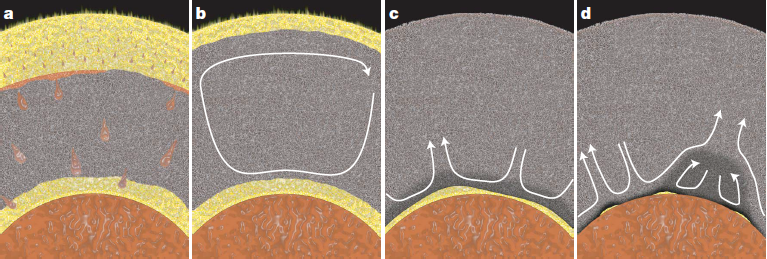 BMO-model: Labrosse et al. (2007, Nature)

The BMO was long-lived:
  might have lasted into the Proterozoic or even Phanerozoic ??

Are the ULVZs partially molten BMO-residues ??
solid-melt neutral buoyancy at high p
Why a BMO?
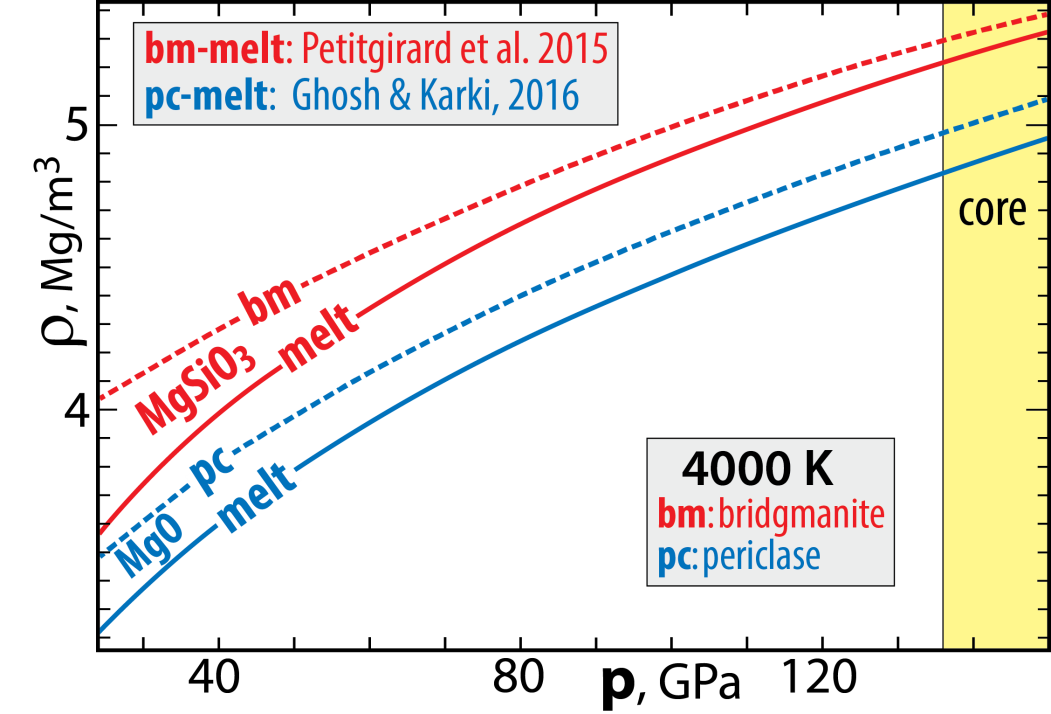 Strong Fe/Mg-partitioning densifies peridotite melts
bm/melt
   Fe/Mg
KD        = (Fe/Mg)bm / (Fe/Mg)melt
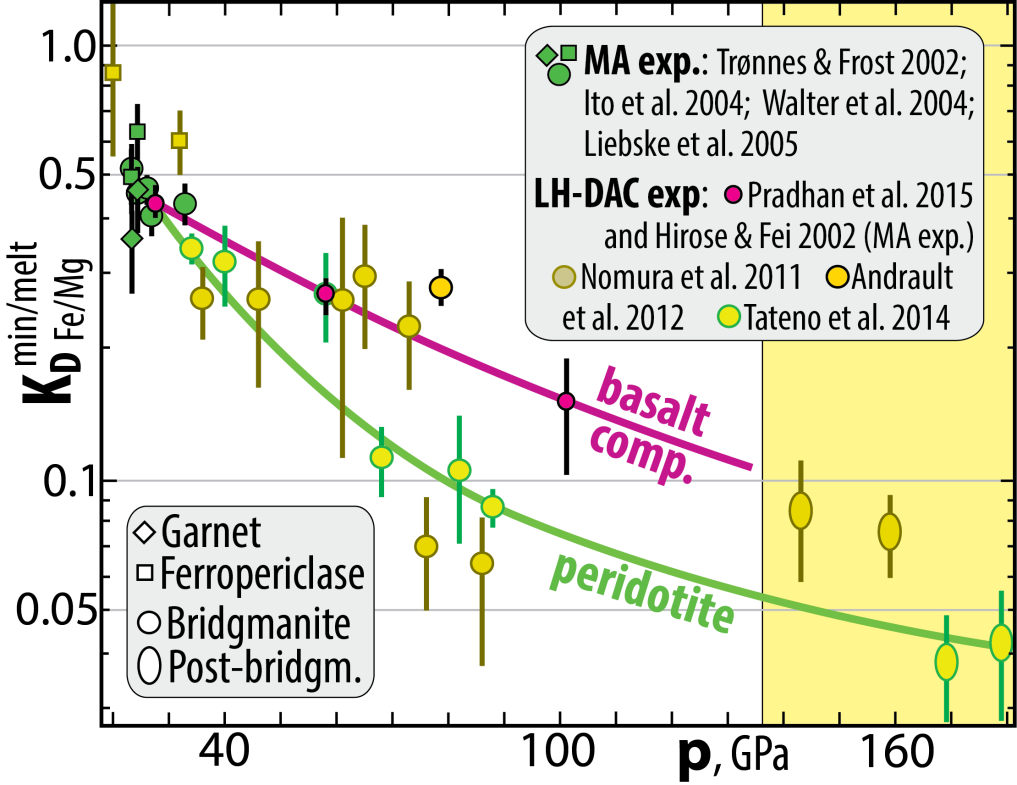 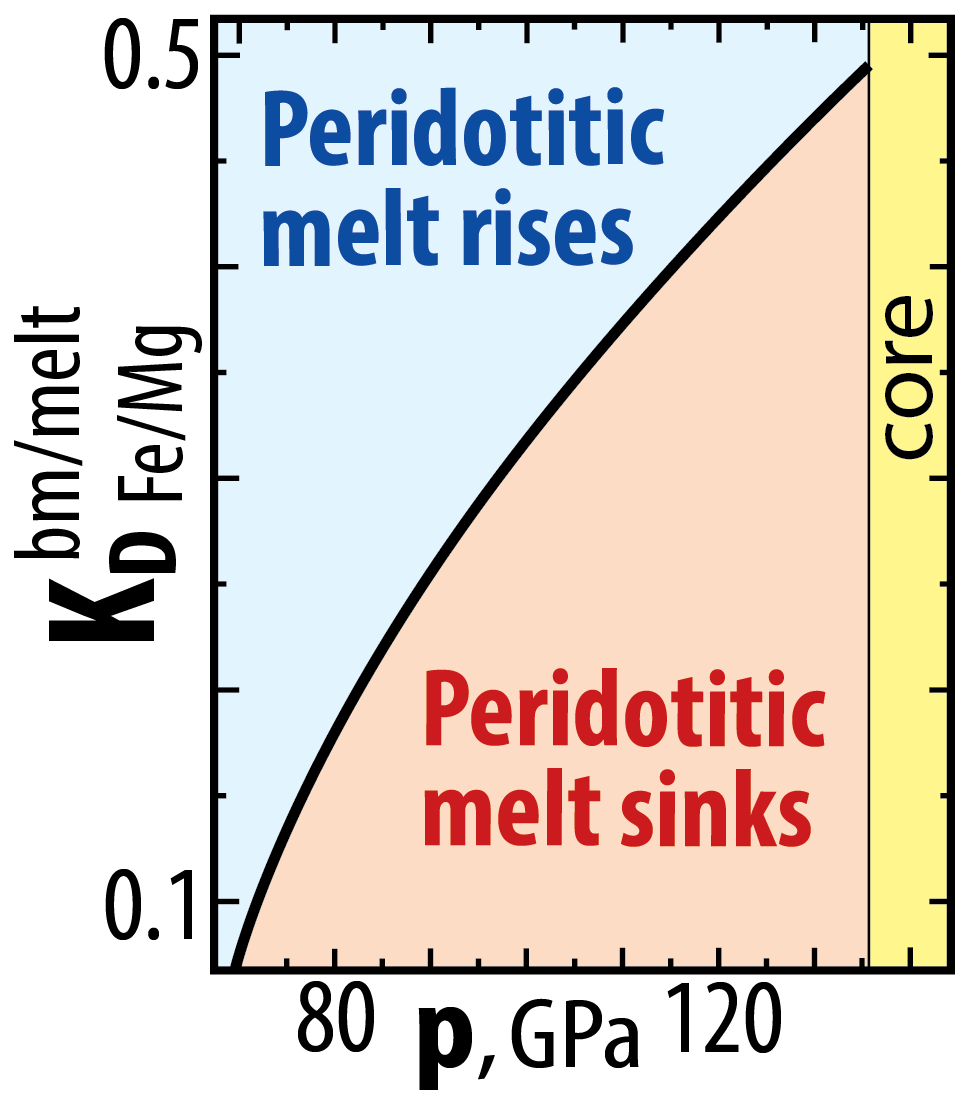 73-80 GPa:
~1800 km depth
Melting relations of peridotite
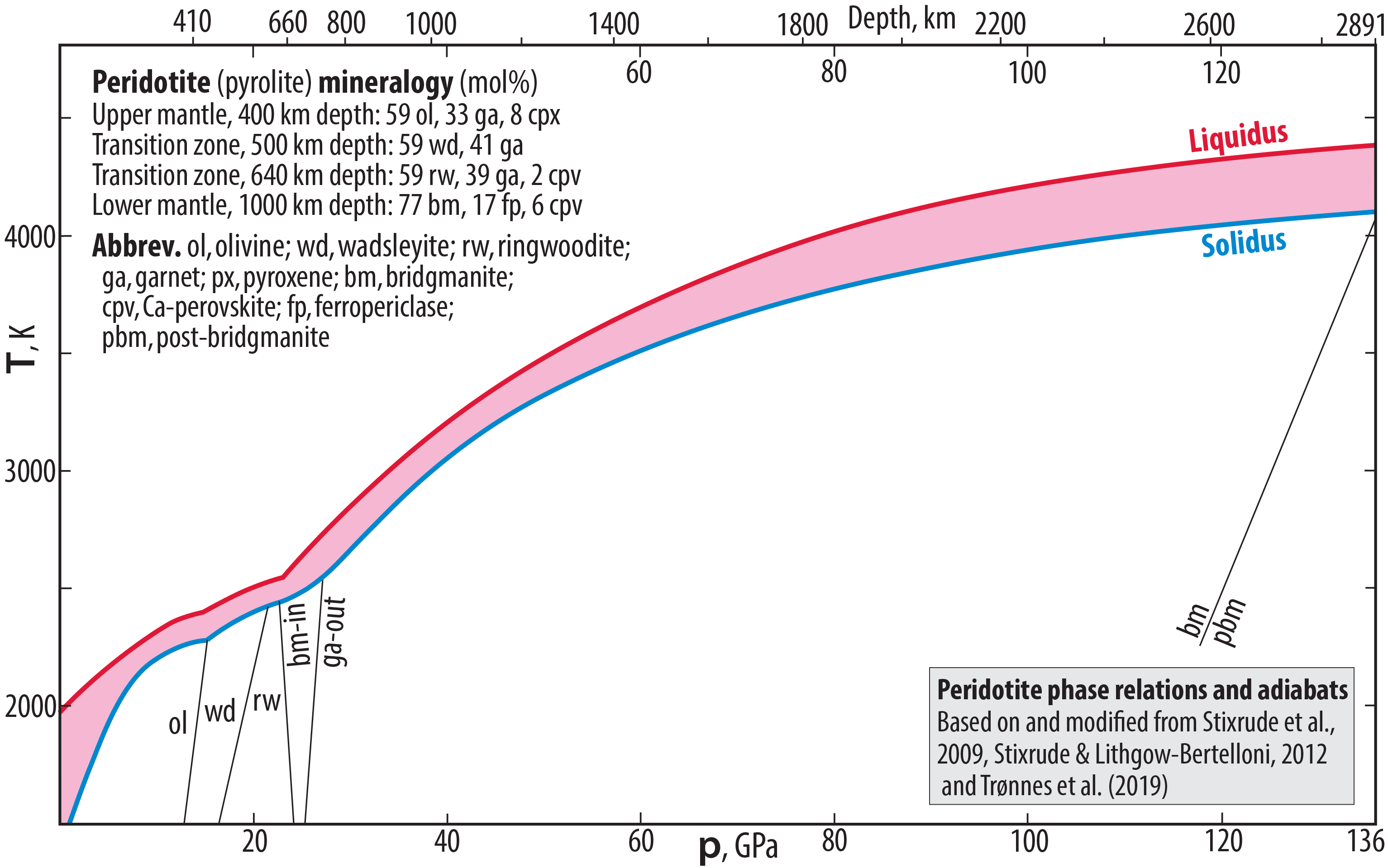 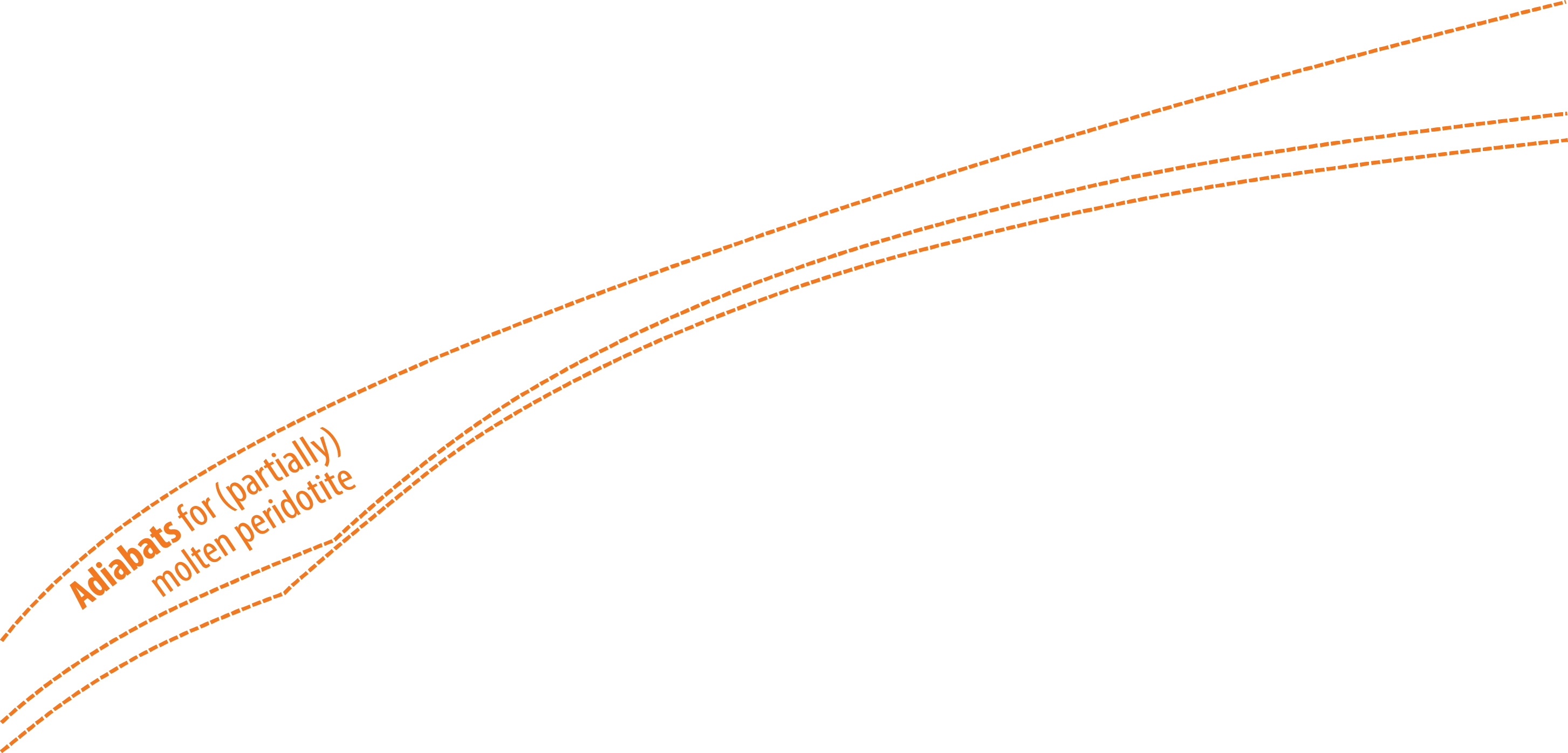 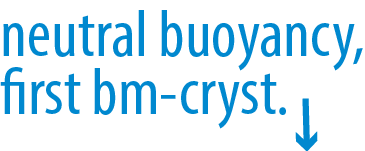 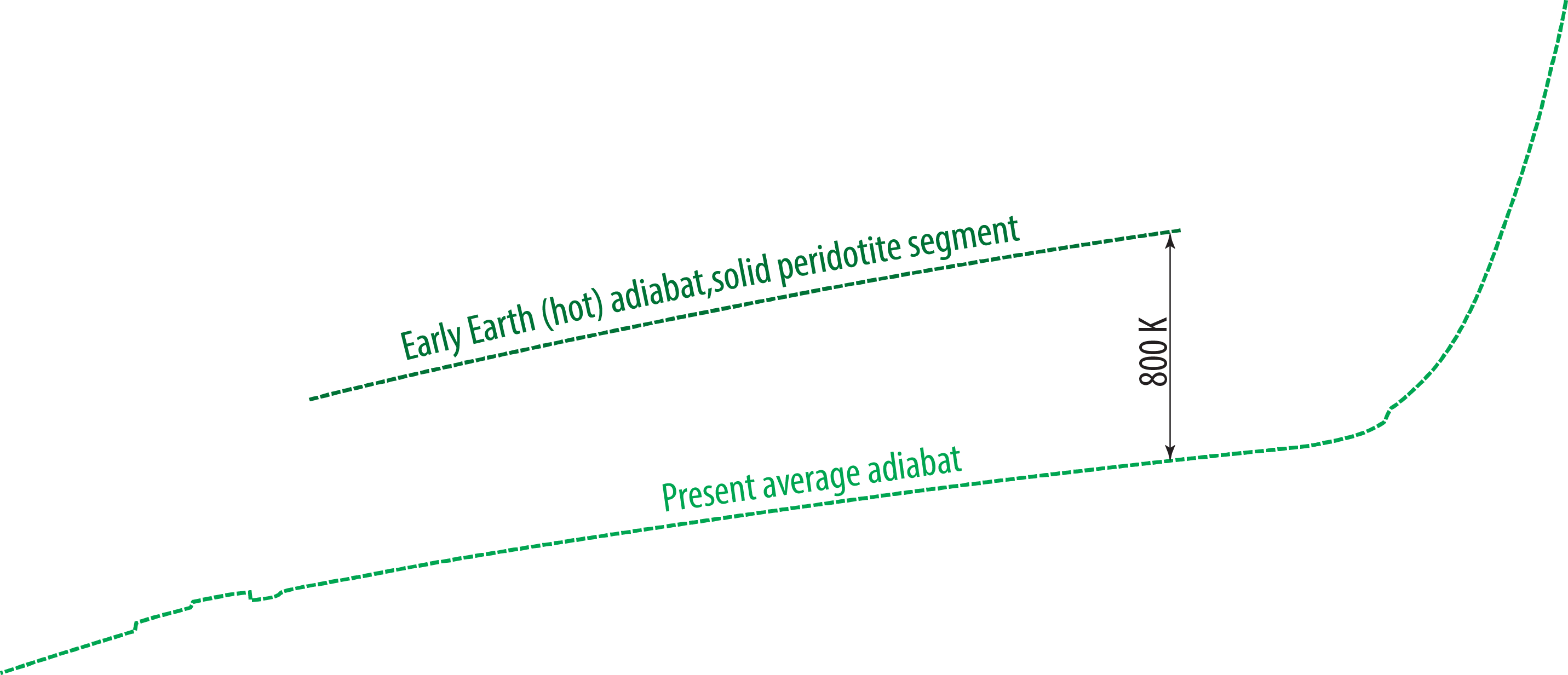 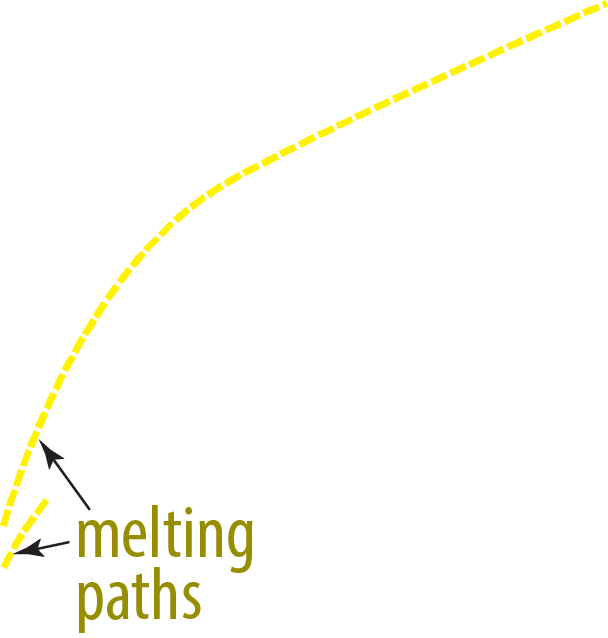 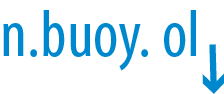 Equatorial section
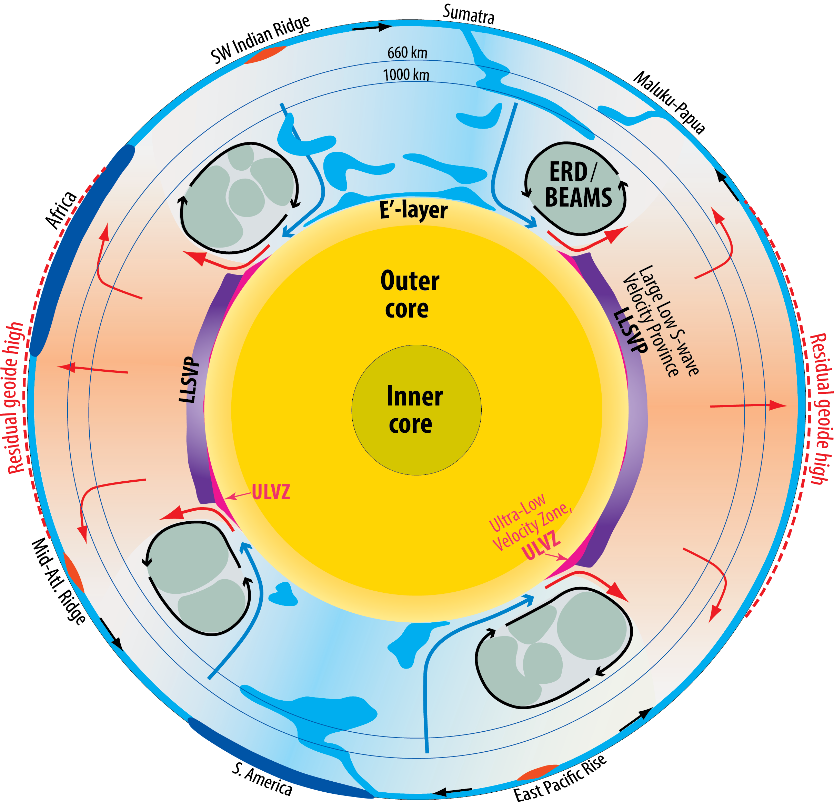 Newly recognised structural elements
Lower mantle
Strong petrological evidence and more tenuous seismic evidence for early refractory domains (ERD), likely organised in "bridgmanite-enriched ancient mantle structures" (BEAMS, Ballmer et al. 2017, Nat. Geosci.)

Outer core
Low-VP, low-r outermost core: E'-layer  (Brodholt & Badro, 2017, GRL)
Inferred locations for BEAMS
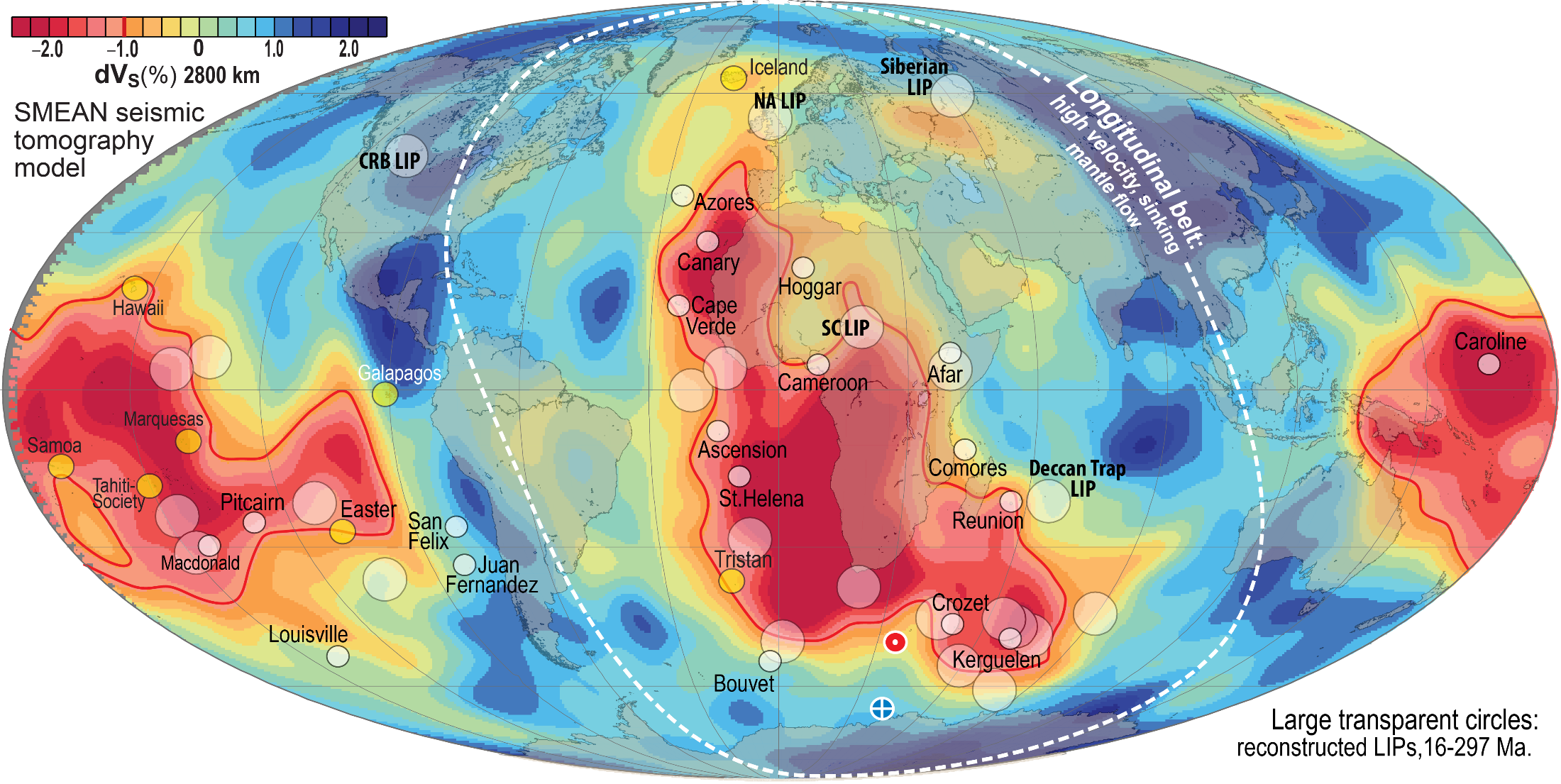 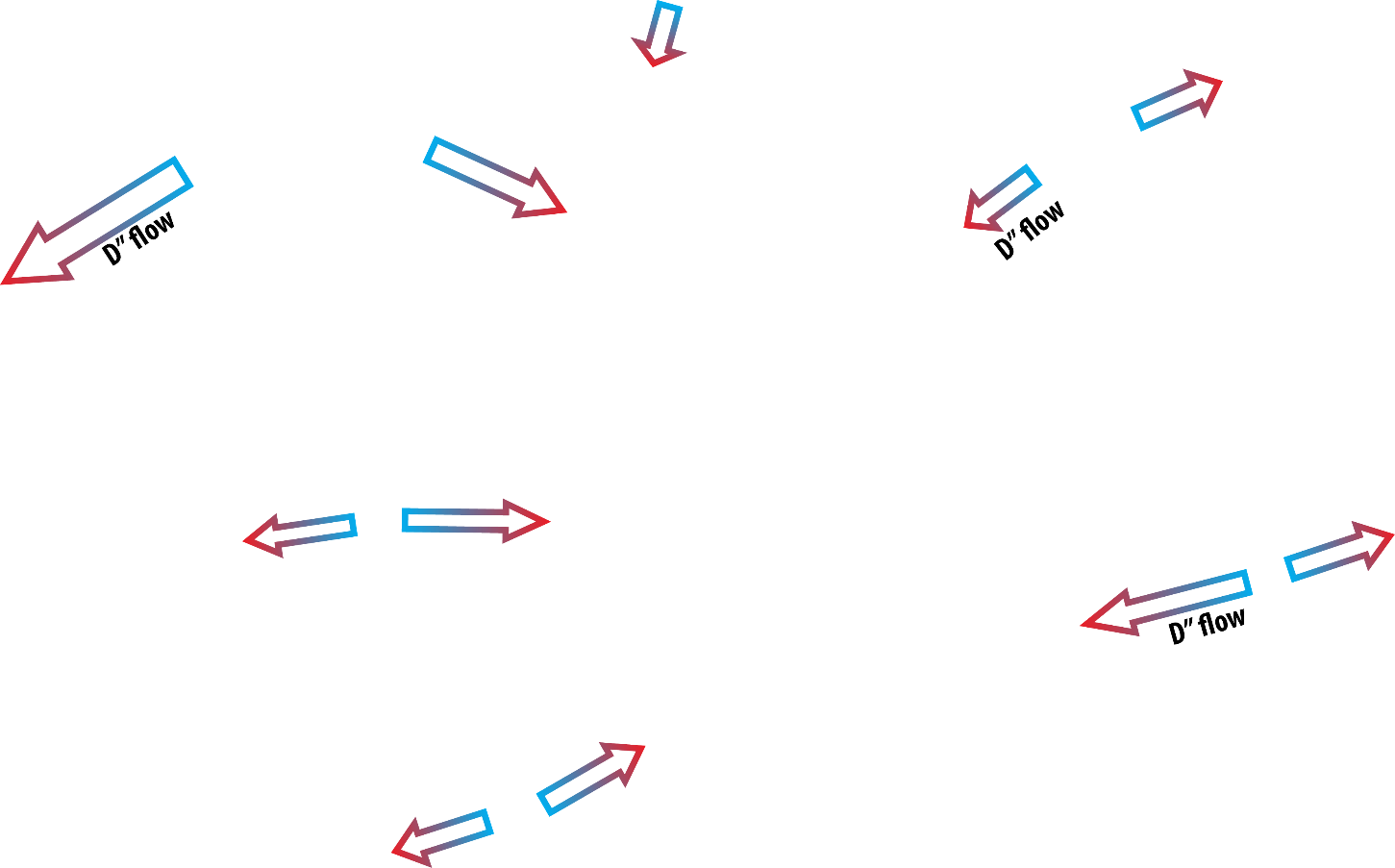 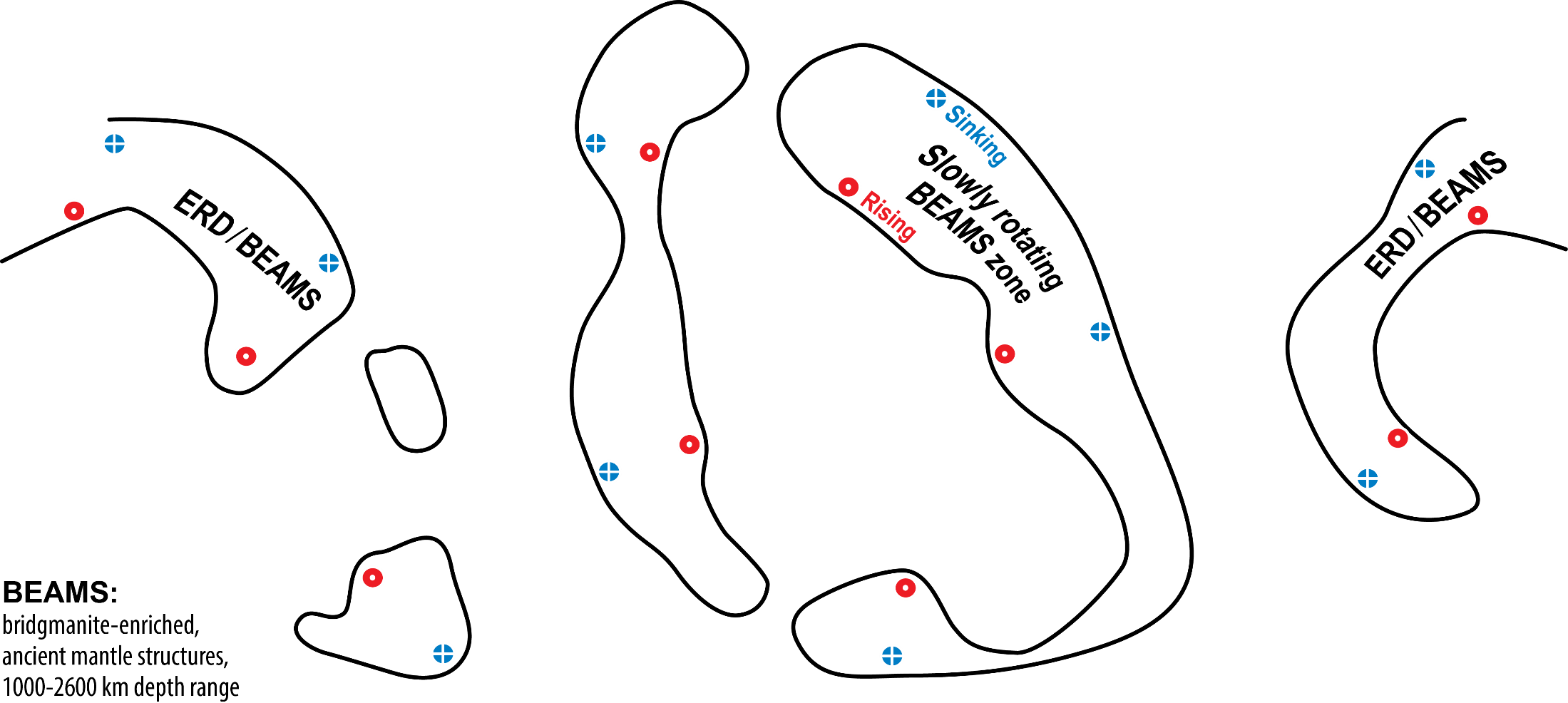 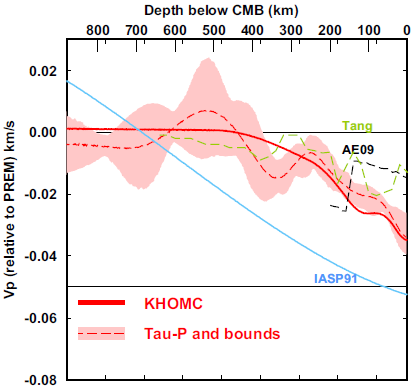 Outermost stagnant E'-layer?
gradationally stratified, low VF - low r
0-445 km
below CMB
Feasible because:
- high thermal conductivity supresses convection
- low viscosity reduces viscous entrainment
- an E'-layer may stabilise the geodynamo
                       (Hernlund & McNamara, 2015, Treat. Geophys.)
0.4 %
Kaneshima (2018, PEPI)
Seismology
Lay & Young, 1990
Garnero et al., 1993
Helffrich & Kaneshima, 2010
Kaneshima & Helffrich, 2013
Kaneshima & Matsuzawa, 2015
Kaneshima, 2018
Irving et al., 2018: Adiabatic outermost  core
Models
Buffet, 2010
Buffet & Seagle, 2010
Gubbins & Davies, 2013
Hernlund & McNamara, 2015
Brodholt & Badro, 2017
Outermost core: stagnant layer?
  E'-layer:  low VP - low r
Outermost stagnant E'-layer?
gradationally stratified, low VF - low r
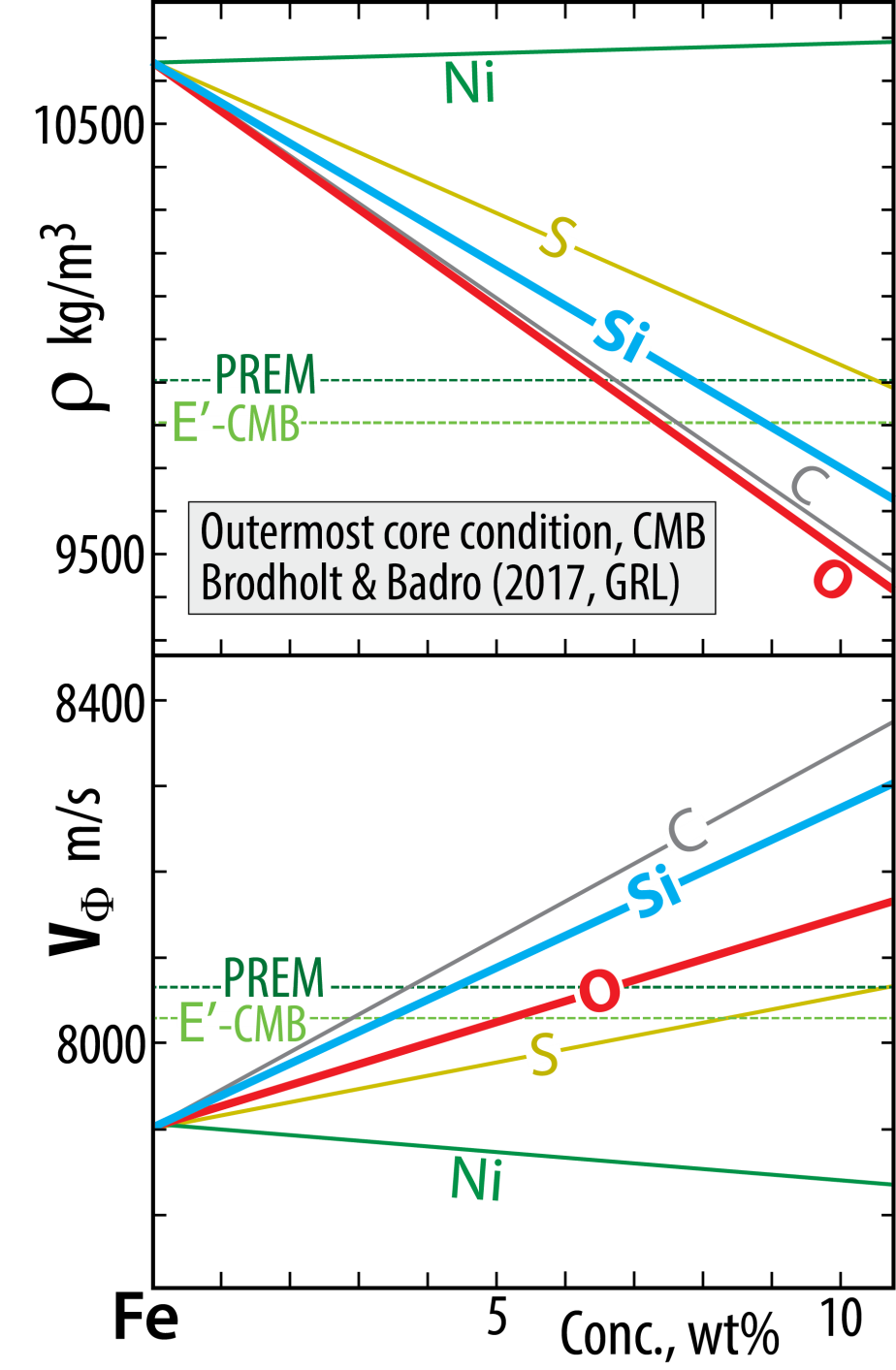 Chemical characteristics, material properties
poses a long-standing conundrum, apparently solved by
Brodholt & Badro (2017, GRL)

Each of the light element candidates, Si, O, S, C,
reduces r  and  increases VF (or VP)
BUT:
O reduces r more and increases VF  less than Si.
  Therefore:
   E'-layer with elevated O and reduced Si relative to
   the convecting core may solve the conundrum
Core-mantle ”bulk equilibrium” records the oxidation state
O2 + 2 Fe = 2 FeO     Iron-Wustite buffer reaction (IW)
                     in core,           in mantle,
                    i.e. metal         i.e. silicate
K  =  aFeO2  / (fO2 * aFe2) = 1  (at IW)
fO2 = aFeO2 / aFe2 =  (aFeO / aFe)2
log fO2 (DIW)  =  2 * log (aFeO/aFe)
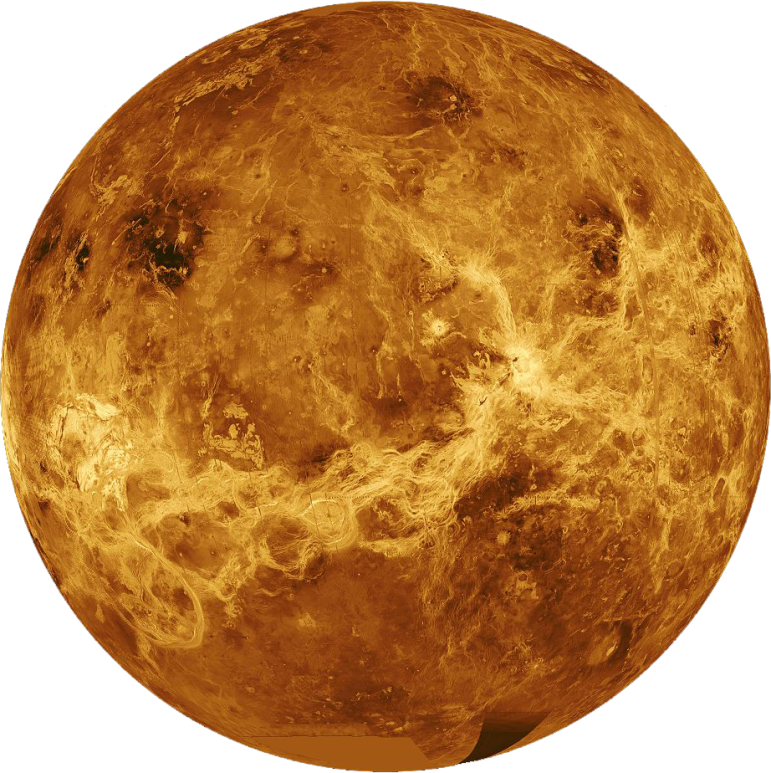 Terrestrial planets: size, core fraction
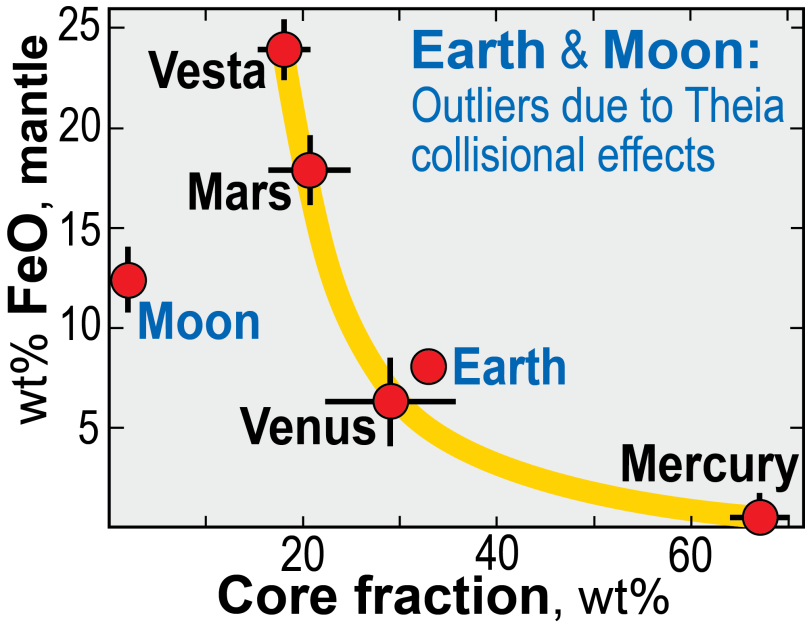 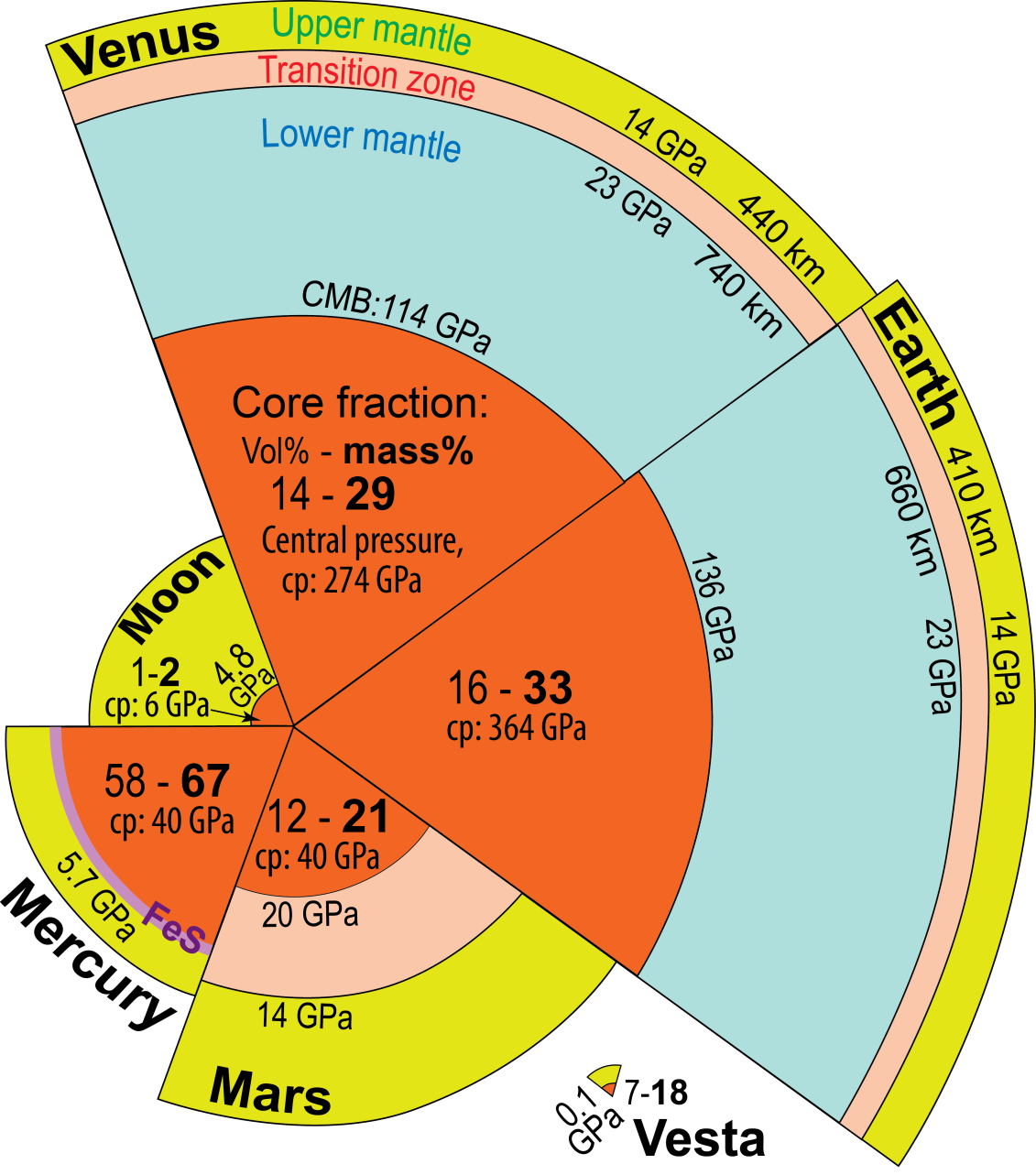 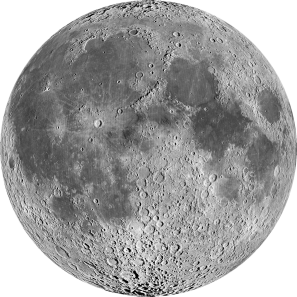 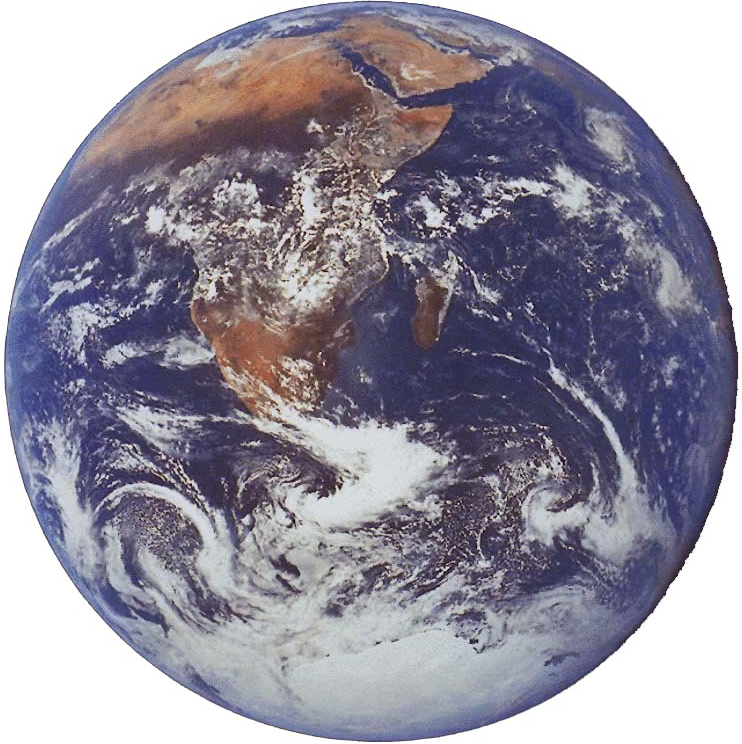 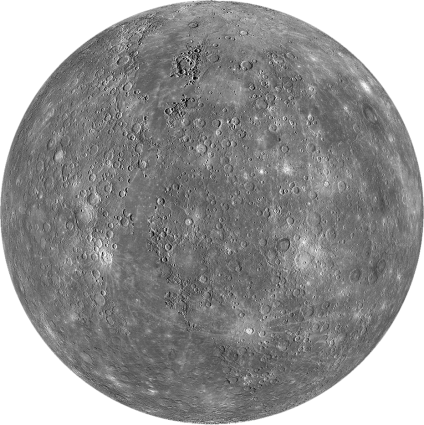 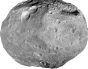 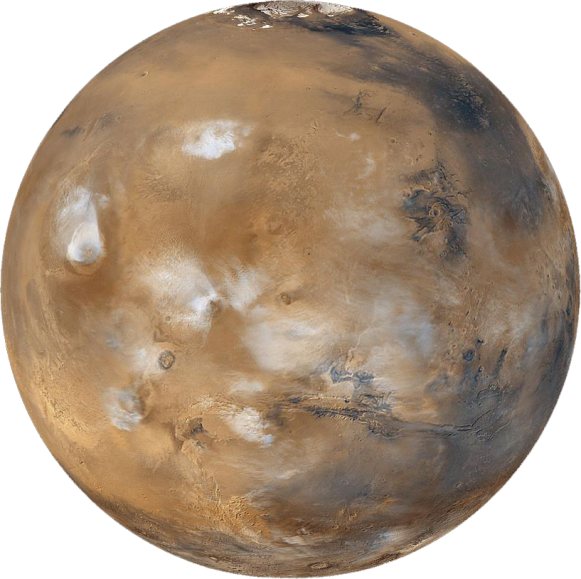 Trønnes et al.
(2018, Tectonophys.)
Terrestrial planets: core and mantle compositions
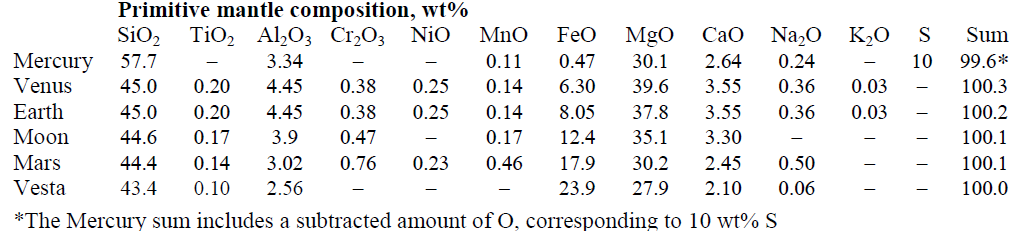 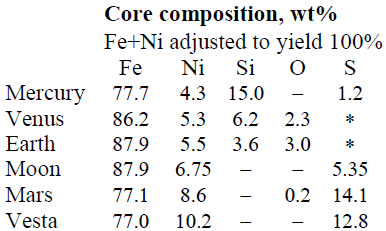 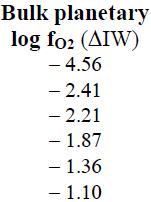 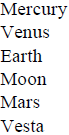 log fO2 (DIW)  =
  2 * log (aFeO/aFe)
Observations, explanations
 
 Solar nebula zoning with increasing fO2 outwards:
       Me →Ve → Ea → Ma → Vesta
 
 Moon’s tiny core and higher FeOmantle (12%) than Venus-Earth (6-8%)
   - Moon created from Theia+Earth mantle debris
   - minor core metal debris under oxidising conditions at the late giant impact stage
Because the chemical equilibrium:
2 Femet + SiO2sil  =  Simet + 2 FeOsil
is displaced towards the product side (right) with
increasing T  and reversed with decreasing T
Venus and Earth
Segregated cores at very high T, allowing
  high Sicore  and  high FeOMO (high fO2)
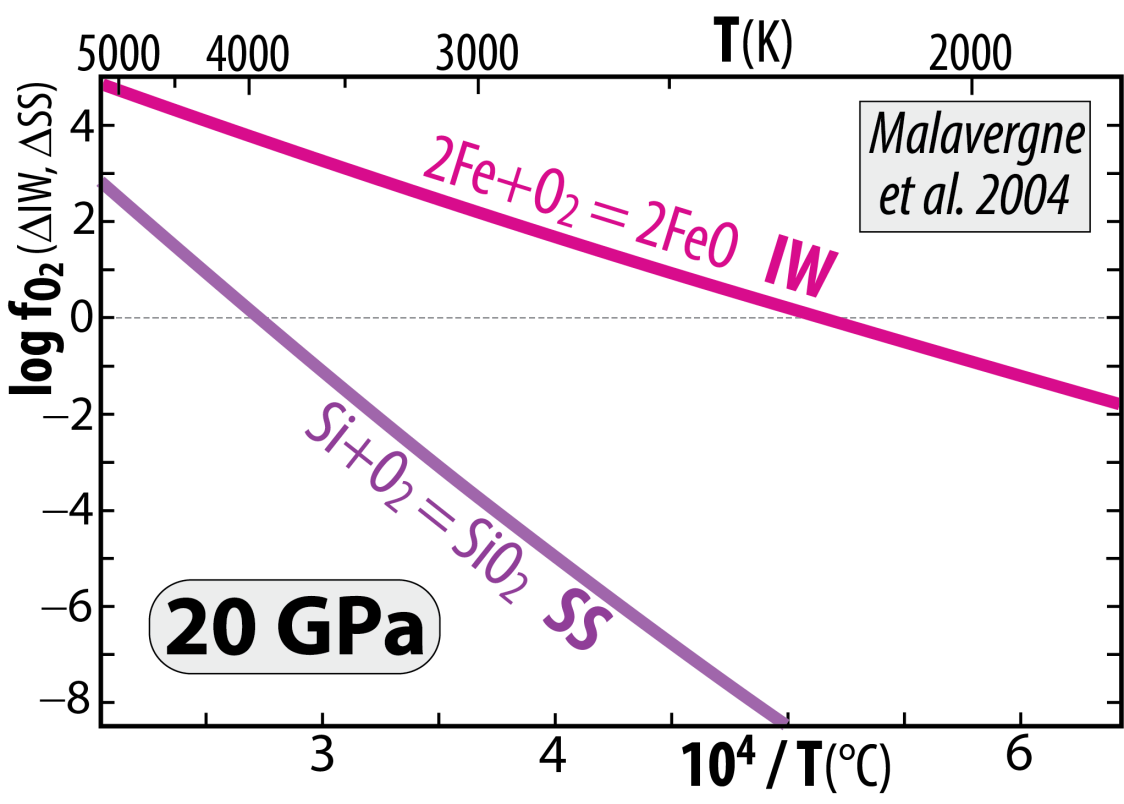 2 Fe + O2 = 2 FeO   (IW)
  minus:  Si + O2 = SiO2       (SS)
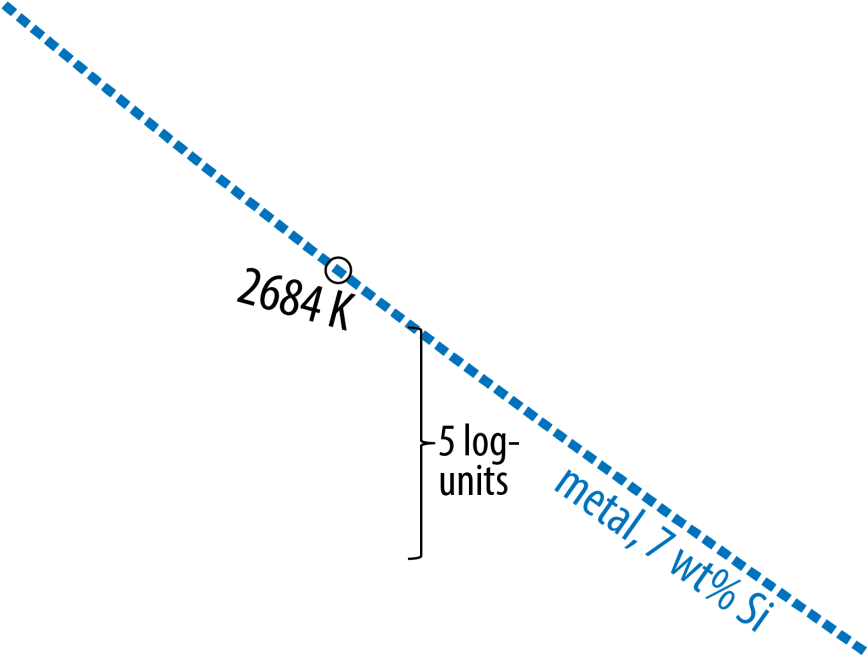 gives:  2 Fe - Si = 2 FeO - SiO2
or:  2 Fe + SiO2 = Si + 2 FeO
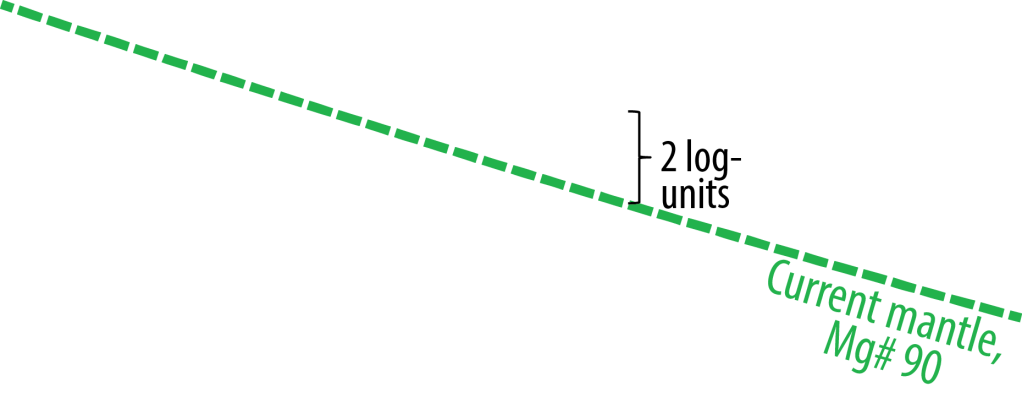 Additional pressure-effect – above 25 GPa
                                      Armstrong and Frost (2019, Nature)
Disproportionation of FeOMO at p > 25 GPa promotes
high fO2 in the MO, combined with core segregation:  
    3 FeO  =  2 FeO1.5   +      Fe
              components in the MO               liquid metal segregating
                                                                   and sinking to the core
Cooling of core and magma ocean (MO)
        core-MO chemical exchange
           - FeO and FeO1.5 to the core
           - SiO2 to the MO (and BMO)
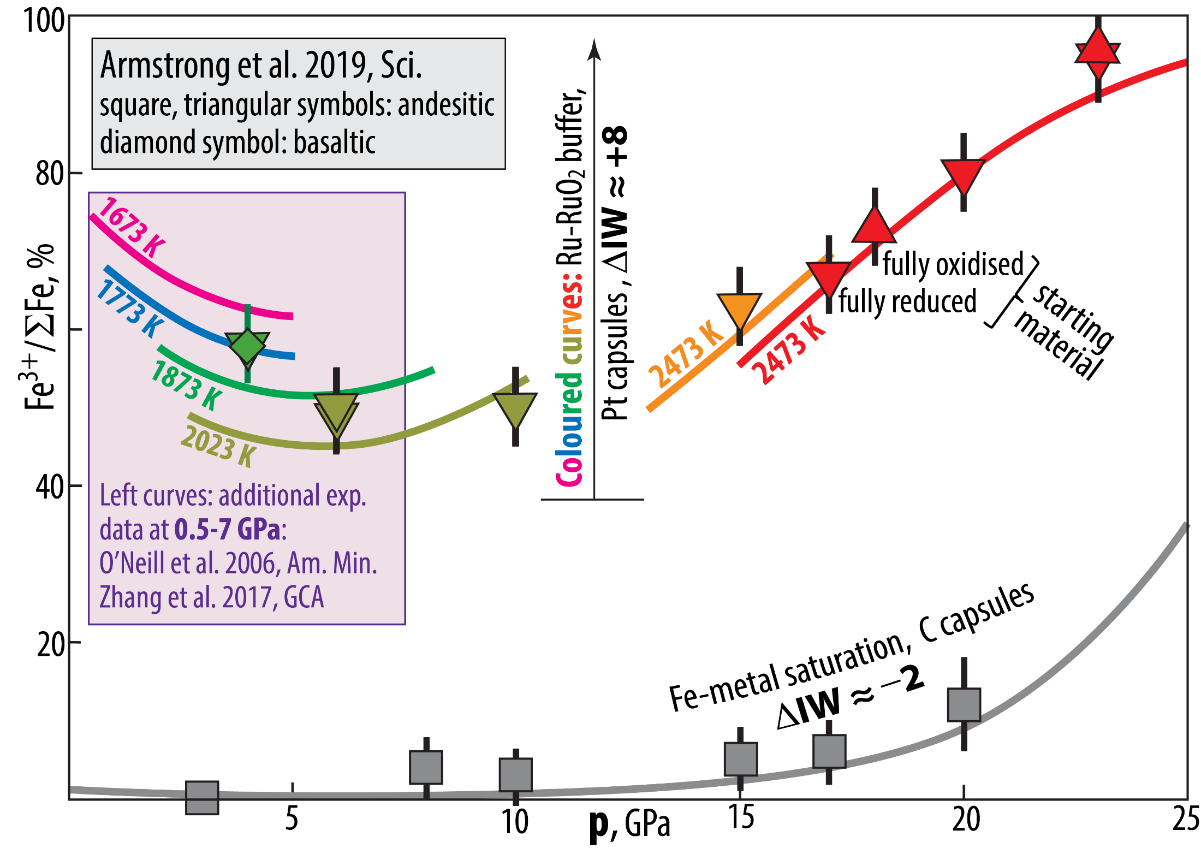 fO2-buffered experiments, andesitic melts 
Armstrong et al. (2019, Sci.)
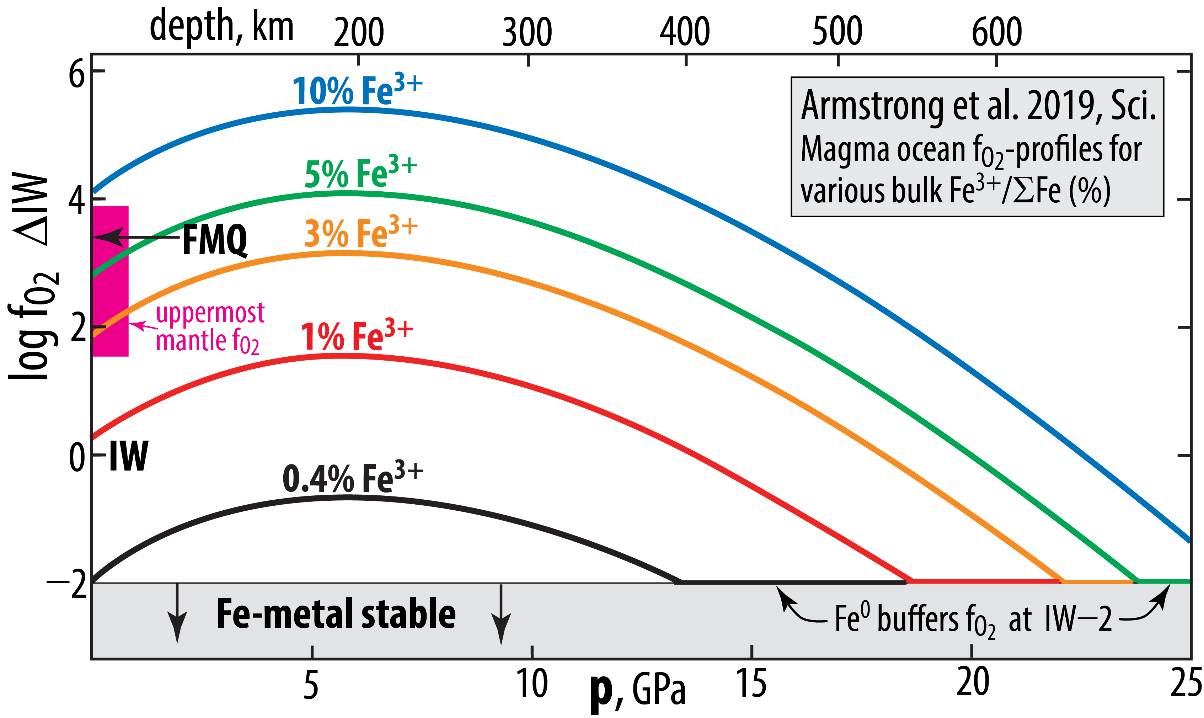 Fe-oxide transport to the core
Will the BMO be  oxidised  or  reduced   during solidification?
If Fe-oxide with a
FeO1.5/FeO ratio higher
than that of the BMO
dissolves into the core
If Fe-metal alloy is
extracted and sinks
into the core
Important question because:
- bulk mantle has dominantly Fe2+ with a small fraction (about 2%) of Fe3+
- extraction of only FeO to the core will therefore oxidise the BMO and lowermost mantle,
     increasing the Fe3+/SFe ratio
- extraction of mainly FeO + moderate amounts of Fe2O3 from the BMO will likely reduce the BMO,
     decreasing the Fe3+/SFe ratio
Is Fe2O3 available in the BMO (and how)?
Yes, due to redox reactions (Fe disproportionation)
  - in the magma ocean itself (Armstrong et al. 2019, Science)
  - associated with bm crystallisation (Frost et al. 2004, Nature)
Cyclic crystallisation and dissolution of bm
Crystallisation of bm in BMO
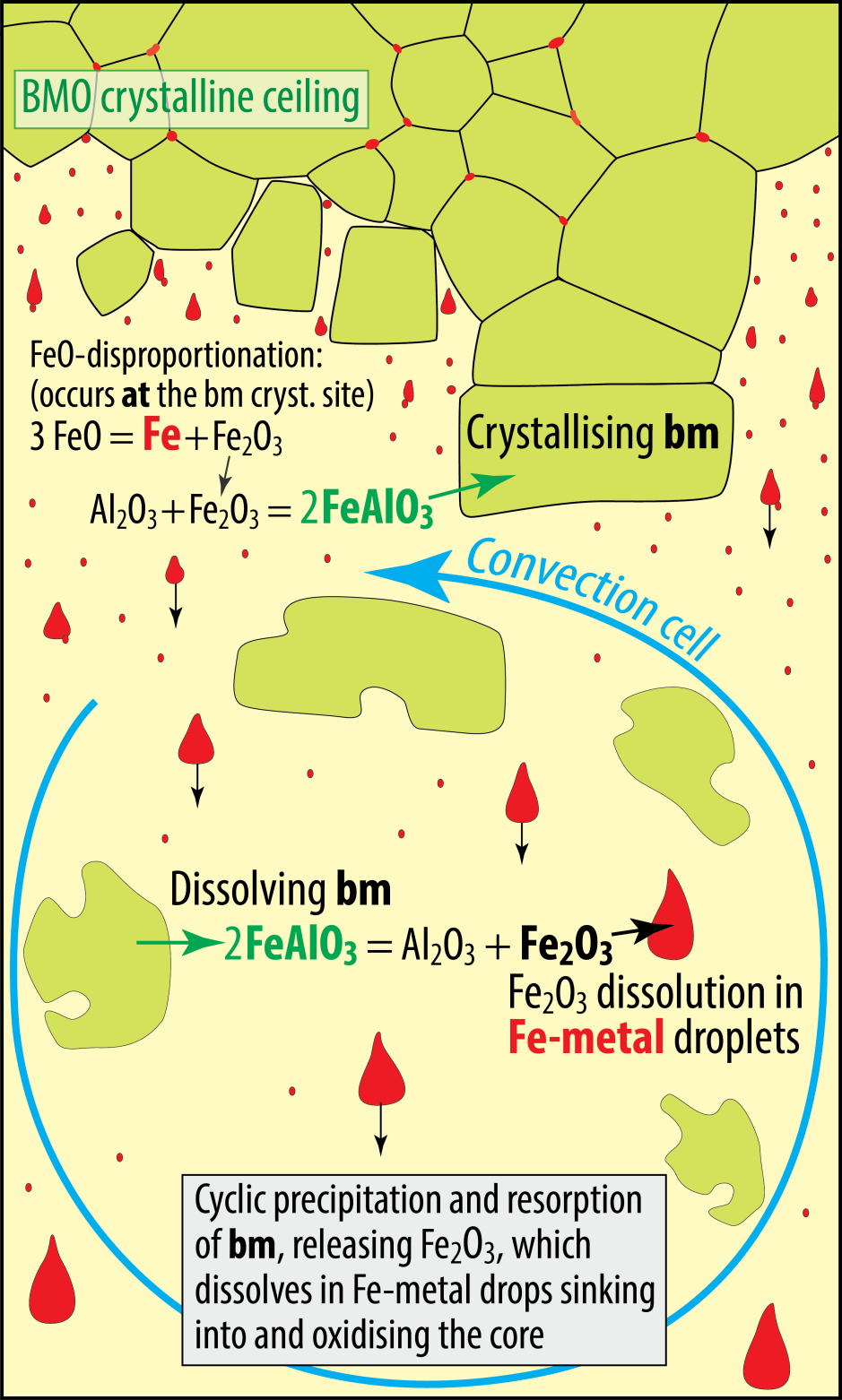 - incorporation of the FeAlO3-component in bm
- associated by FeO disproportionation and
    Fe-metal precipitation  (Frost et al. 2004, Nature)
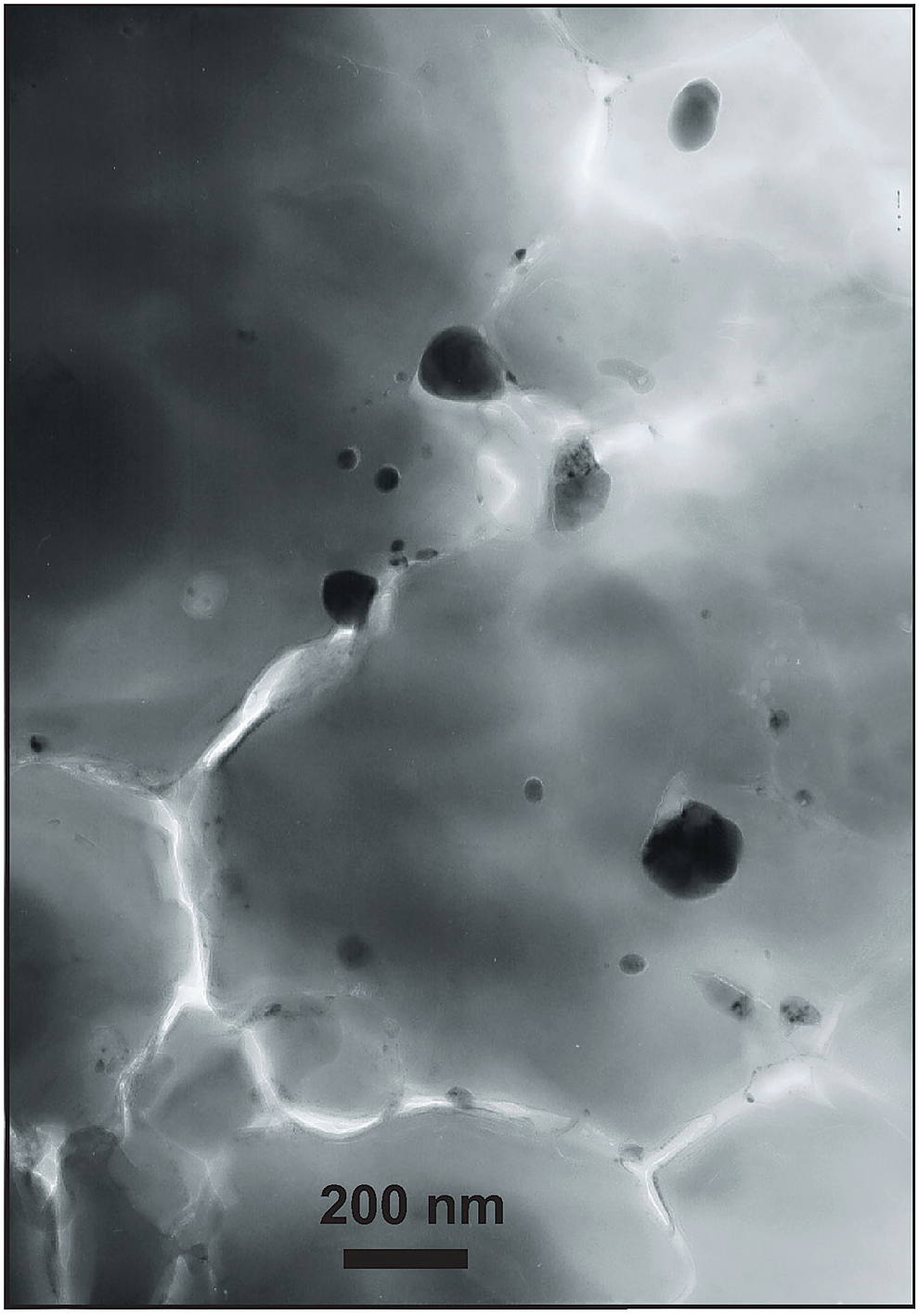 30 nm
160 nm
Might be important for O-loading of the core.
BUT: O-saturation level in metal is < 20 wt%, while FeO and
  and Fe2O3 contains 22 and 30 wt% O, respectively.
  Sinking metal drops will therefore always oxidise the BMO
Andrault et al.
 (2018, GPL)
O and Si in Fe-alloys        Cooling        core-BMO chemical exchange
System: Fe-Mg-O 
metal-ferropericlase equilibrium
Solvus closure with increasing p and T
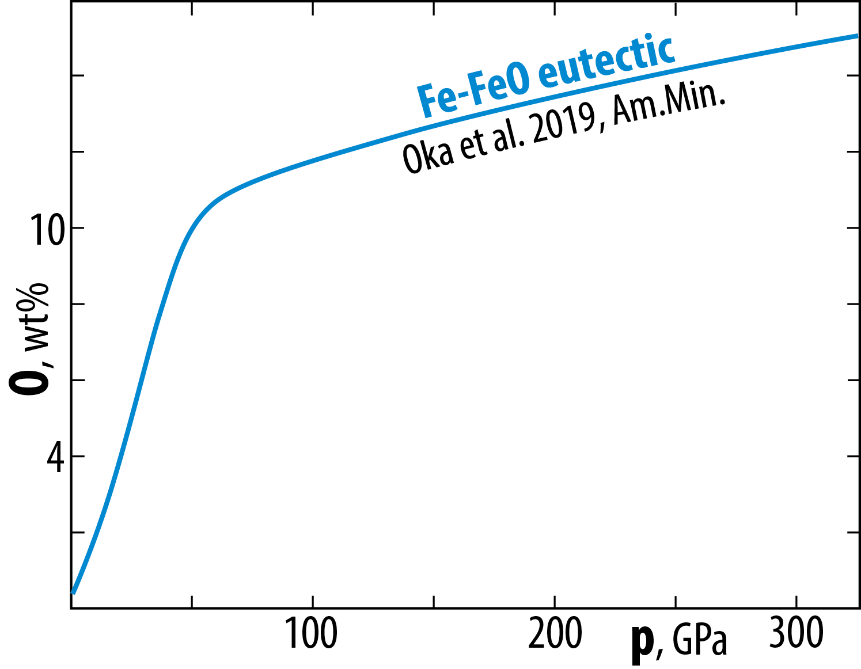 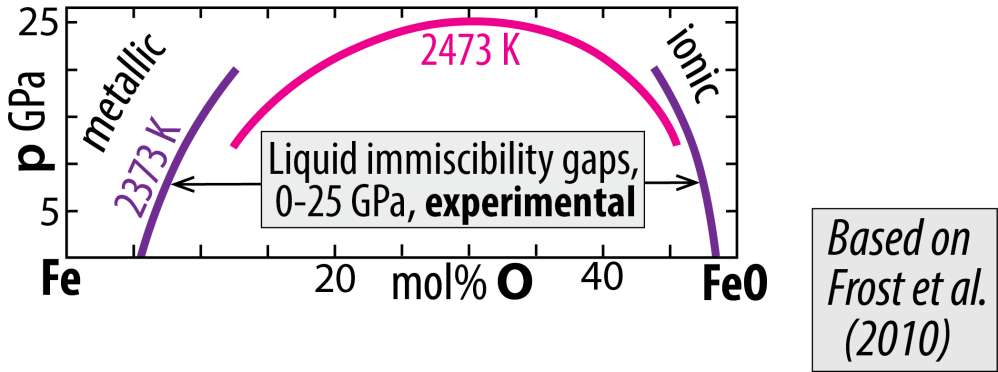 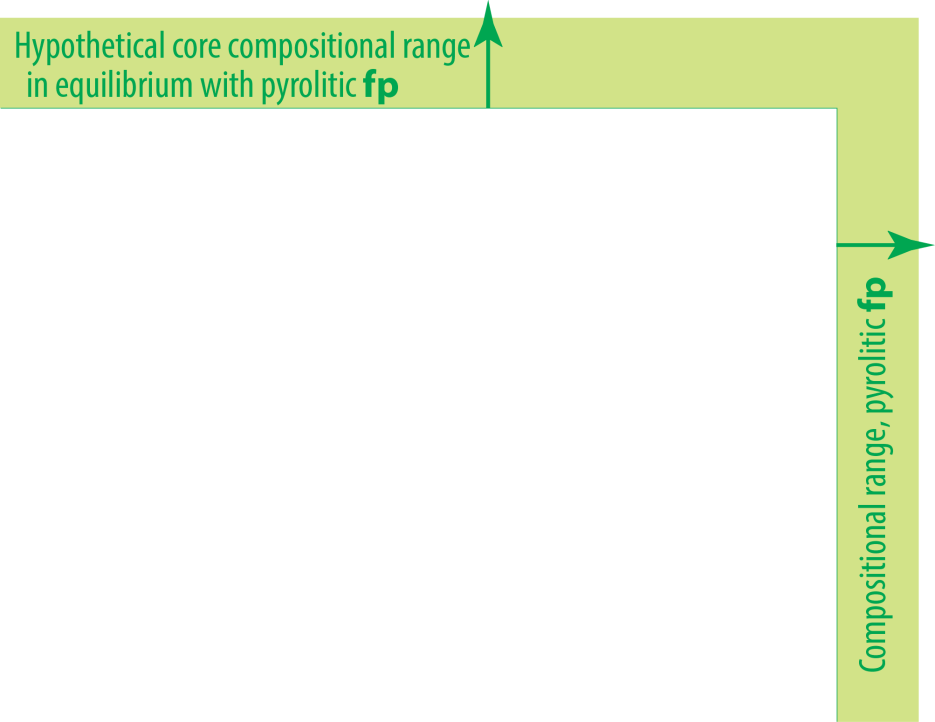 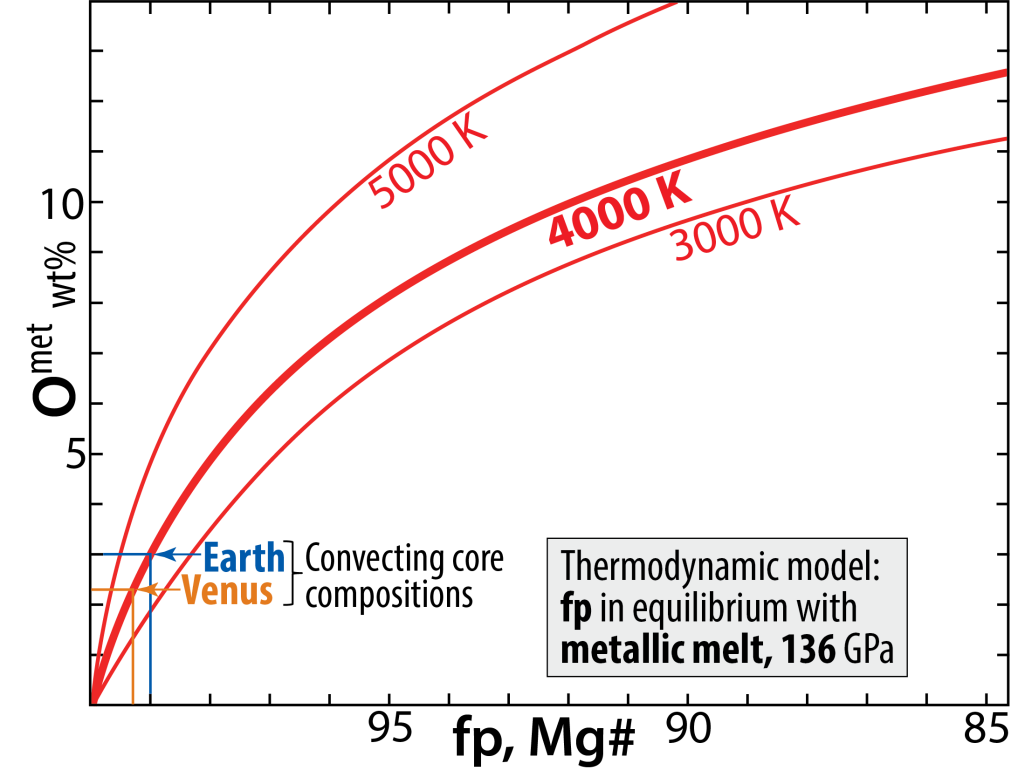 System: Fe-Mg-Si-O
metal-bridgmanite equilibrium
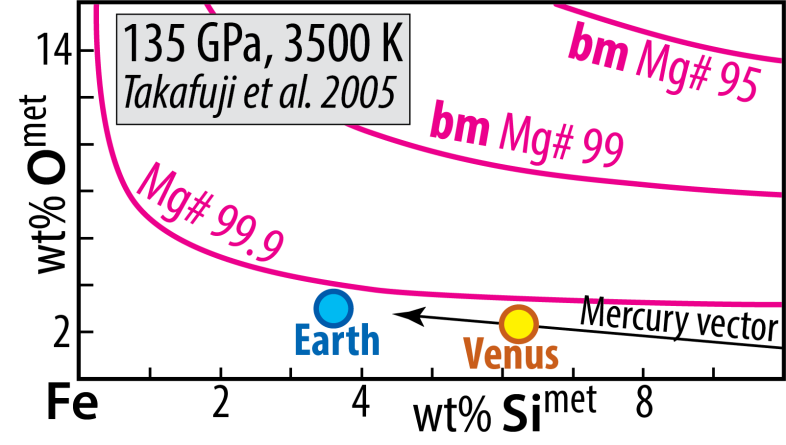 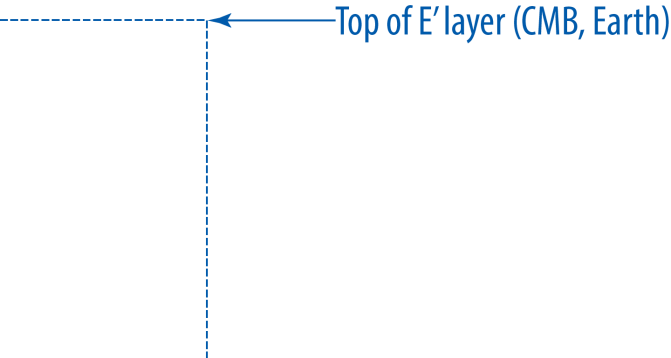 System: Fe-Si-O
Solubility of O and Si in Fe-alloy
Estimated core compositions
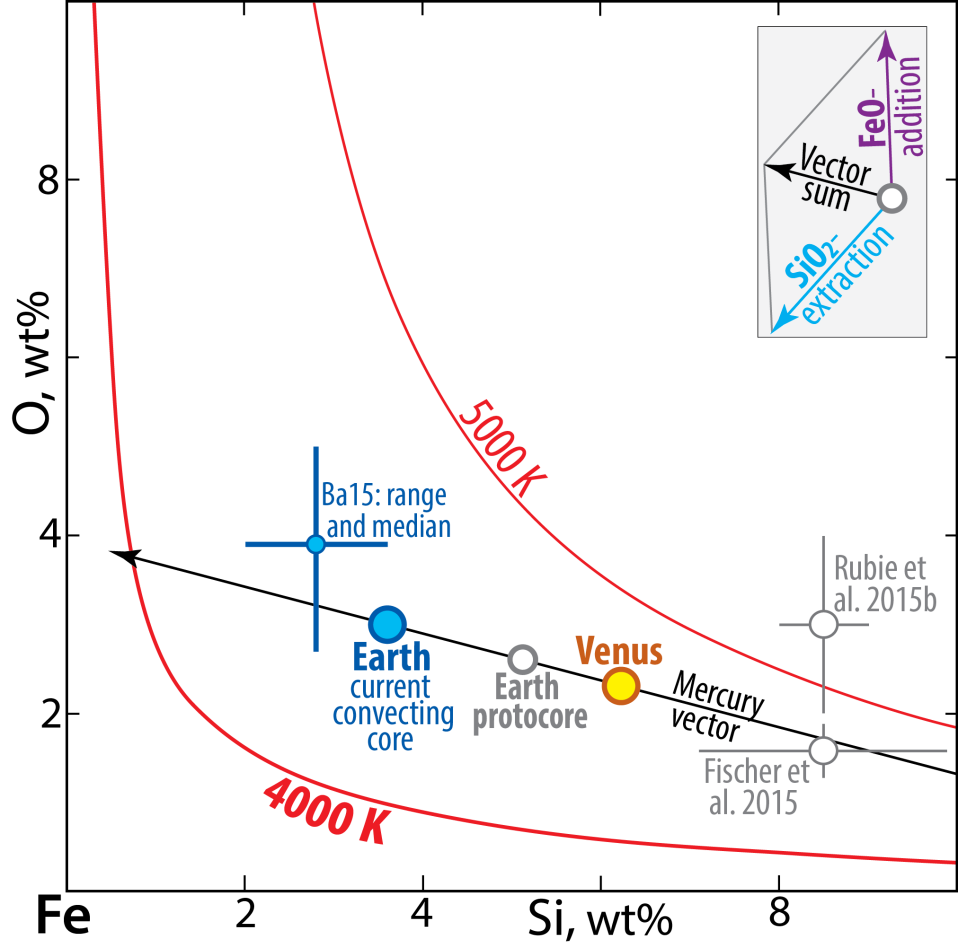 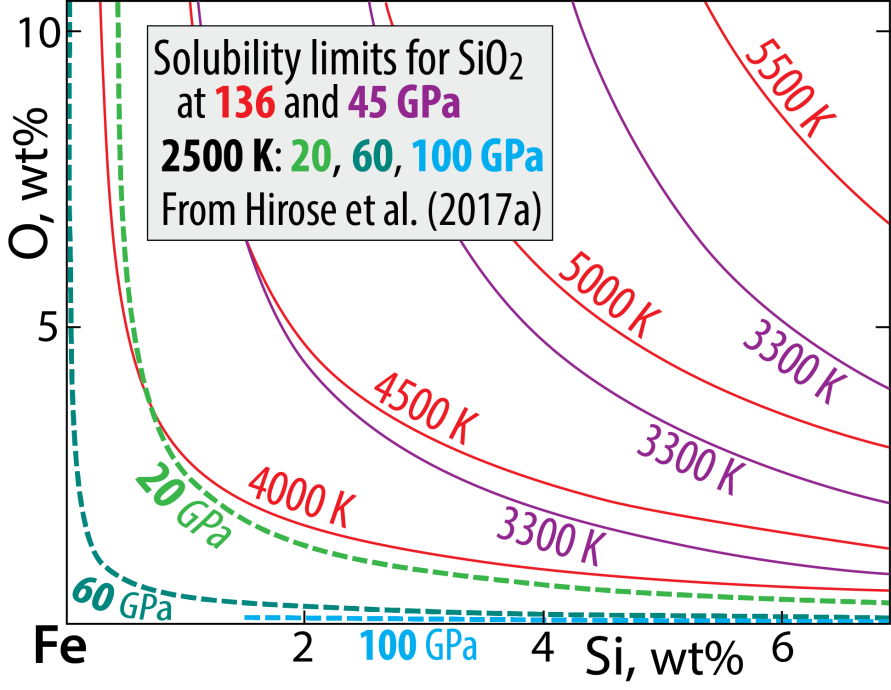 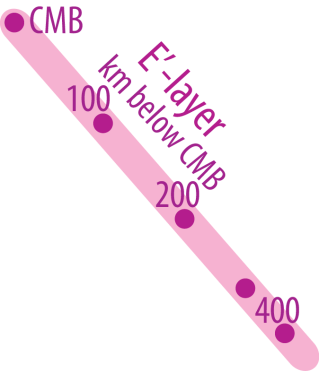 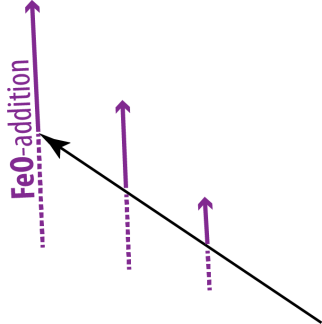 Mercury:
15 wt% Si, no O
- O and Si: mutually exclusive
- Solubility increases with T and decreases with p
- Related to the silica liquidus surface in systam Fi-Si-O
Mass balance modelling
Step 1:  protoC + earlyMO = convC + pyrolite-MO  (total volumes)
Step 2:  upper convC + BMO  =  E'-layer + mod. lowermost M
                34 vol%,                28 vol%,
                31 wt% of core      34 wt% of mantle
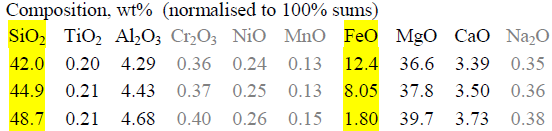 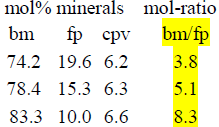 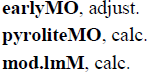 System: Fe-Si-O
Solubility of O and Si in Fe-alloy
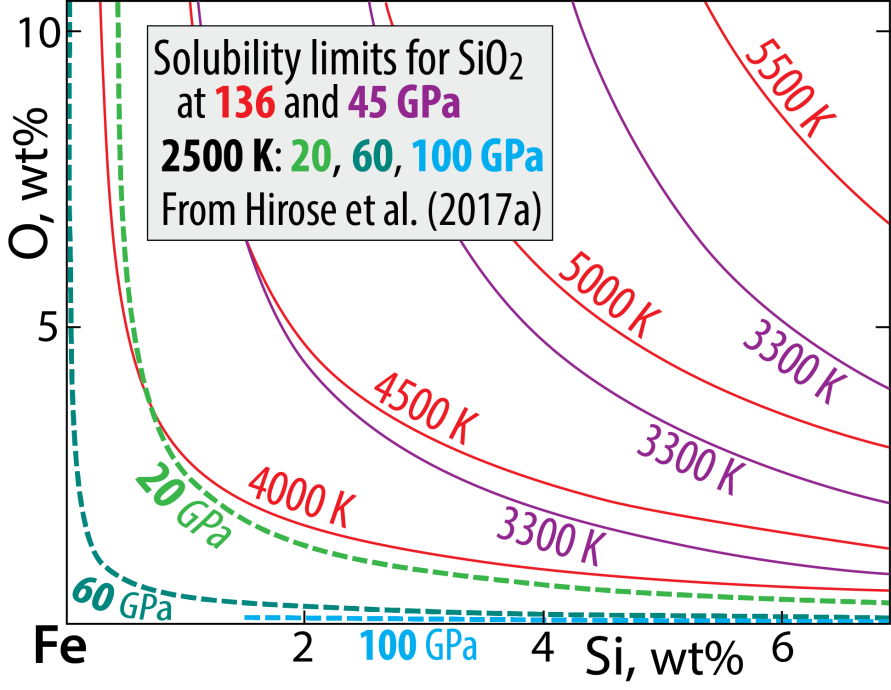 - O and Si: mutually exclusive  at  low T / high p
- Solubility increases with T and decreases with p
- Related to the silica liquidus surface in system Fe-Si-O
System Fe-Si-O: liquidus relations at 136 GPa
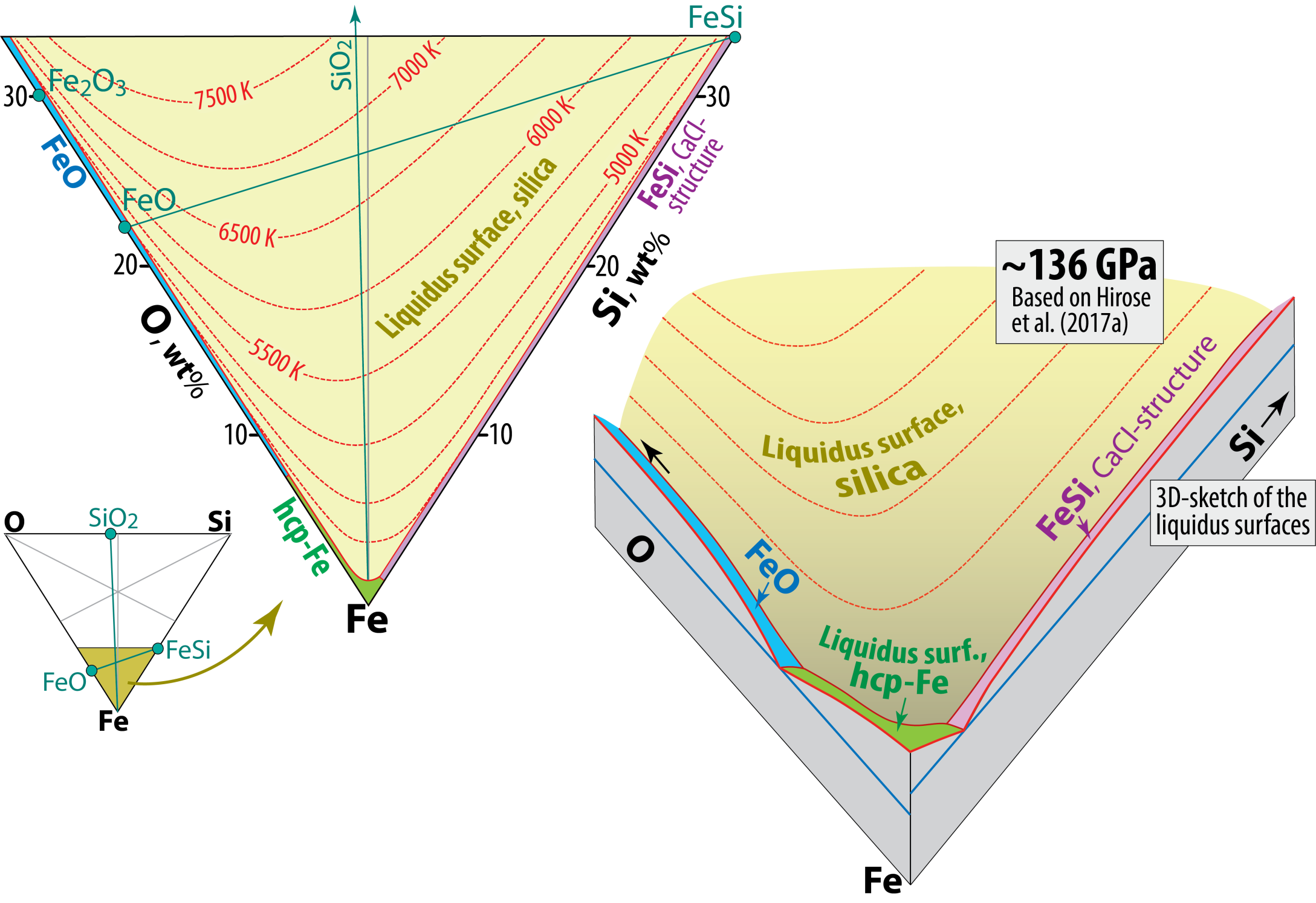 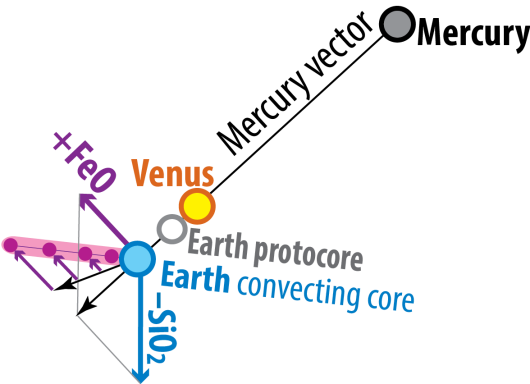 ~4660 K
~4000 K
~4600 K
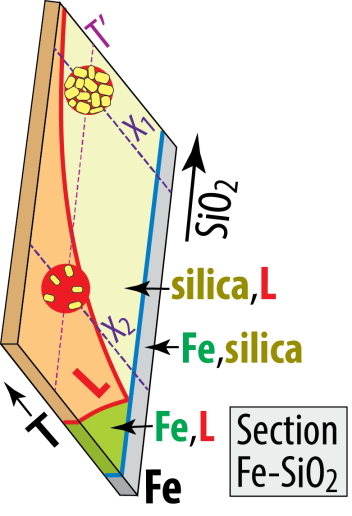 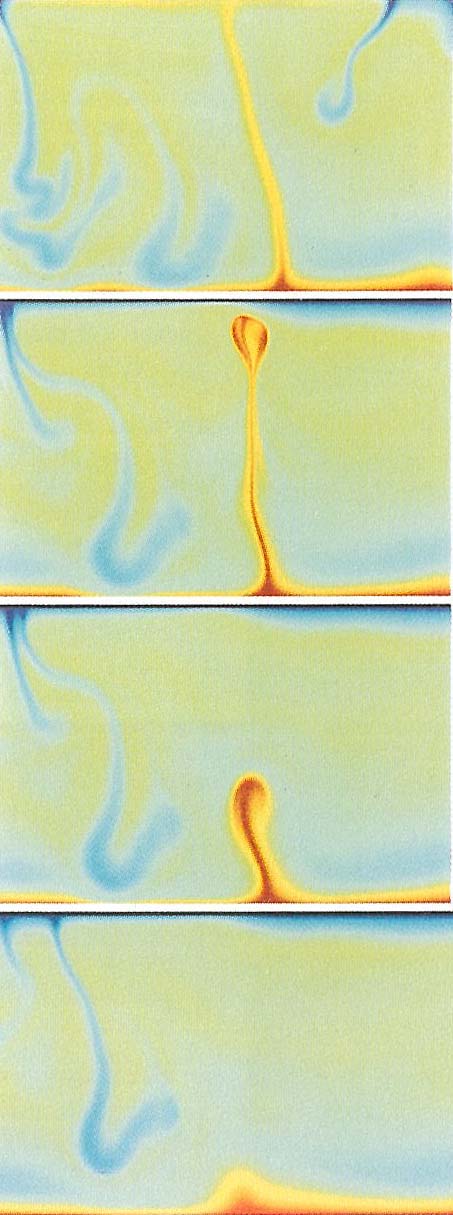 Fluid dynamic modelling:
 - sheet-like downwellings (consistent with plate tectonics)
 - columnar plumes
One-layer
convection models:
Larsen and Yuen, 1997
Travis et al., (1990, Geophys.
            Astrophys. Fluid Dyn.)
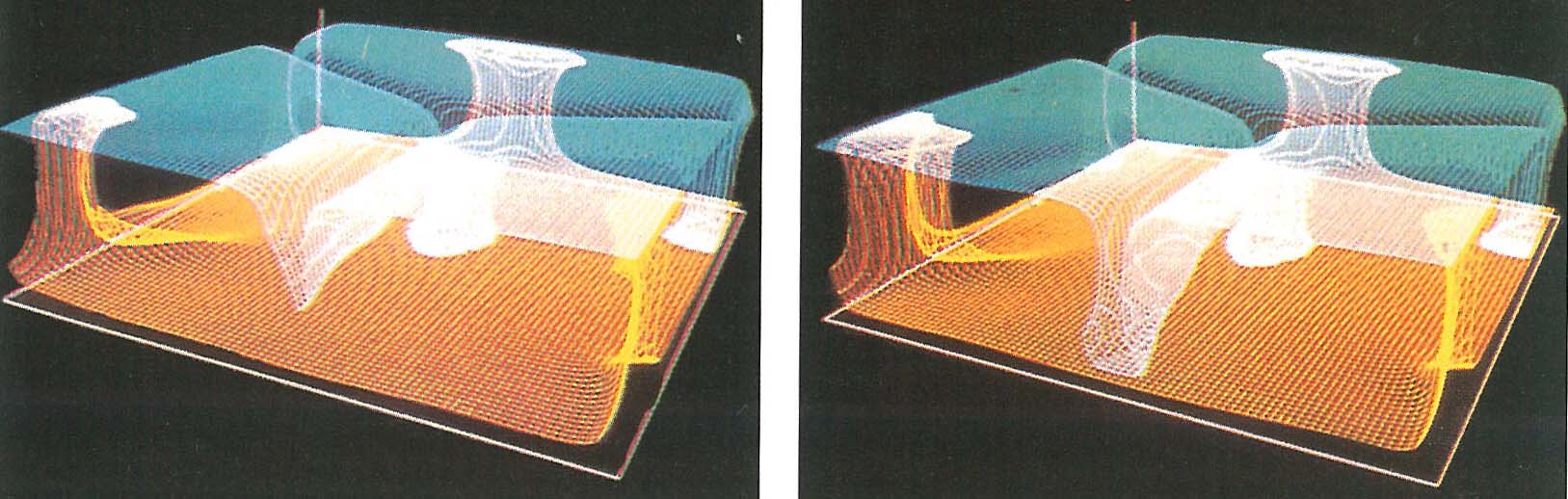 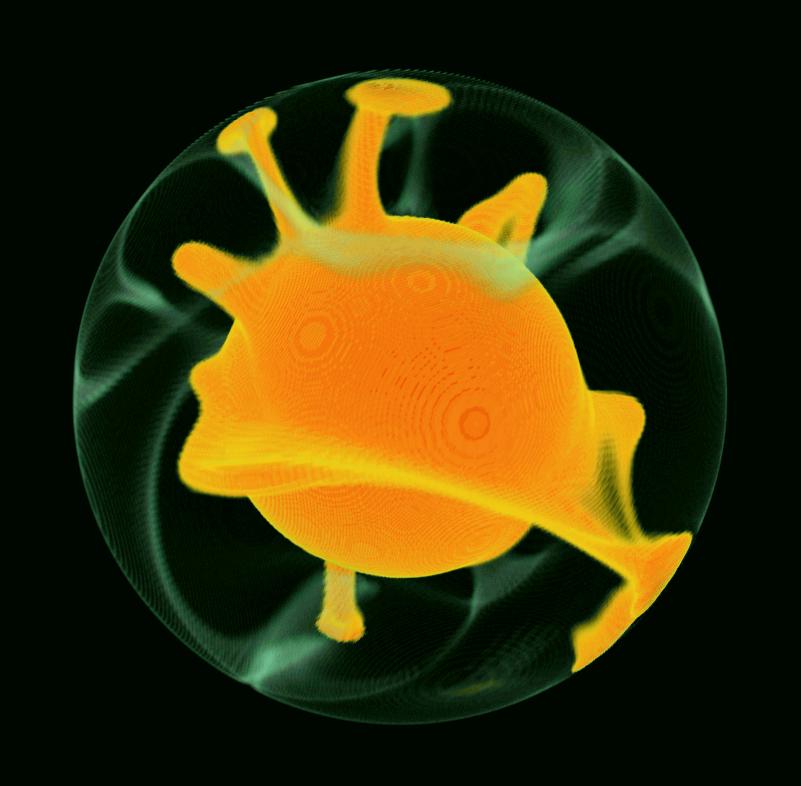 Three dimensional and spherical 
convection model

D.A. Yuen, Univ. Minnesota
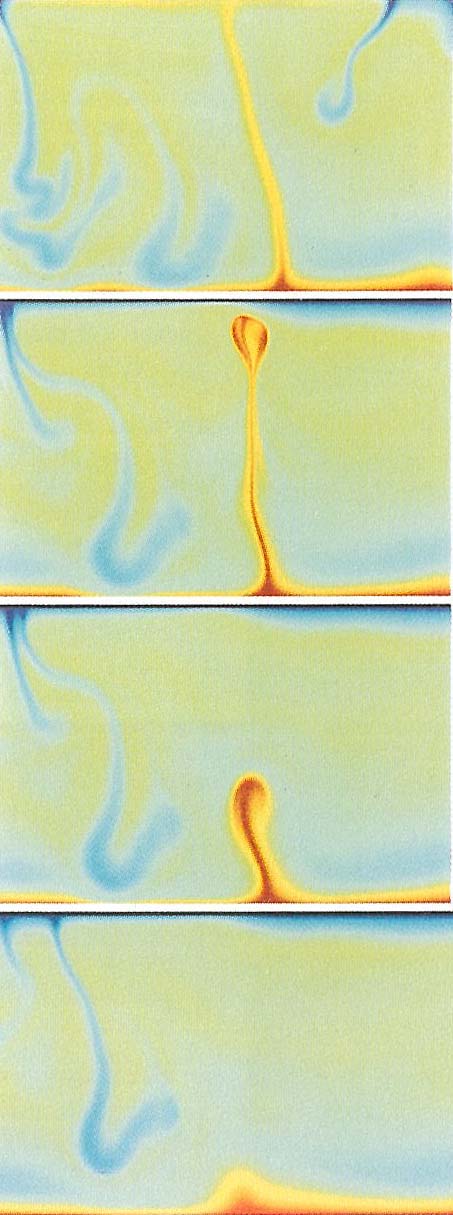 Fluid dynamic modelling:
 - sheet-like downwellings (consistent with plate tectonics)
 - columnar plumes
One-layer
convection models:
Larsen and Yuen, 1997
Travis et al., (1990, Geophys.
            Astrophys. Fluid Dyn.)
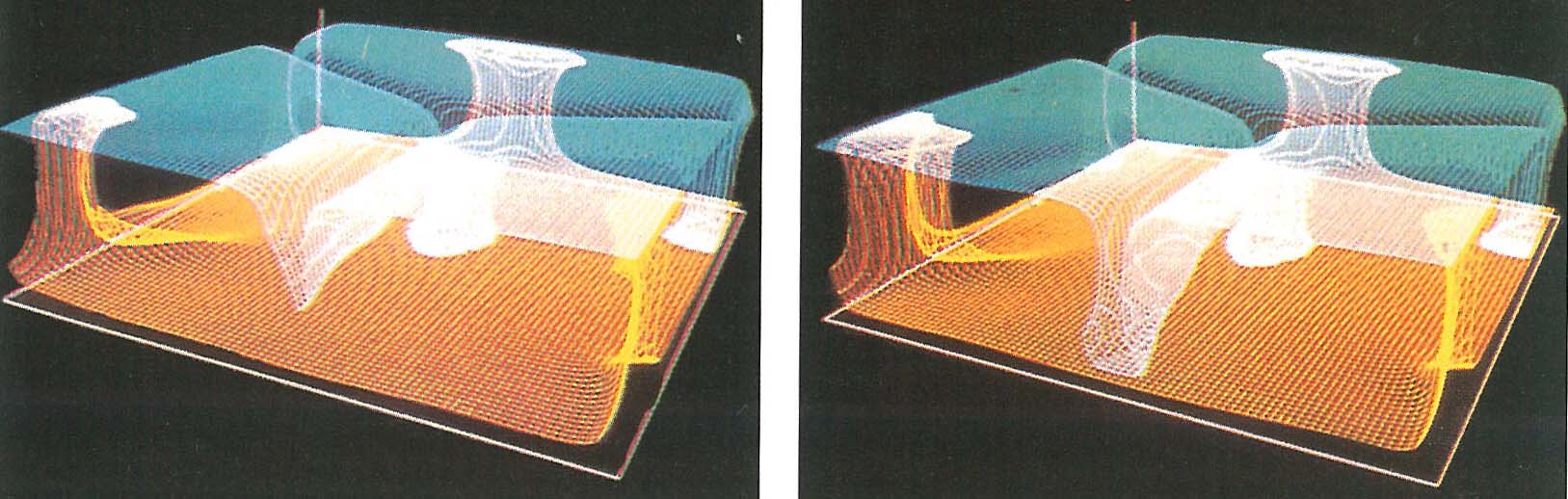 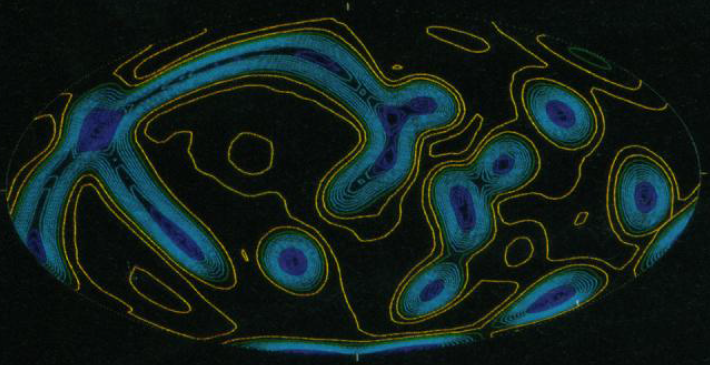 Bercovici (1989, Science)
3D spherical shell,
high viscosity (h)
internal heating, only



Strong sheet-like downwelling
Distributed (non-focused) and 
   passive counterflow
No ascending columnar plumes
Radial velocity:
 up  down
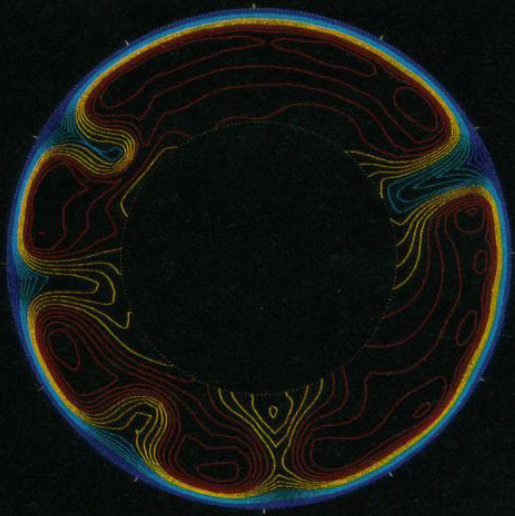 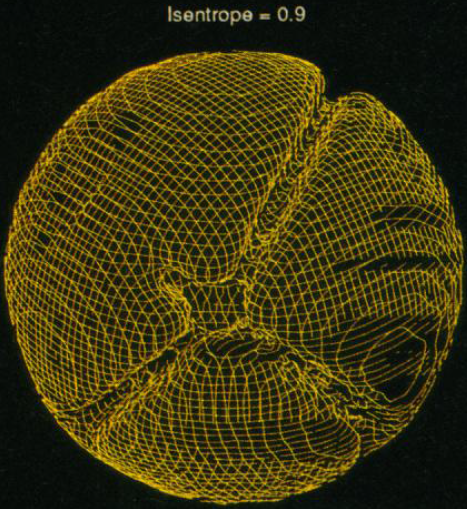 Longitudional section
with non-dimensional
isentropes, S=Q/T
high  interm. low
Non-dimensional
isentropic surface
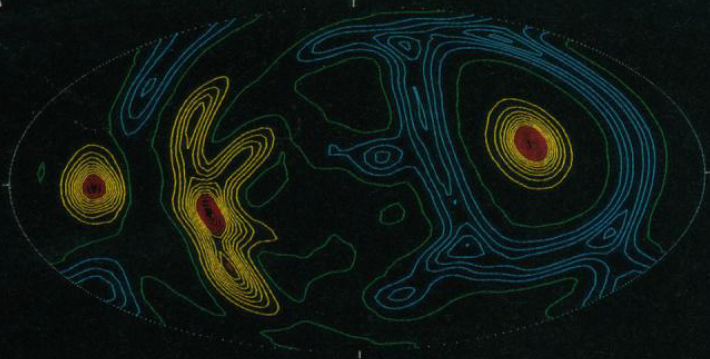 Bercovici (1989, Science)
3D spherical shell, high h
bottom heating, only



Rel.weak sheet-like downwelling
Strong columnar plumes
Radial velocity
 up   down
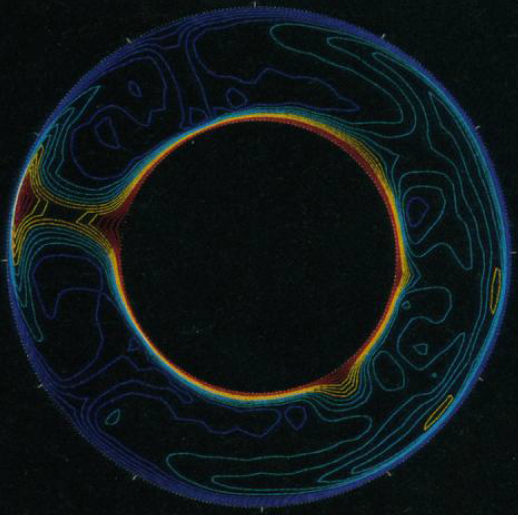 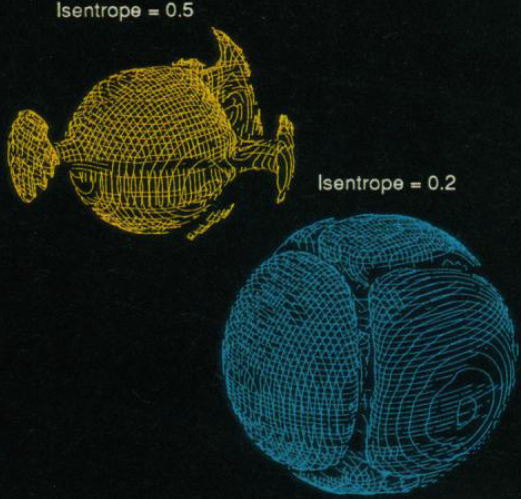 Longitudional section
with non-dimensional
isentropes, S=Q/T
   high    low
Non-dimensional
isentropic surfaces
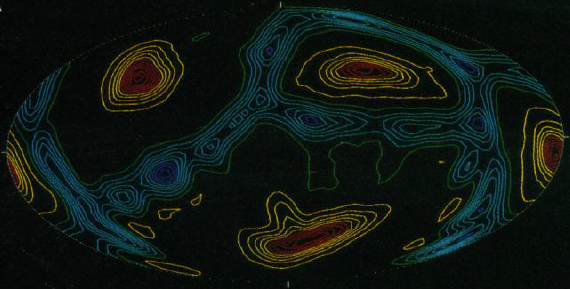 Bercovici (1989, Science)
3D spherical shell, high h
50% internal + 50%
  bottom-heating


Sheet-like downwelling
Columnar plumes
Radial velocity:
 up  down
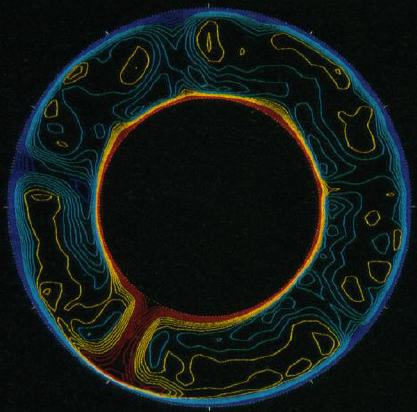 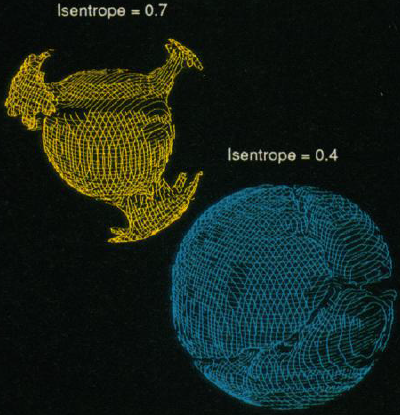 Longitudional section
with non-dimensional
isentropes, S=Q/T
high  interm. low
Non-dimensional
isentropic surface
Degree-2 convection pattern and structure of the mantle:  Key questions
What came first?
  - degree-2 convection pattern?  already at the magma ocean stage?
  - degree-2 structure with LLSVPs and possible BEAMS?
Other uncertainties:
  - mechanism of formation  -  was Earth's fast rotation important (2-5 hr days)
  - LLSPV-material: two popular candidates: ROC (basaltic), late-stage MO-cumulates
  - Nature of BEAMS: bridgmanite-enriched ancient mantle structures??
Fast rotation: the sentrifugal force reduces the equatorial g  (gravitational acceleration)
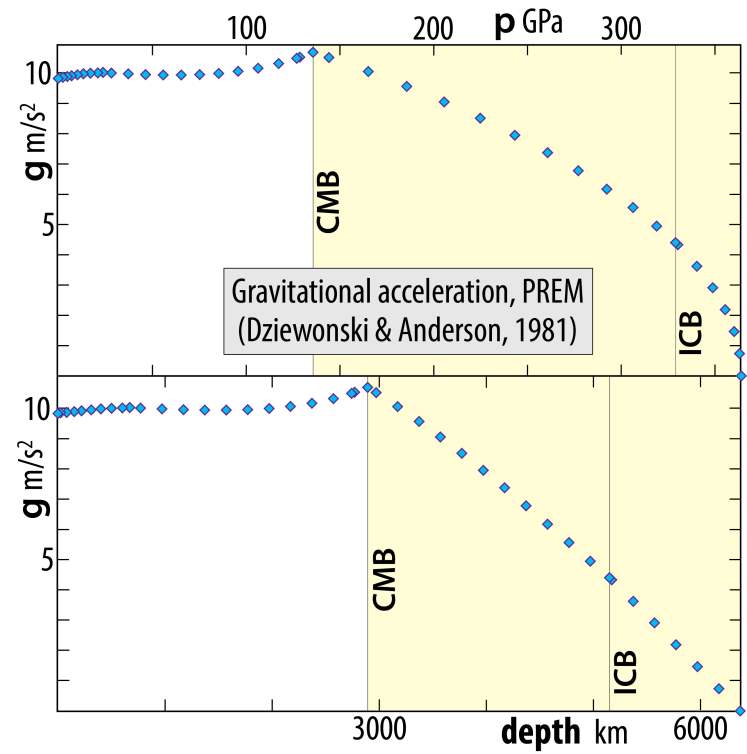 Convection modelling of MO crystal settling in
rapidly rotating planets (differential gravitational fields)
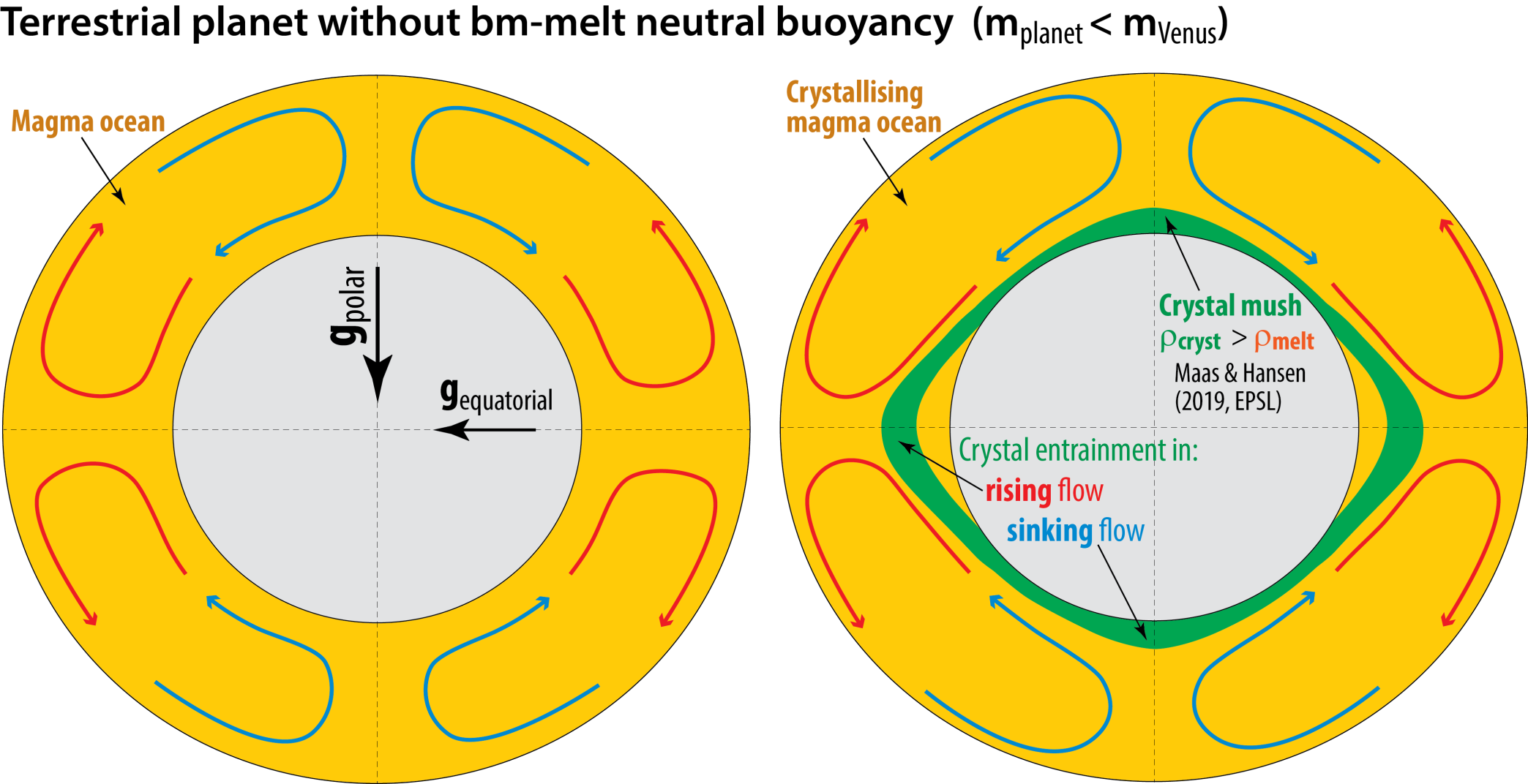 Change from mostly liquid to mostly solid mantle:
  Possible change from:  columnar polar downflow     
                                           with equator-plane upflow 
                                    to:  longitudinal (circum-polar)
                                             sheet-like downflow with
                                             columnar antipodal upflow
                                              in the equatorial plane
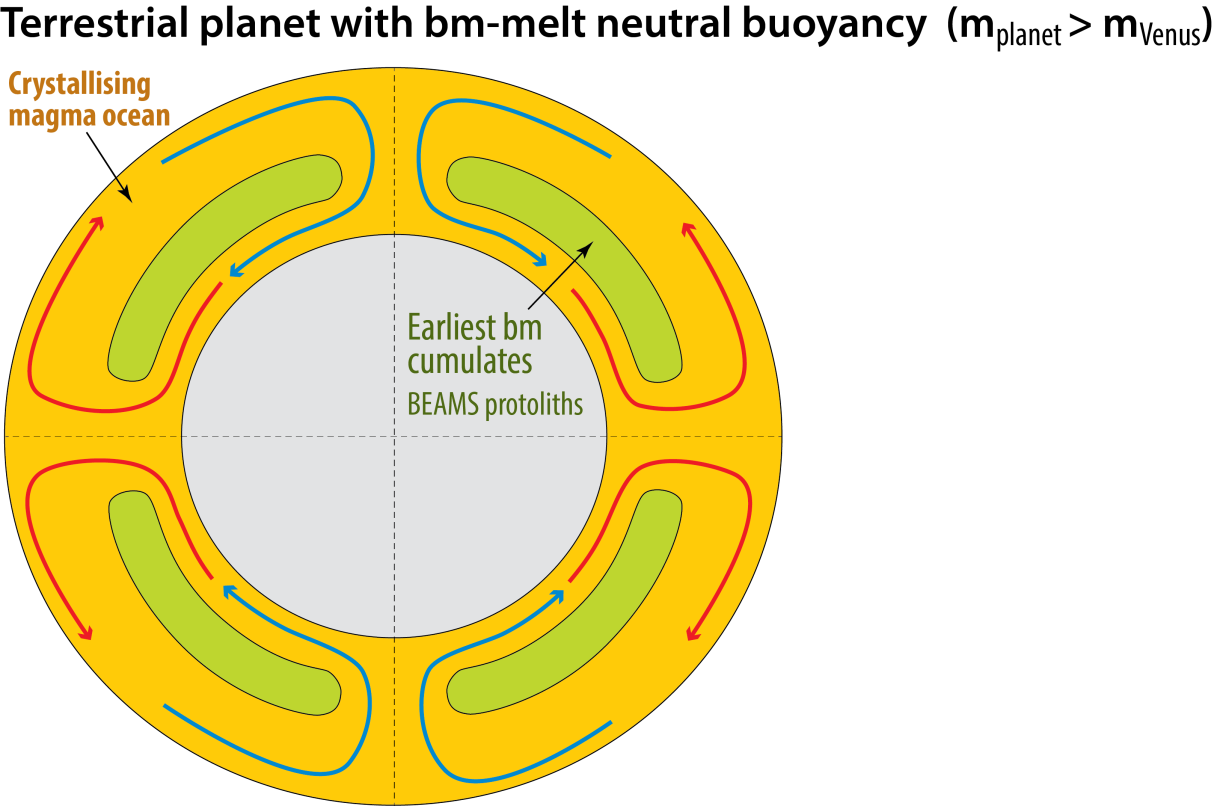 e.g. the Earth
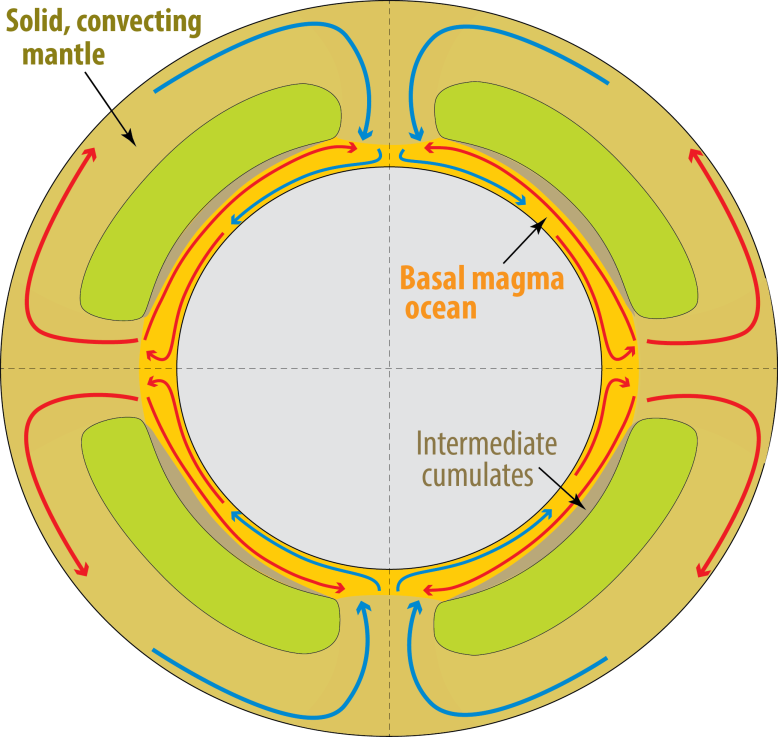 10-100 Ma ?
Long-lived basal
magma ocean (BMO)
> 2 Gy ?
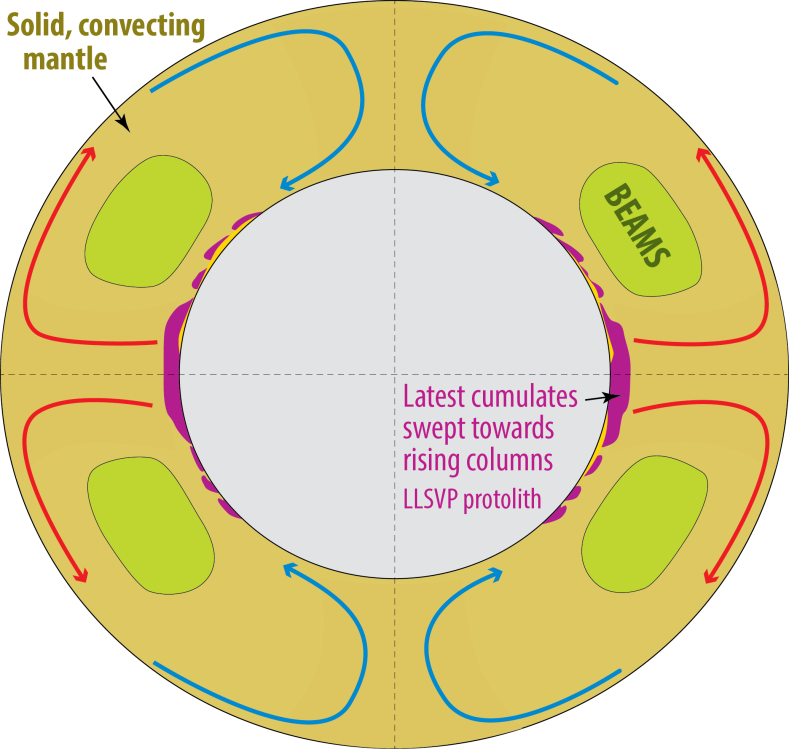 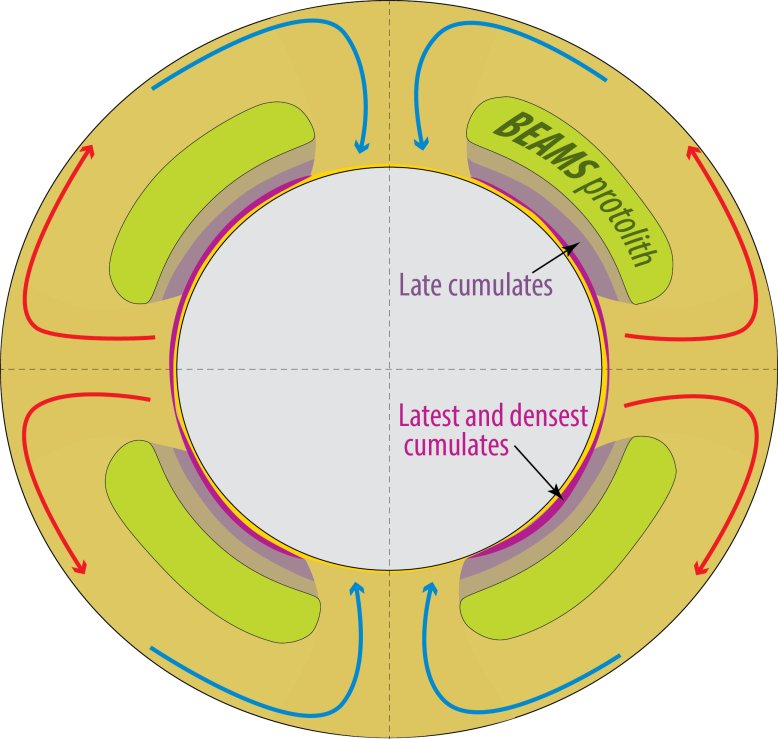 Core BMO-exchange with bm-crystallisation    → liquid enriched in Ca, Na and Al
           → Ca-perovskite (cpv) and the Ca-ferrite-structured phase (cf) will crystallise
     - High density of cpv will prevent its incorporation in the crystallising ceiling
     - Instead, cpv will sink and dissolve into the hot liquid below   → Strong CaOBMO enrichment
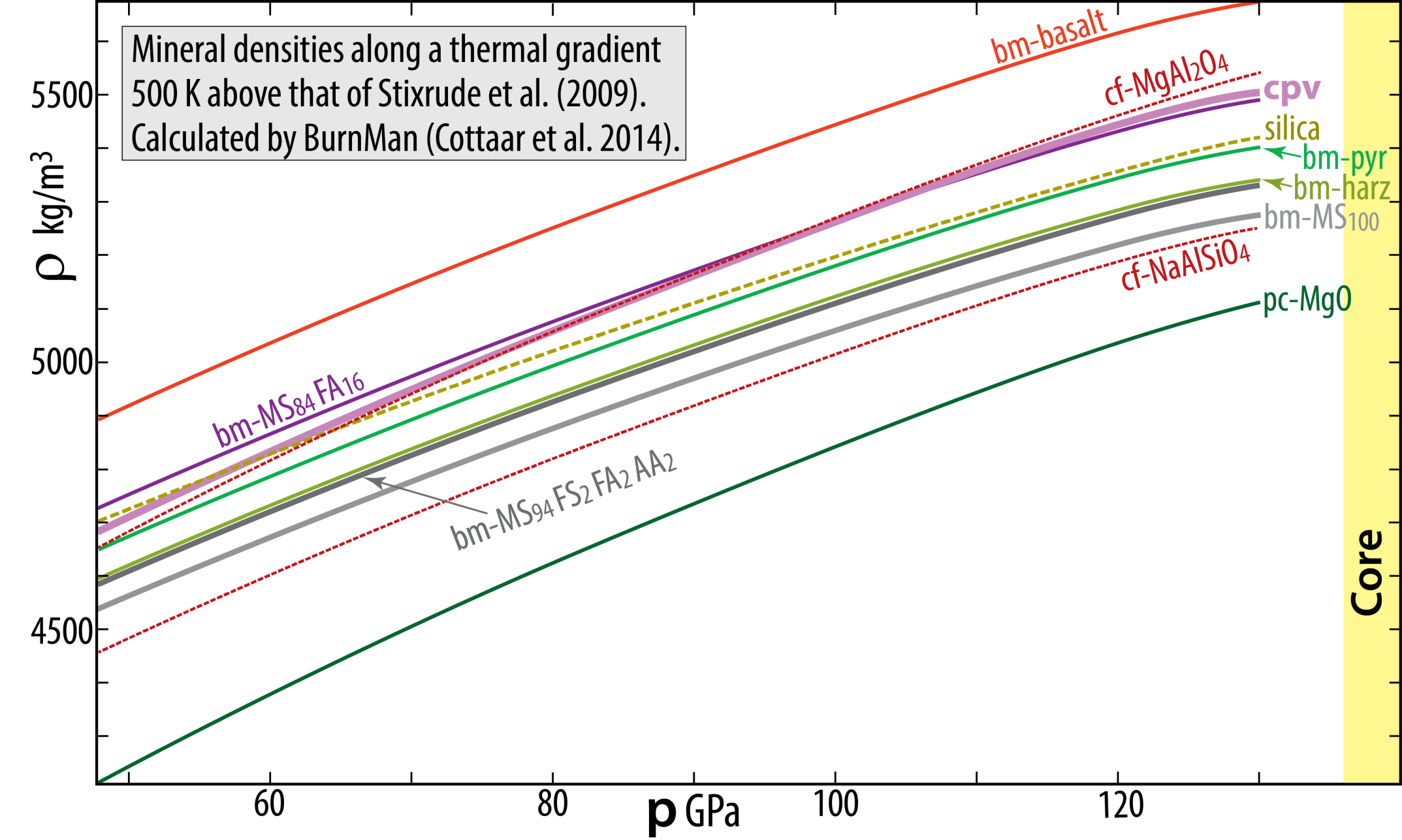 2.4%
Components, bm
   MS: MgSiO3
    FS: FeSiO3
    FA: FeAlO3
    AA: Al2O3
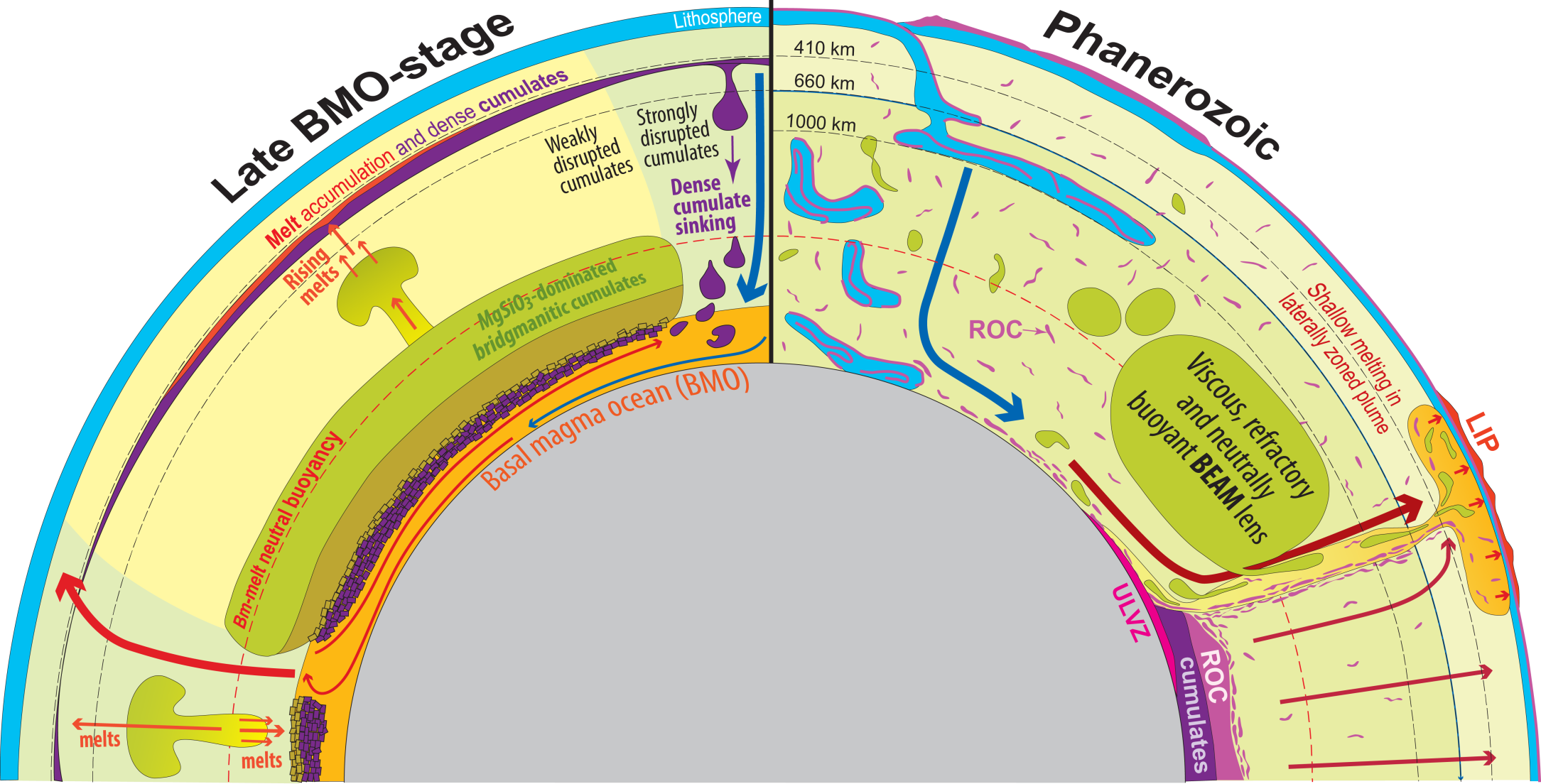 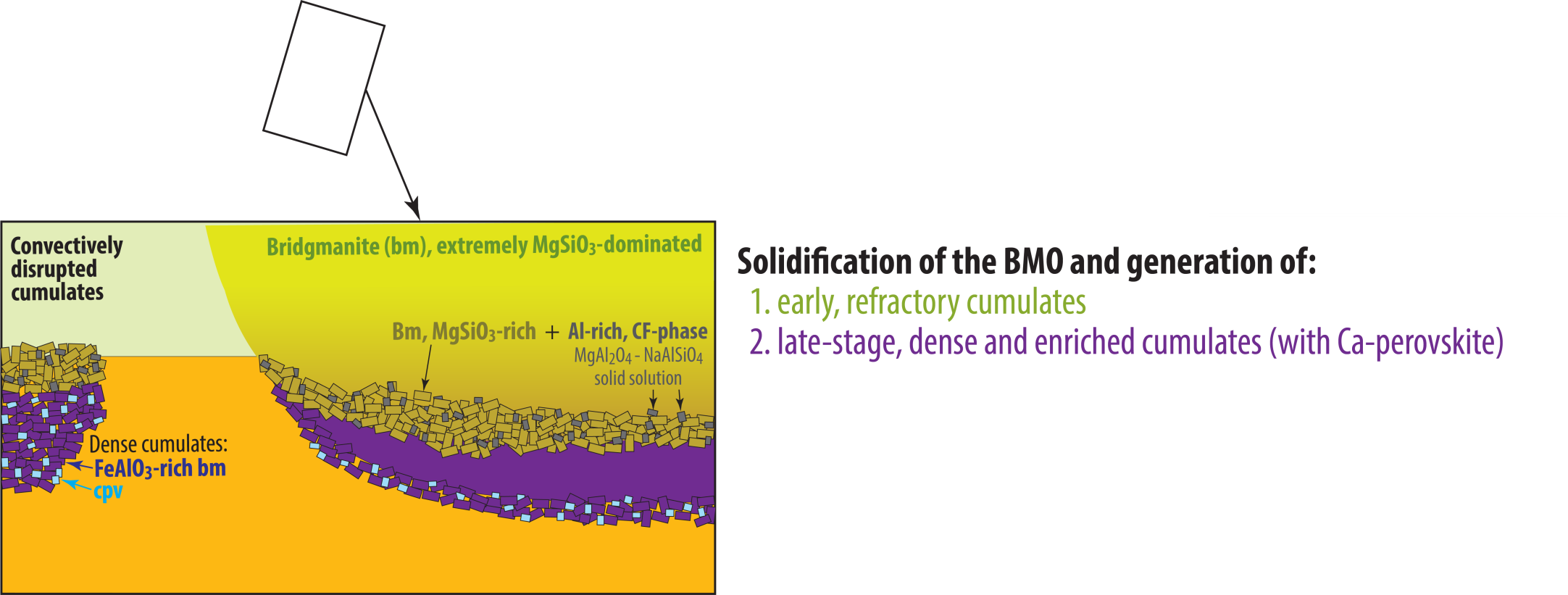 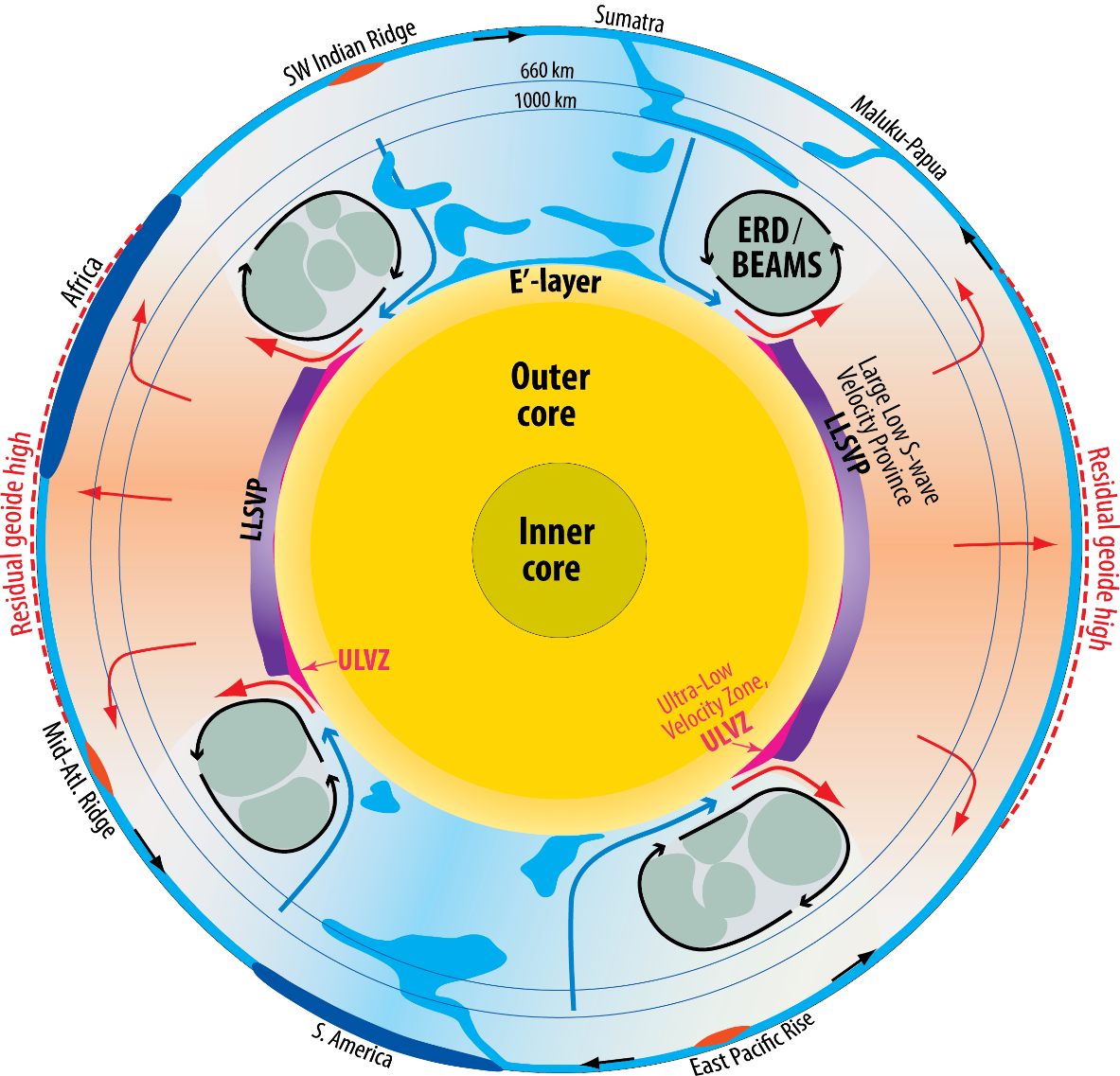 Equatorial Earth sections
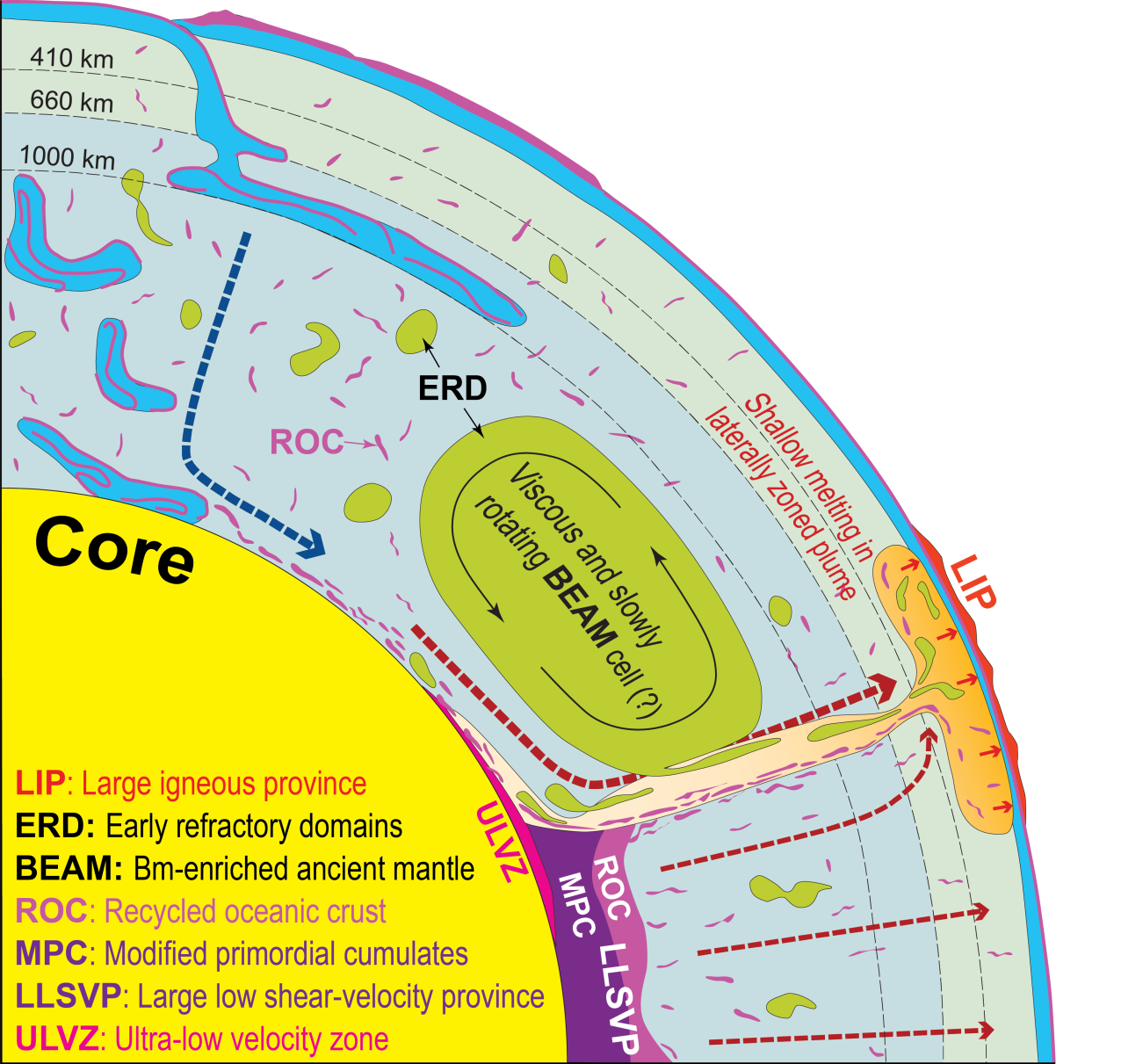 Modified, mainly from:
Trønnes (2010, Mineral. Petrol.),
Torsvik et al. (2016, Can. J. Earth Sci.),
Ballmer et al. (2017, Nature Geosci.)
- BMO crystallisation during core-BMO exchange may produce cumulates with optimal
   properties for stabilisation of degree-2 convection pattern: early refractory domains with high visosity and
                                                                                                          neutral buoyancy   +   late dense cumulates
- Additional stabilisation is provided by a variable equator-to-pole gravity field:  Earth's rotation
The degree-2 convection pattern
 - might have been established before
     or during BMO solidification

 - might be a precondition for
     thermochemical pile assembly
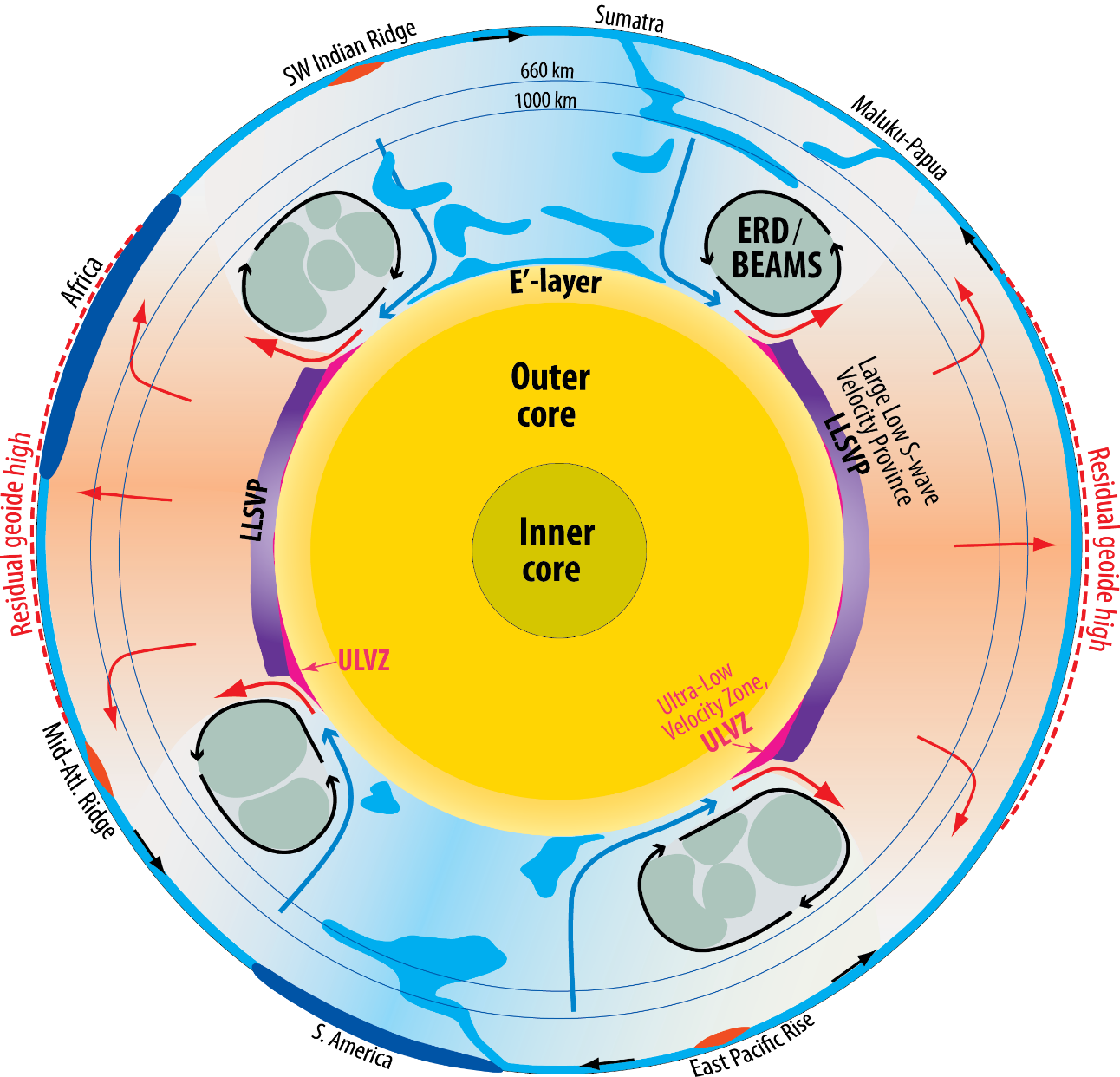 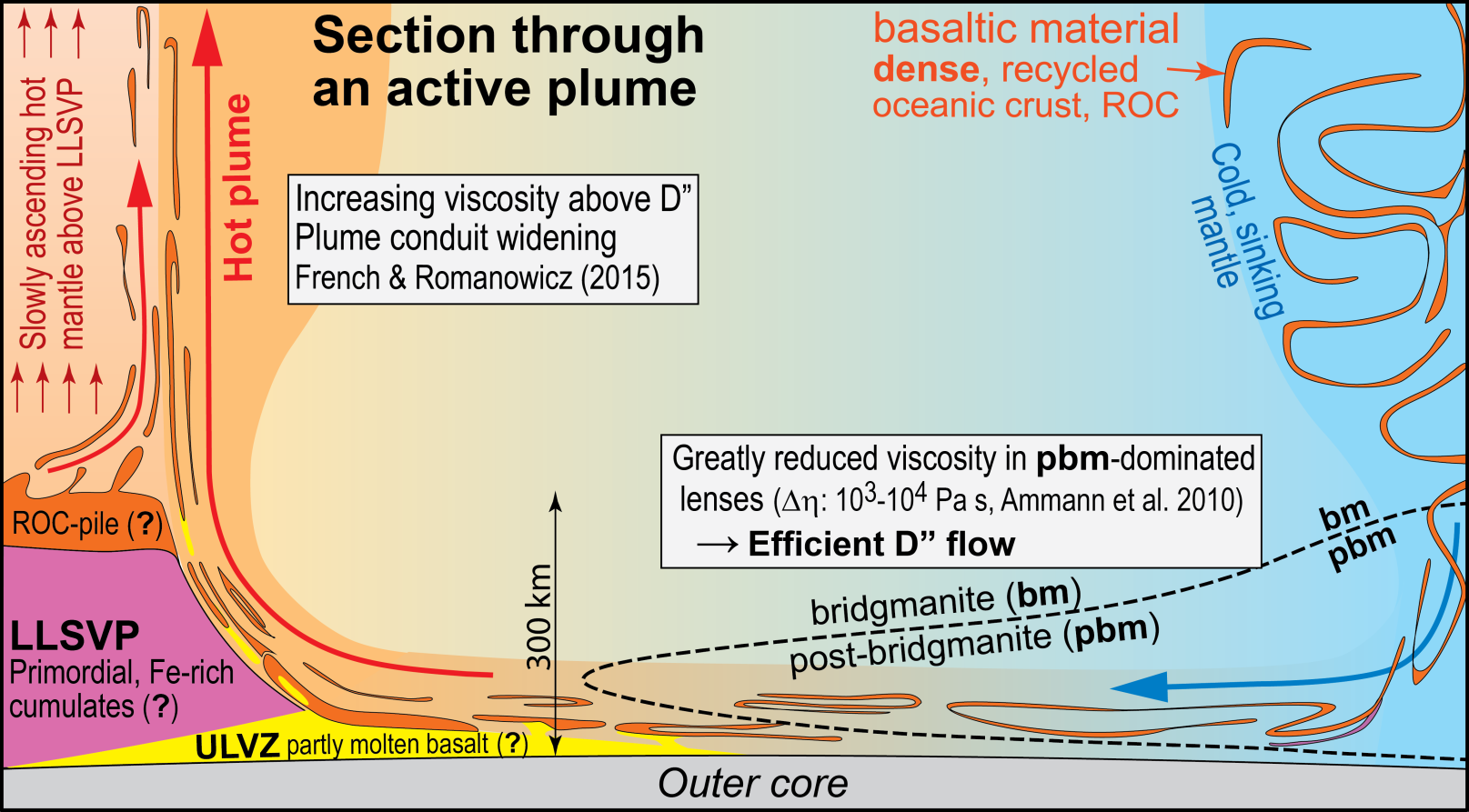 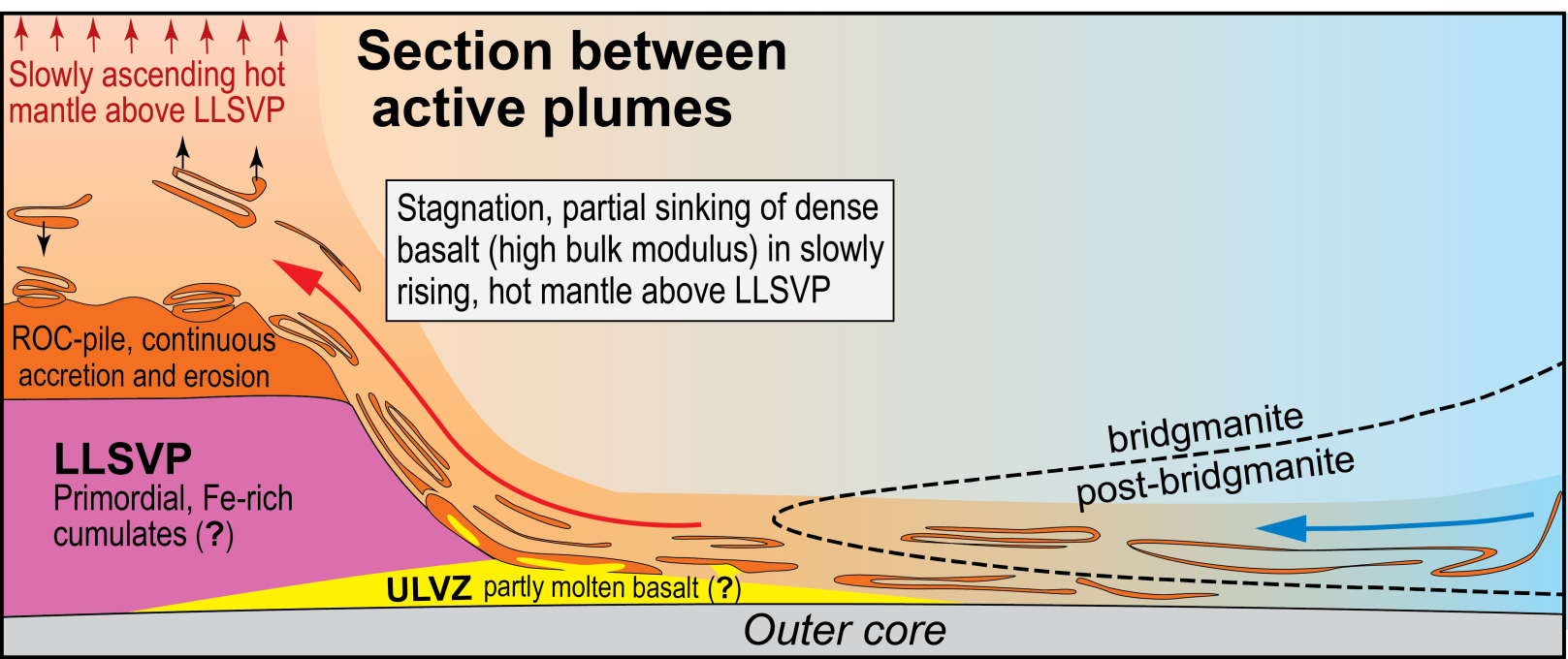 Modified from Torsvik
      et al. (2016, CJES)
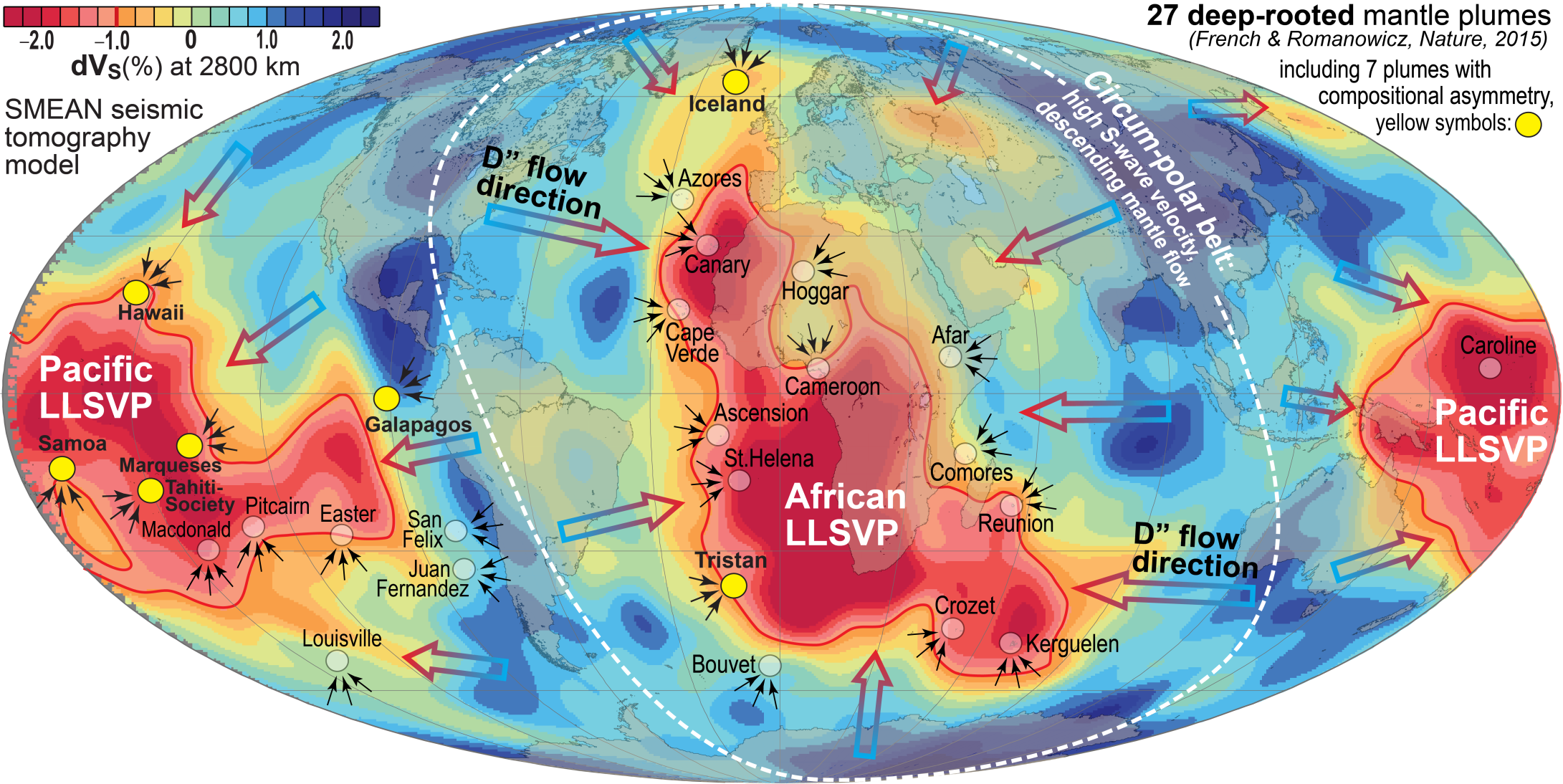 Modified from
Torsvik et al. (2016, CJES)
Planetary TLBs
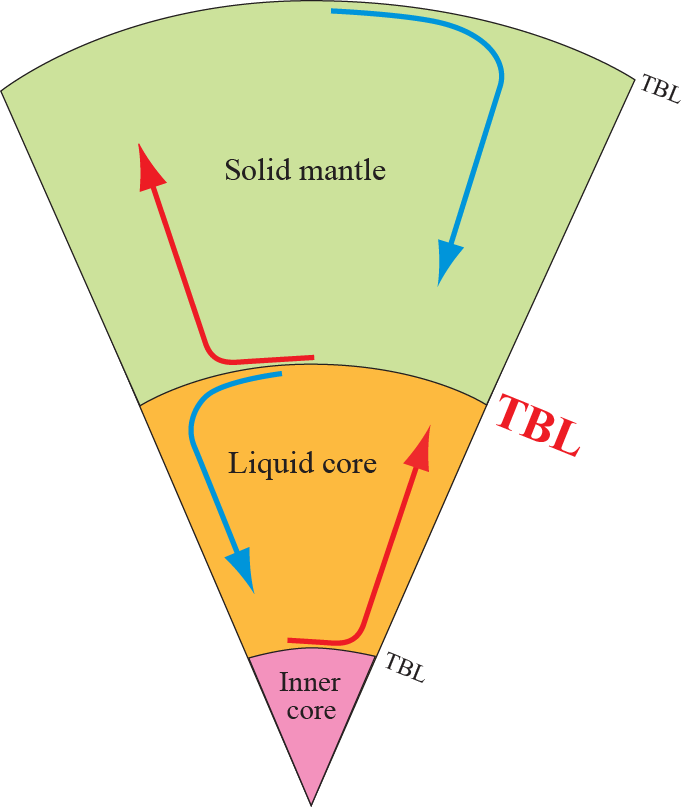 ?
The effect of phase transitions on convection
The clapeyron slope (dp/dT-slope) of phase transitions govern the ease of convection
Positive clapeyron slope:   promotes convection across the bounary  –  one-layer convection

Negative clapeyron slope:  inhibits convection  –  can lead to a thermal boudnary layer
                                                 (a convective fence) and thereby two-layer convection
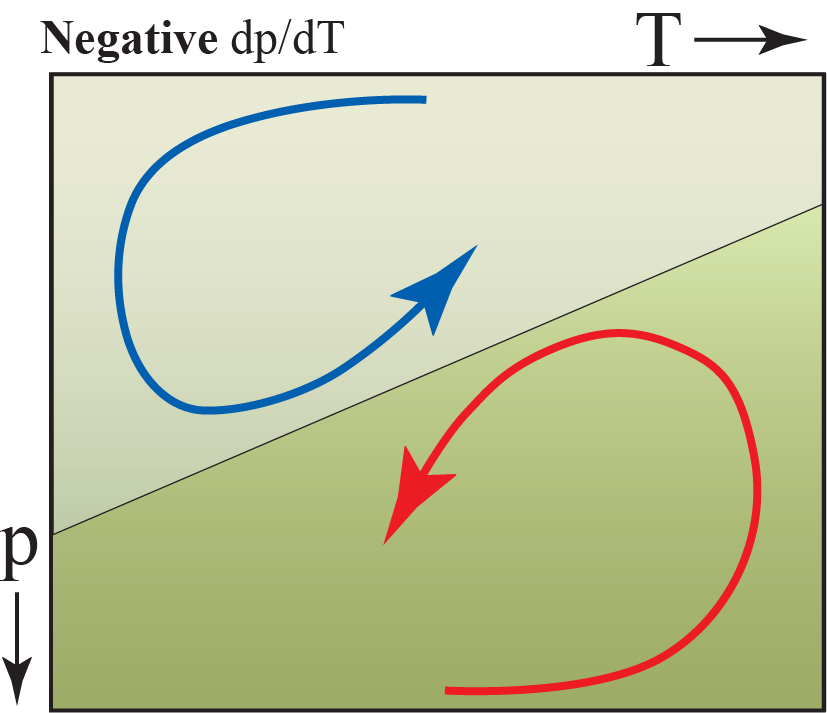 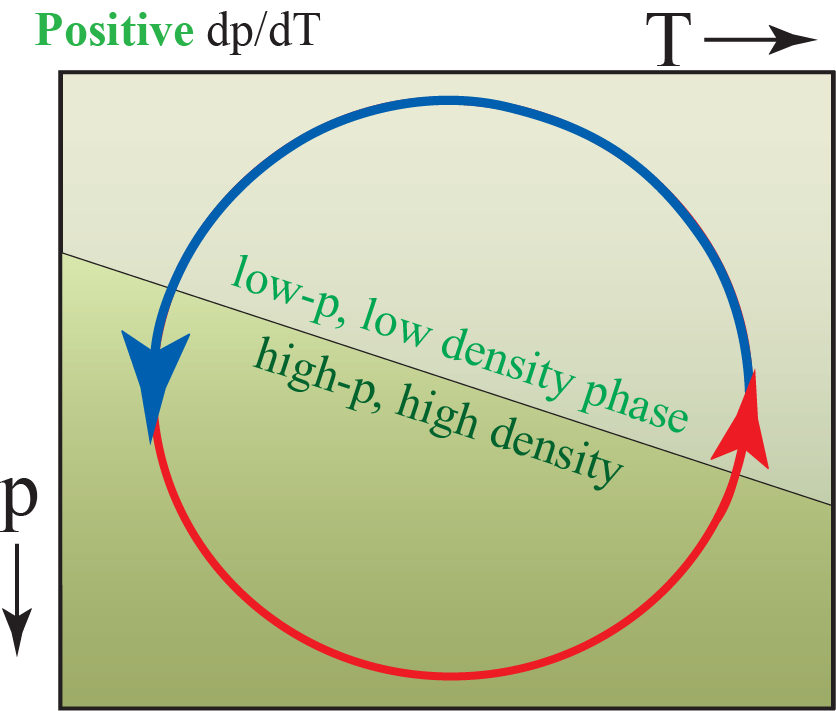 How does the clapeyron slope relate to thermodynamic parameters,
  volume and entropy ?
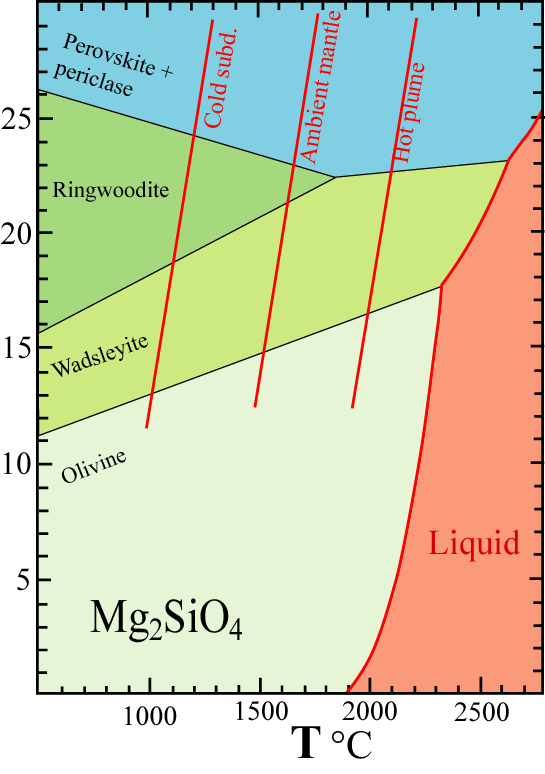 High entropy in perovskite
Reaction:
ringwoodite = bridgmanite + periclase
DV < 0,  but  DS > 0
dp/dT = DS/DV < 0
Geodynamic implications
Mineral transformations with different dp/dT-slopes:
  Geodynamic implications
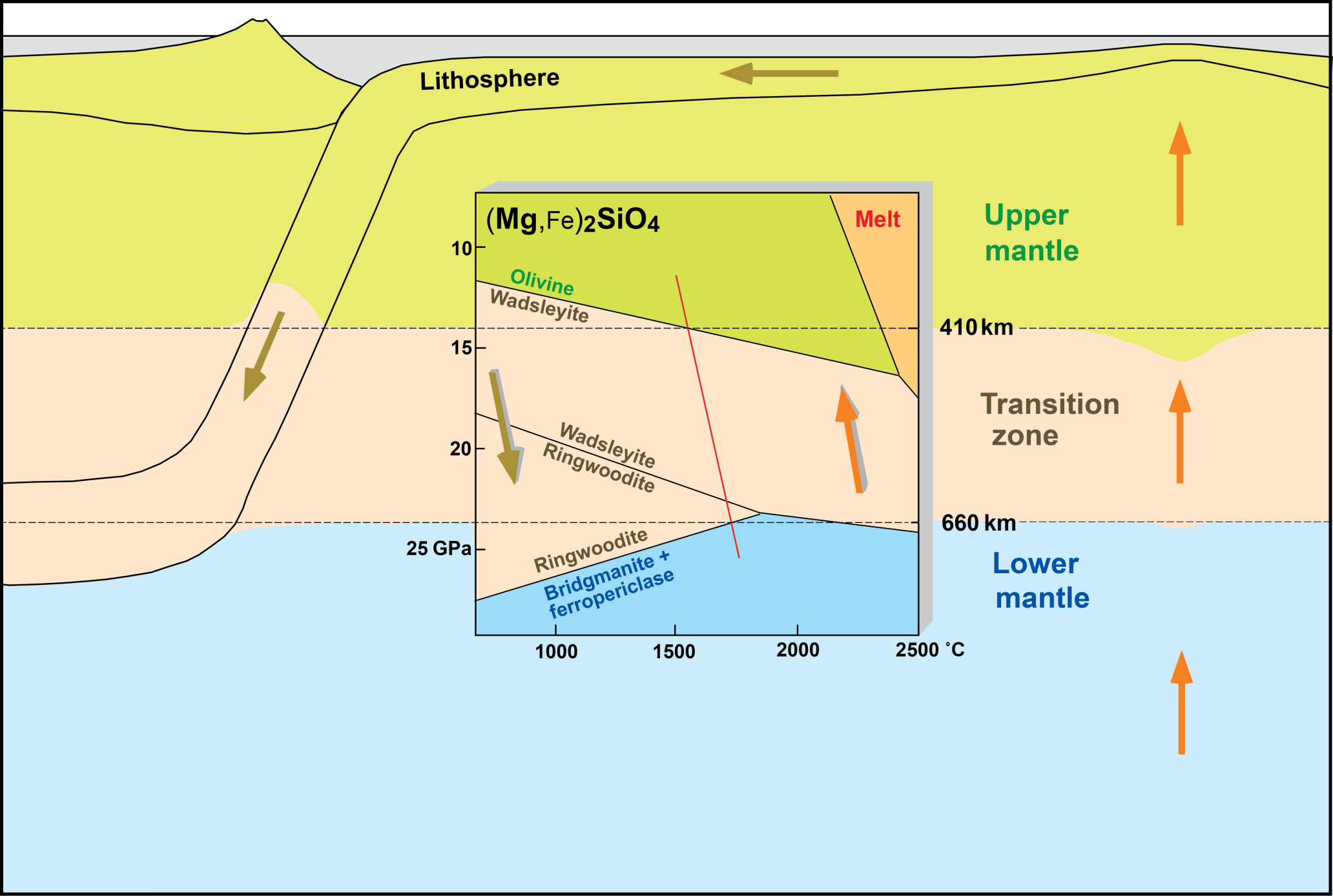 Slow conductive
  heating



 - bridgmanite formation
 - slab sinking into LM
Seismic tomography sections, Fukao & Obayashi (2015, JGR)
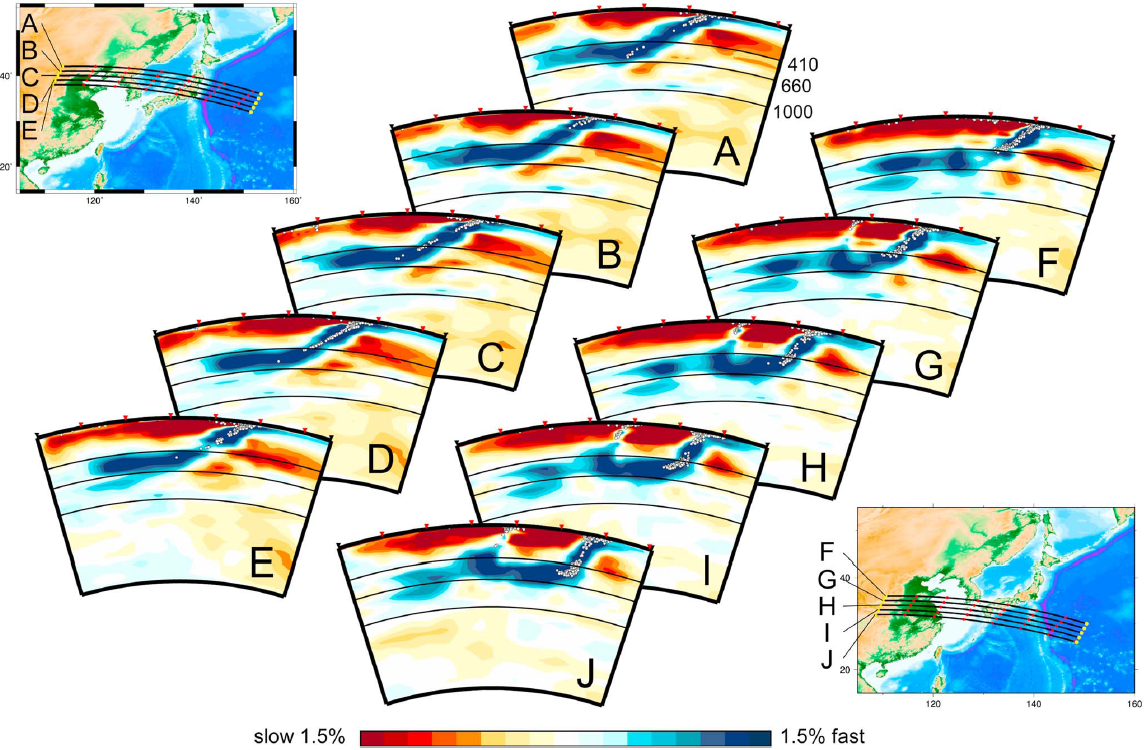 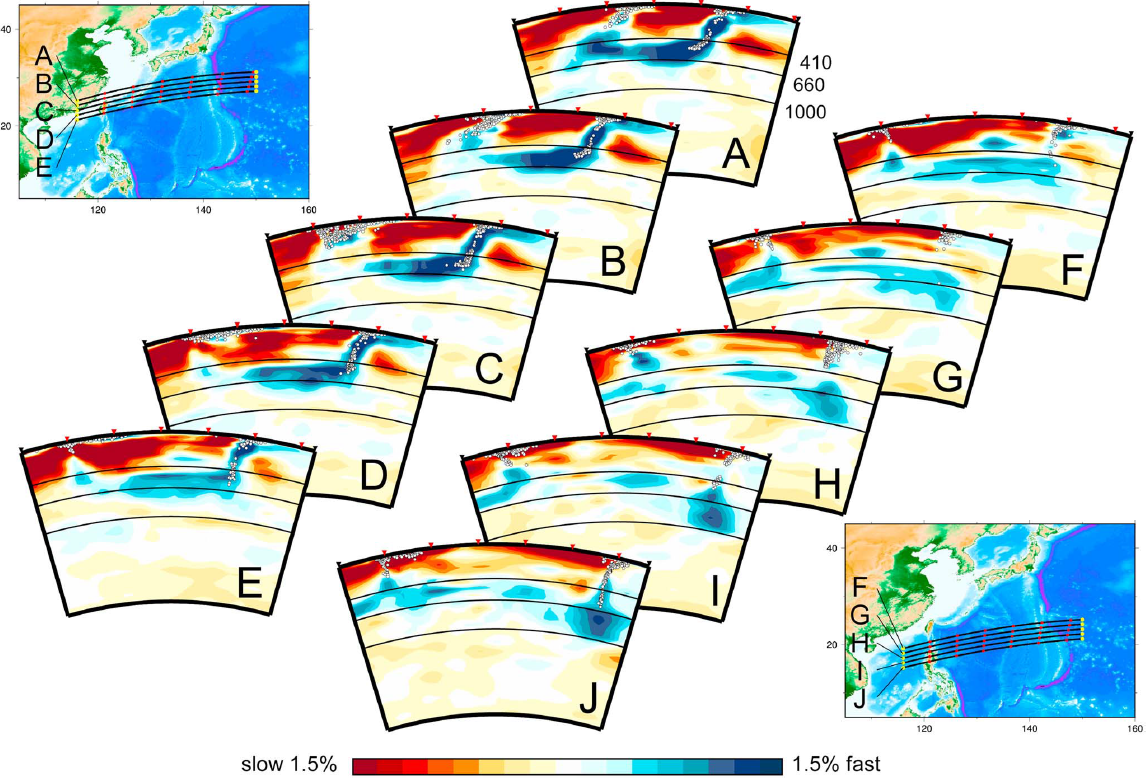 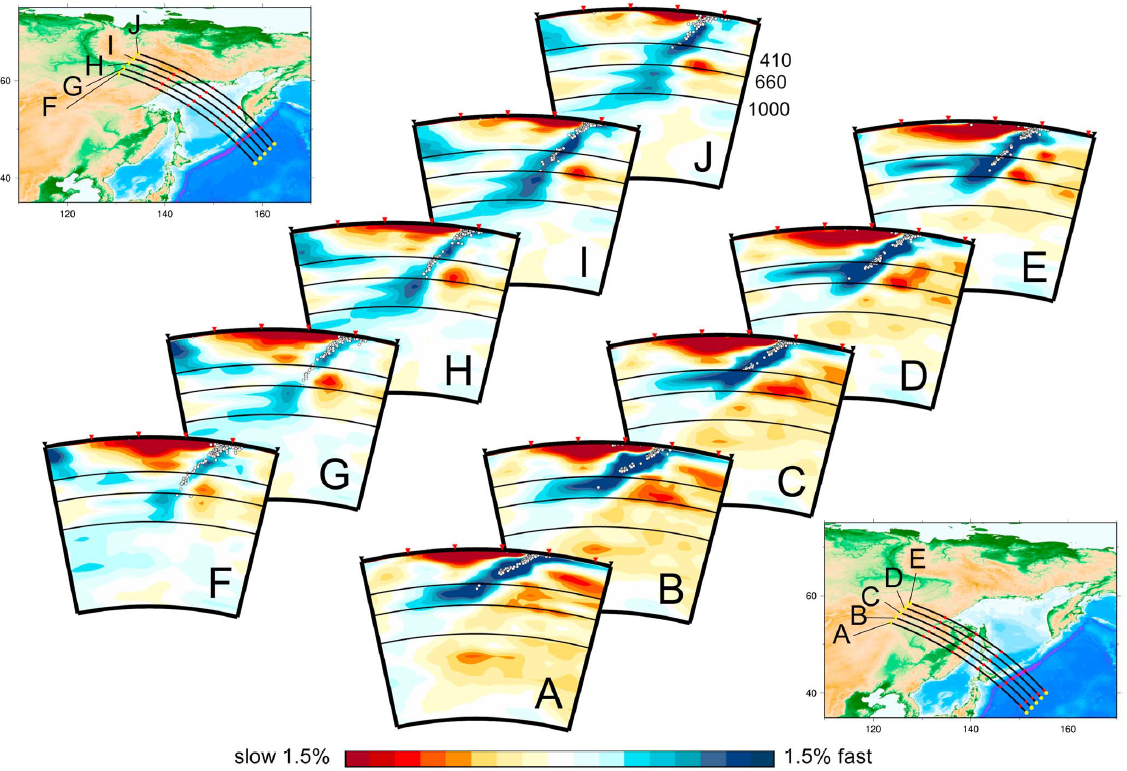 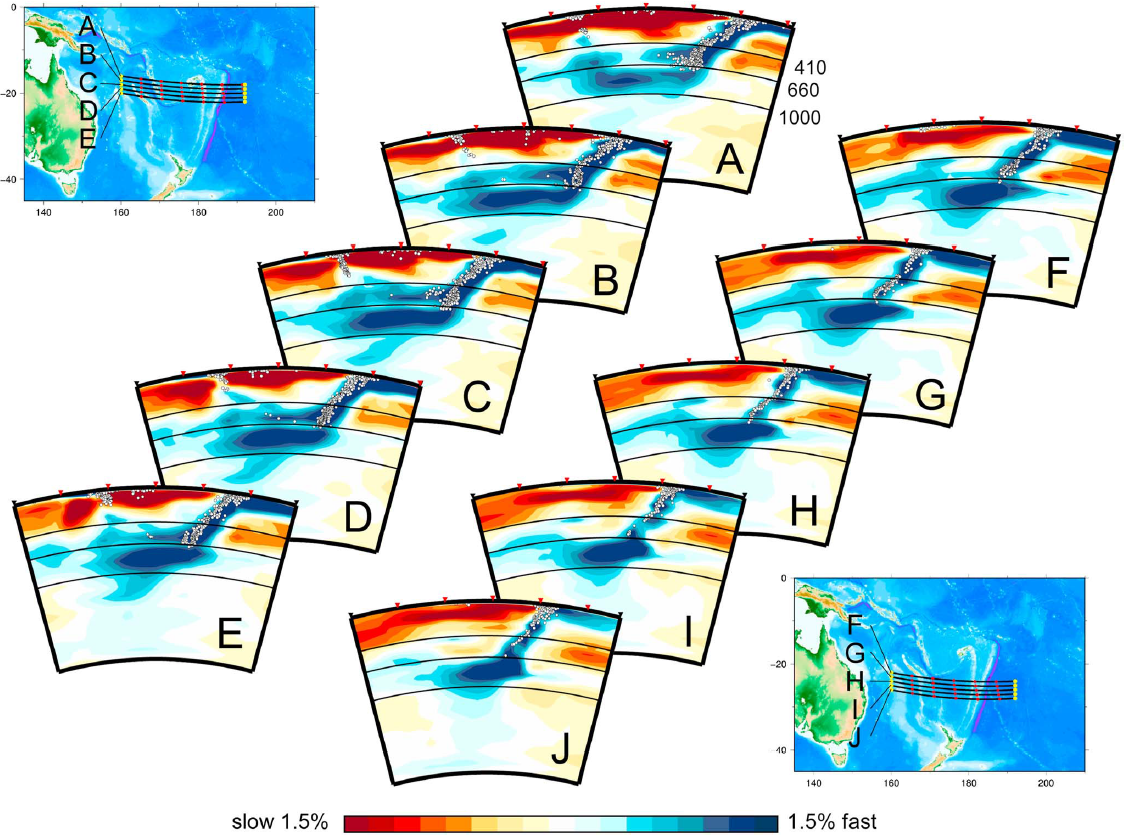 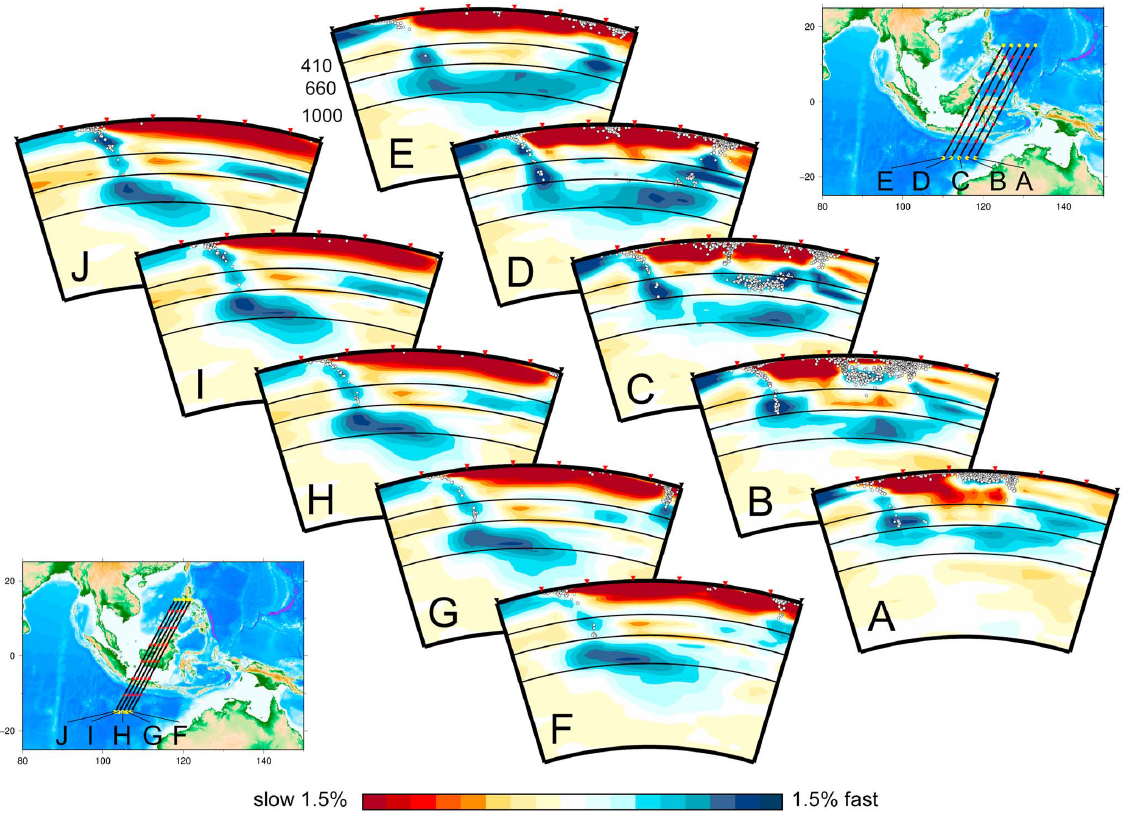 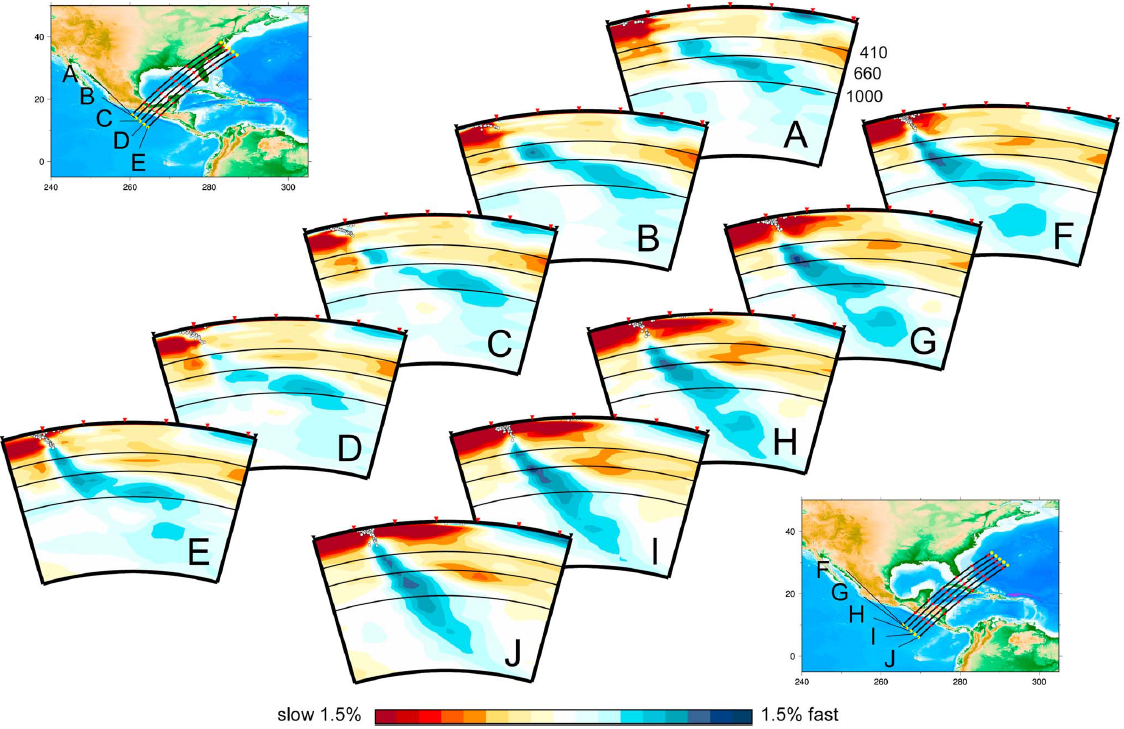 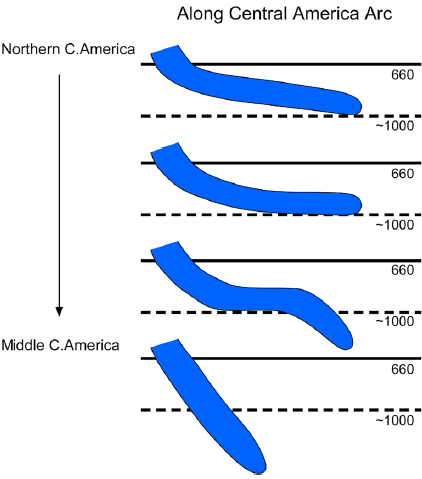 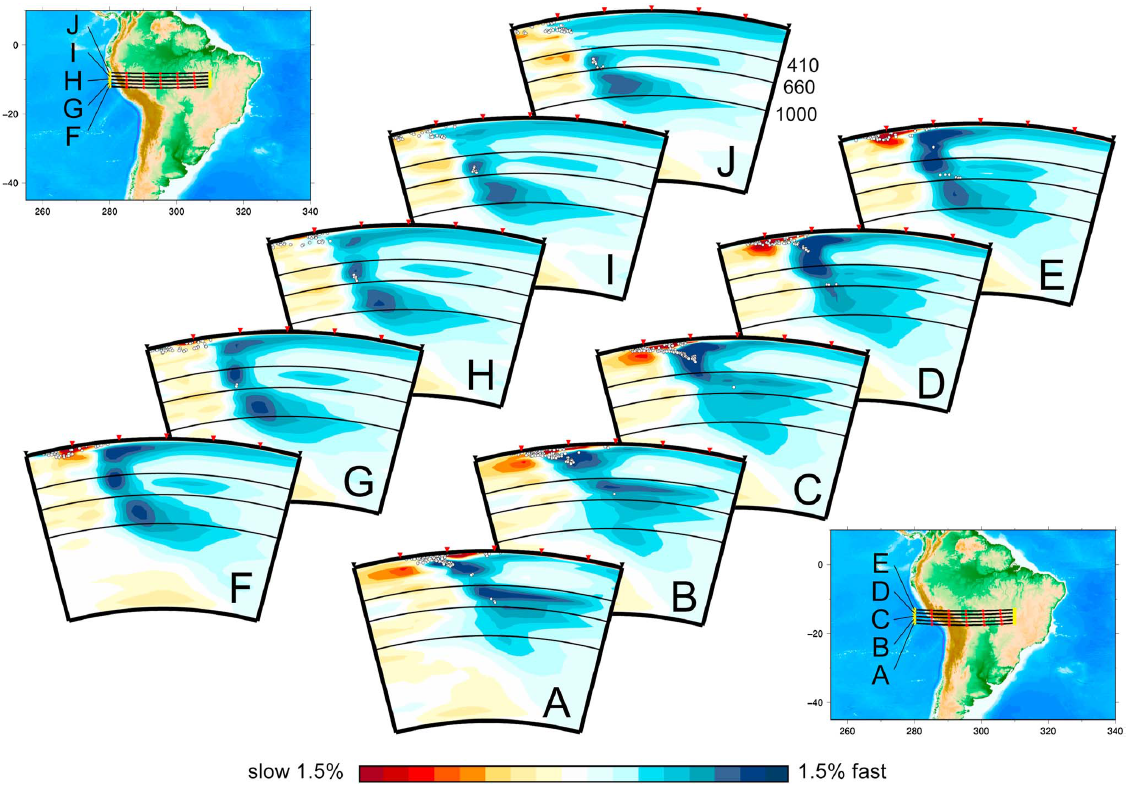 30 W
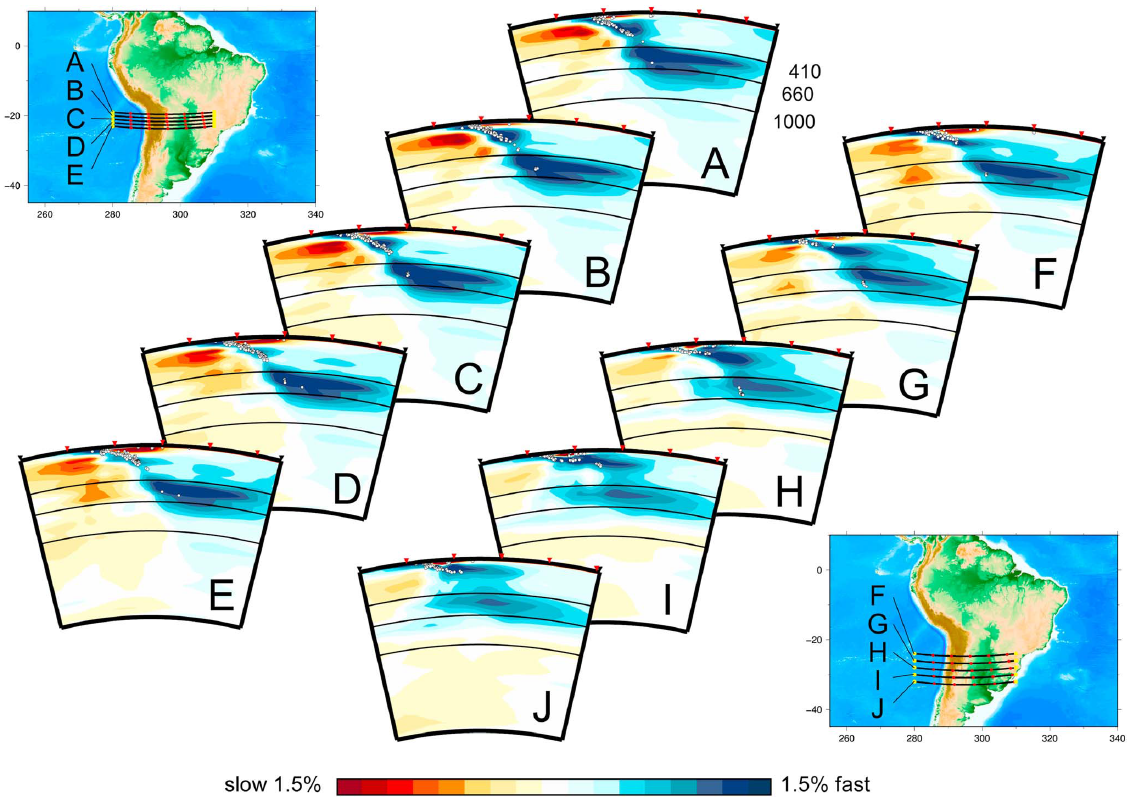 Slab rollback and hinge retreat versus stationary hinge
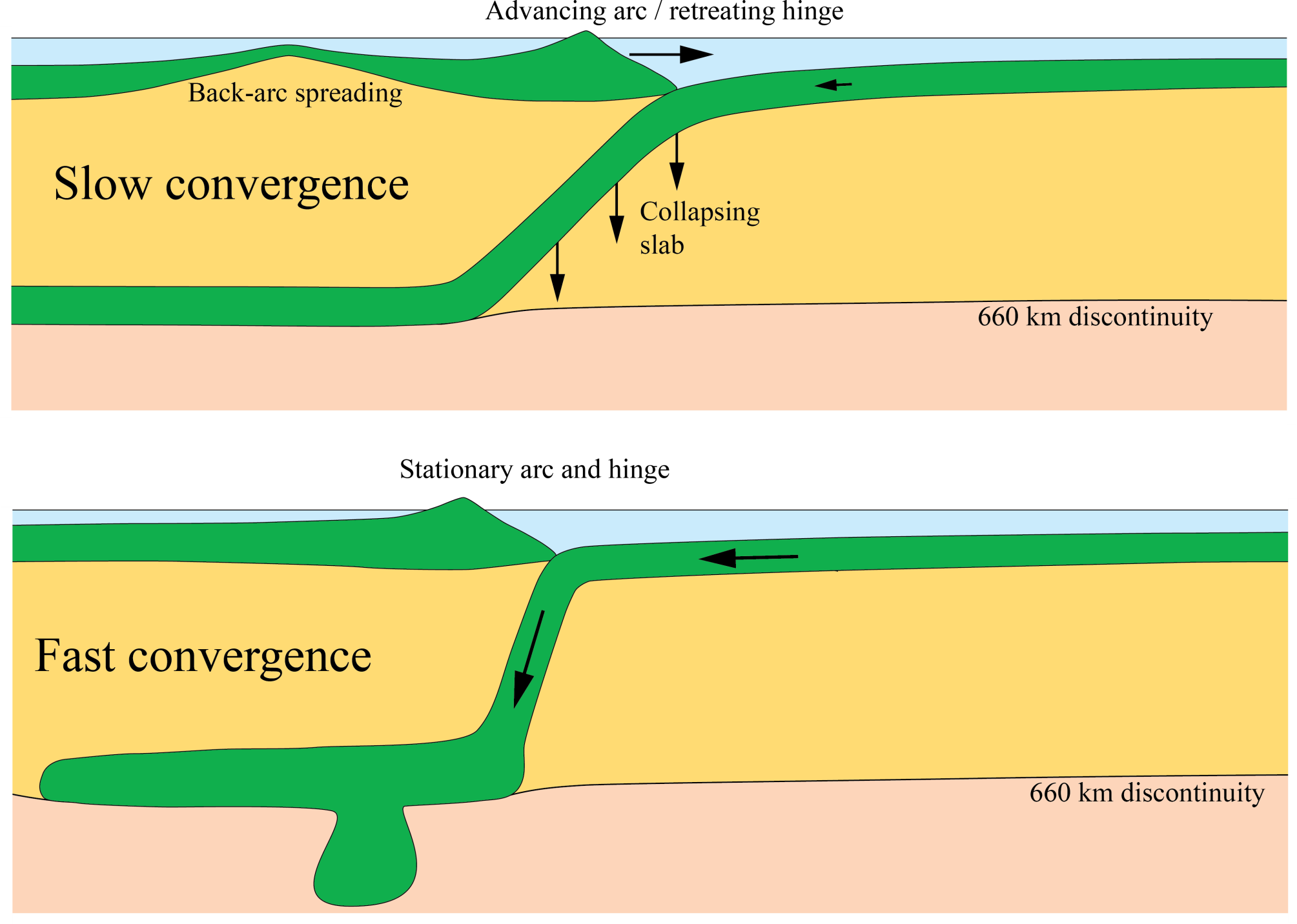 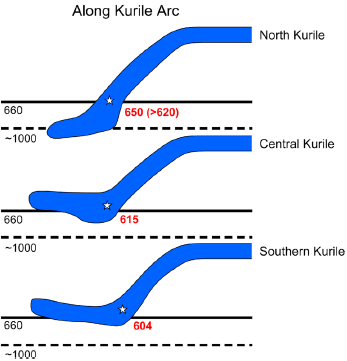 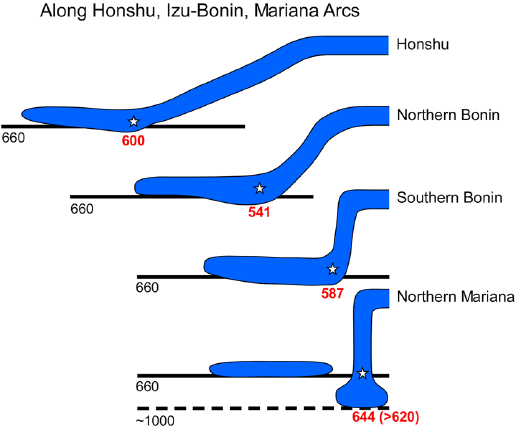 Fukao & Obayashi
(2015, JGR)
Deepest earthquake
recordings
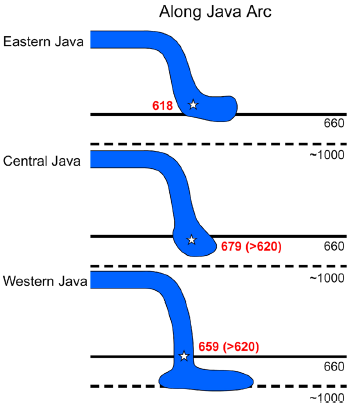 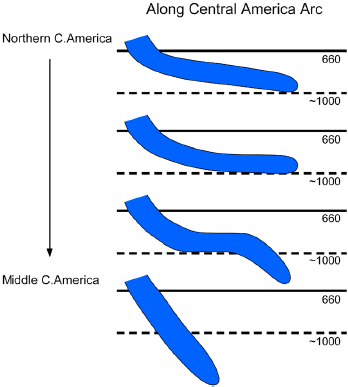 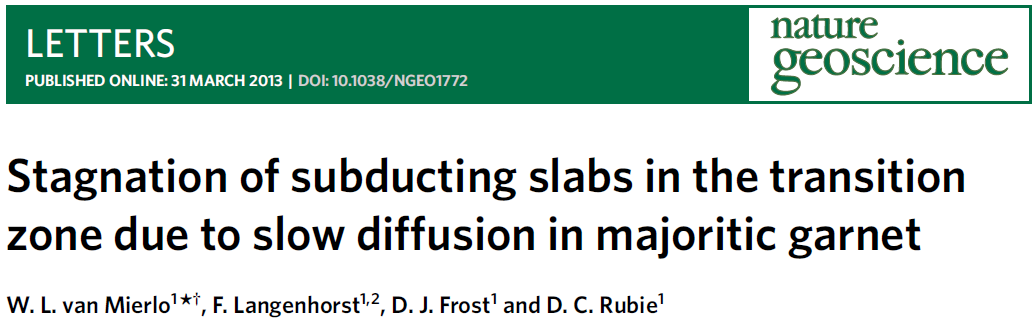 Diffusion couple,
15 GPa, 1800°C for 2 hr
 - synthetic majoritic garnet: Py55Mj45 
 - natural pyrope: Py93Alm5Gr2
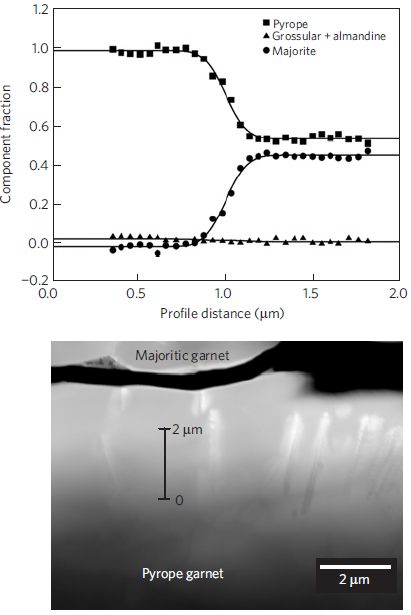 TEM-analyses
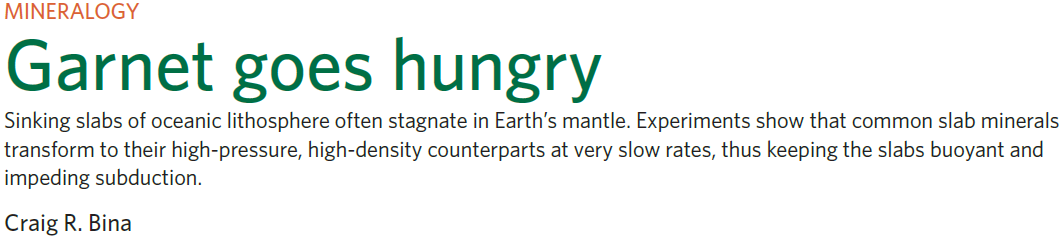 15 GPa
1800 C
2 hr
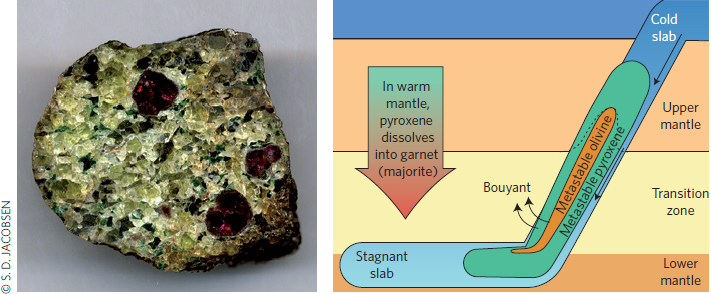 350 nm
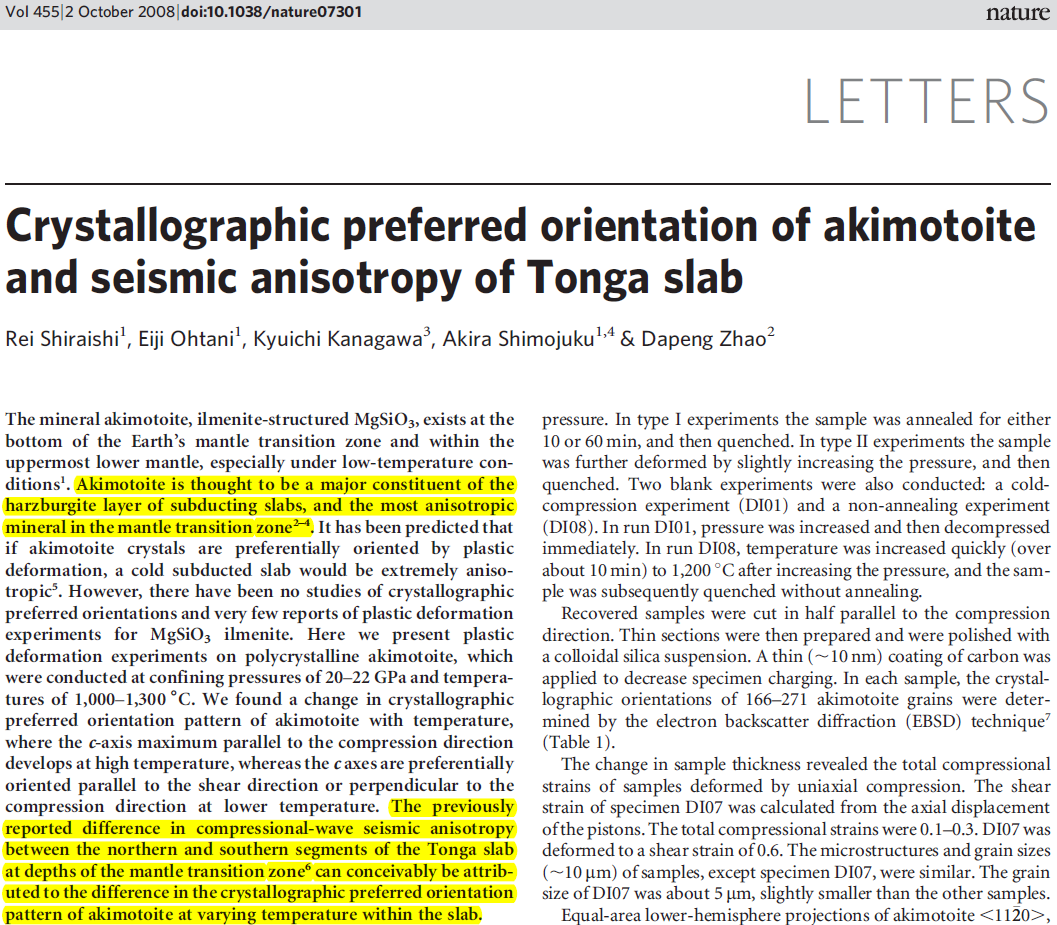 May explain seismic anisotropy of 
postulated akimotoite in the Tonga slab
King et al. (2015, Geology)
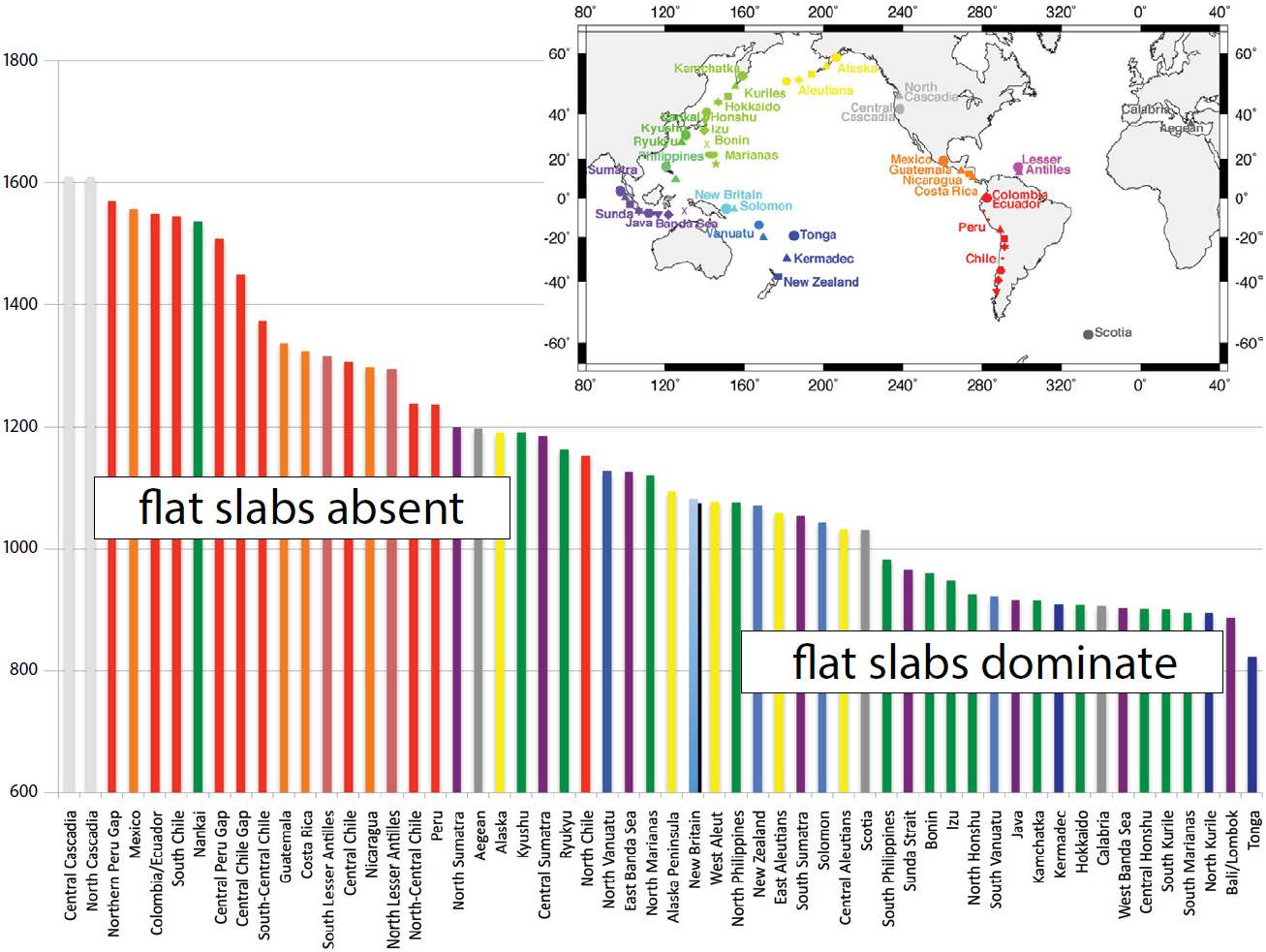 Slab T (from Syracuse et al. 2010, PEPI)
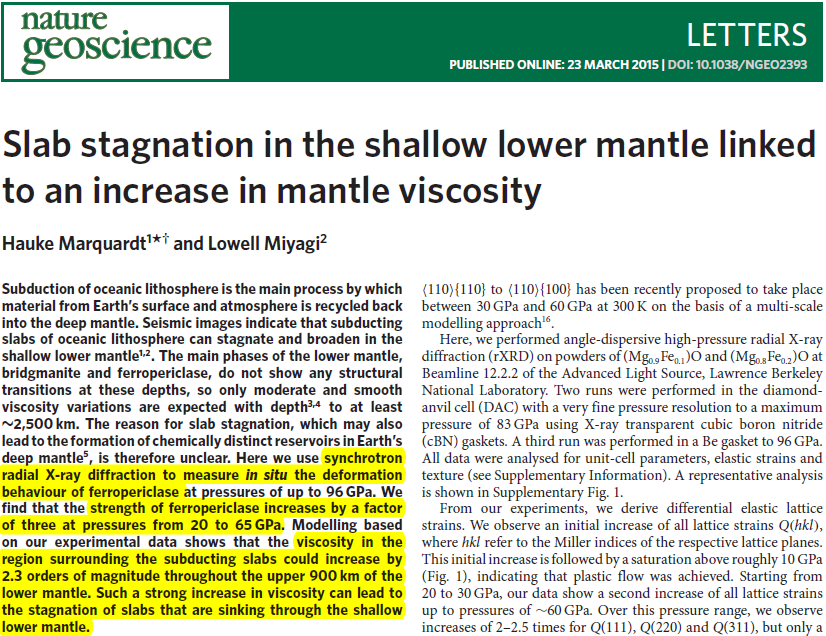 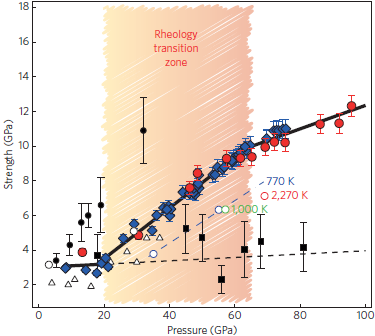 Mg0.8Fe0.2O
cBN-gaskets
Mg0.9Fe0.1SiO3 bridgmanite
Merkel et al. (2003, EPSL)
Mg0.83Fe0.17O, Miyagi et al. (2013, RSI)
Mg0.83Fe0.17O, Lin et al. (2009, PCM)
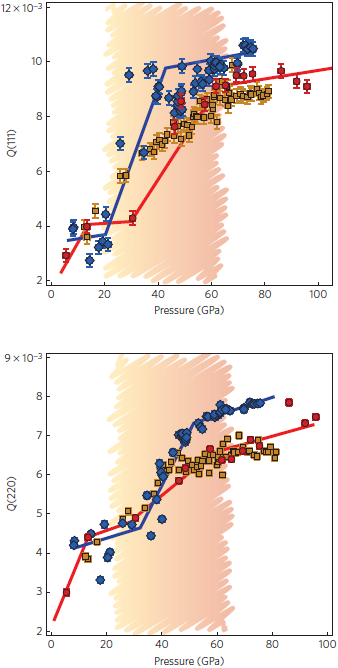 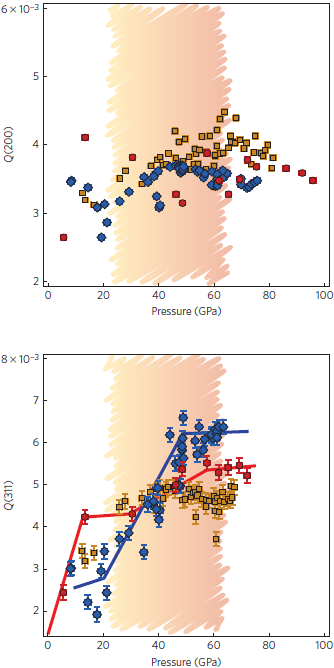 Mg0.9Fe0.1O
cBN-gaskets
Mg0.8Fe0.2O
cBN-gaskets
Mg0.8Fe0.2O
Be-gaskets
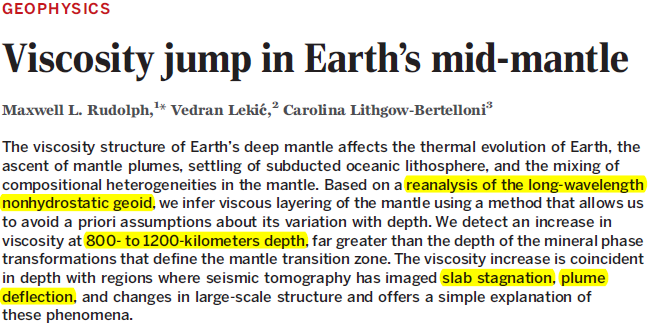 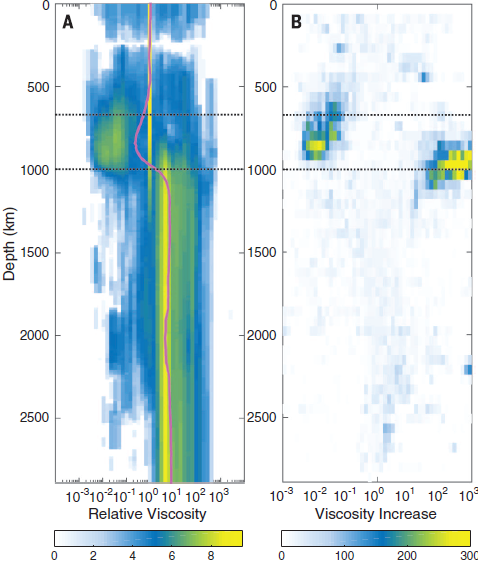 Rudolph et al. (2016, Science)